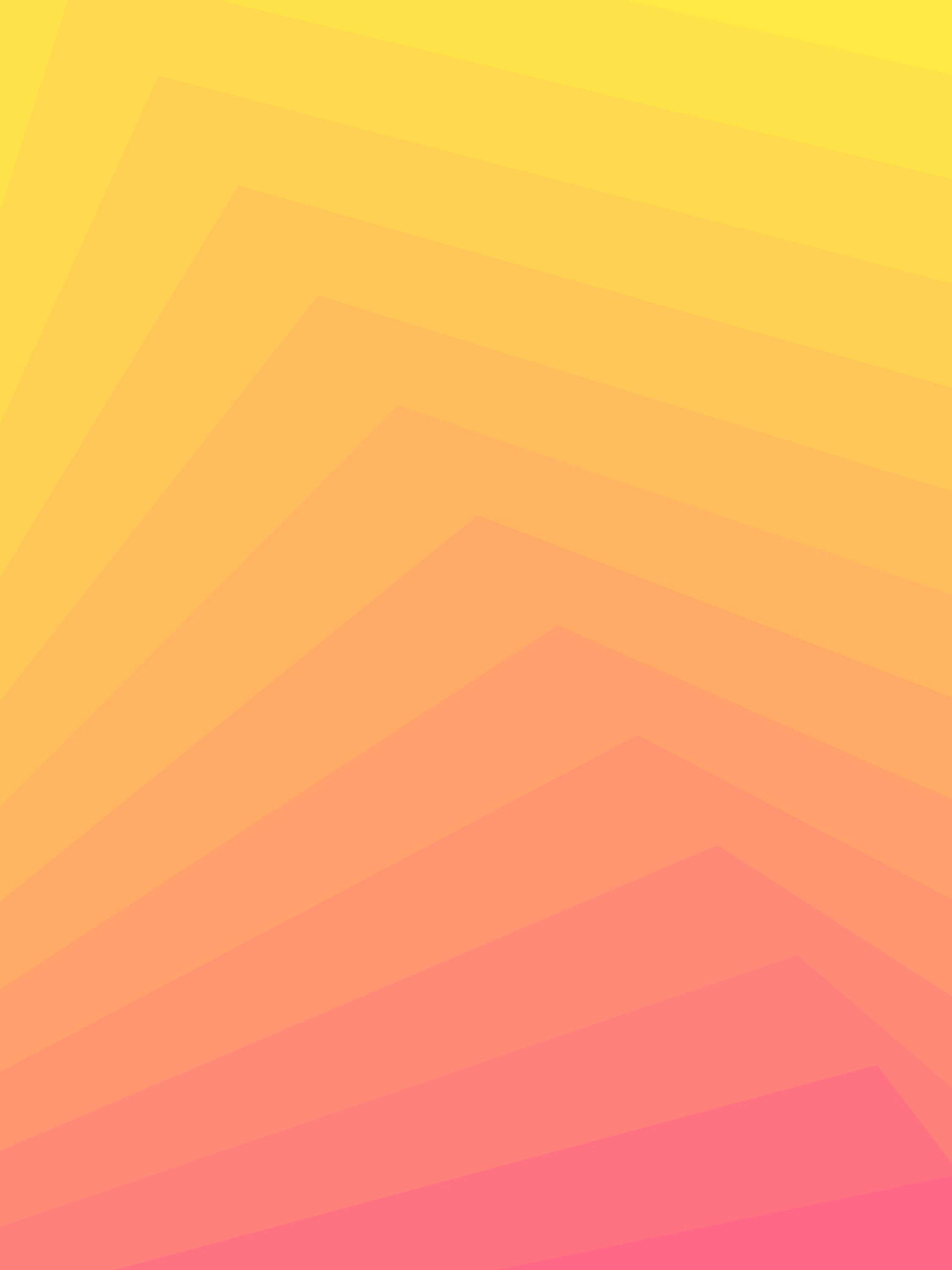 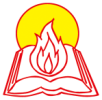 天主教香港聖經協會
「讀主言‧入主心」聖經金句日曆
2021年4月1日星期四              二月二十
聖周四黃昏：主的晚餐                                Holy Thurday, The Lord's Supper
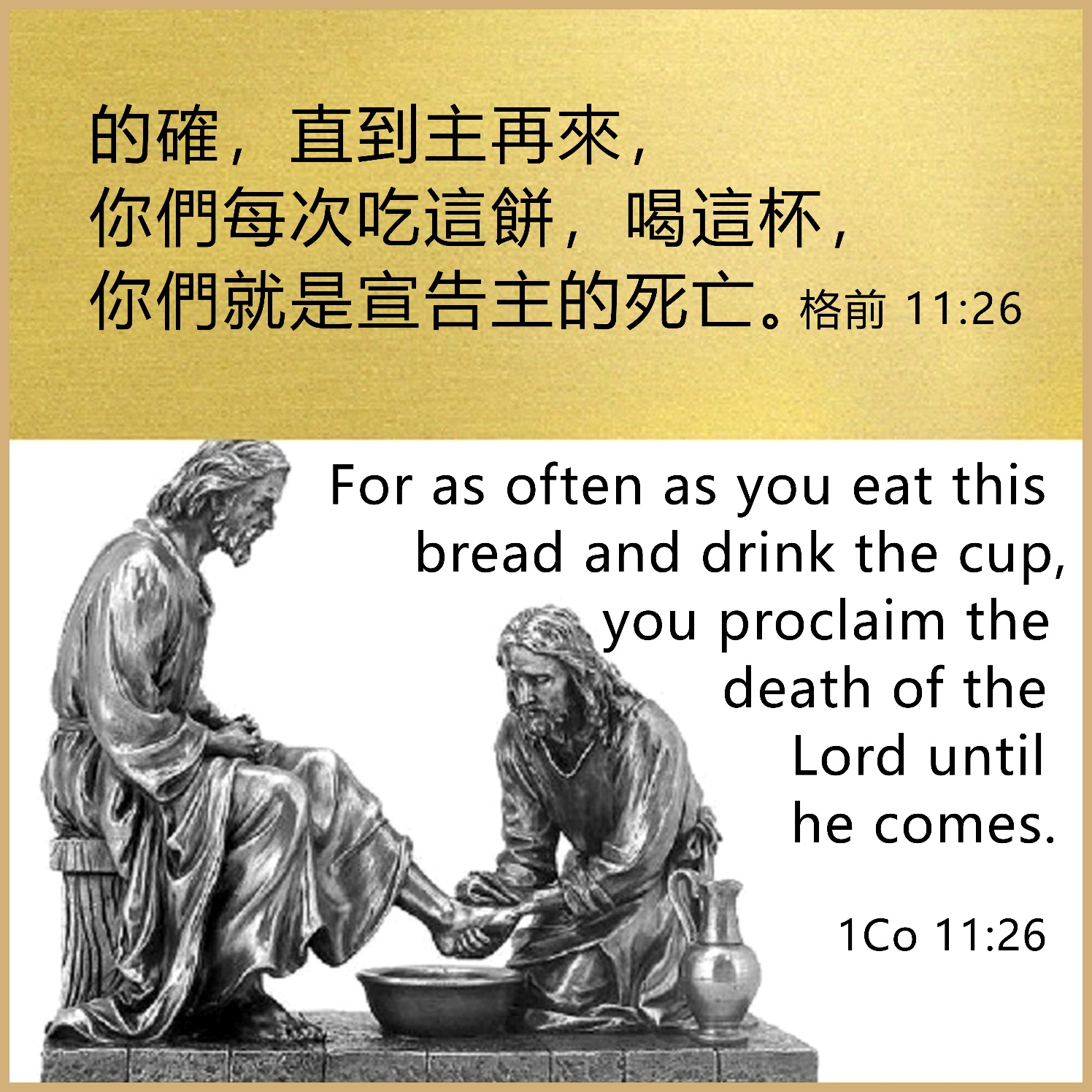 手機接收金句:Whatsapp 9854 7532  facebook.com/HKCBA1973
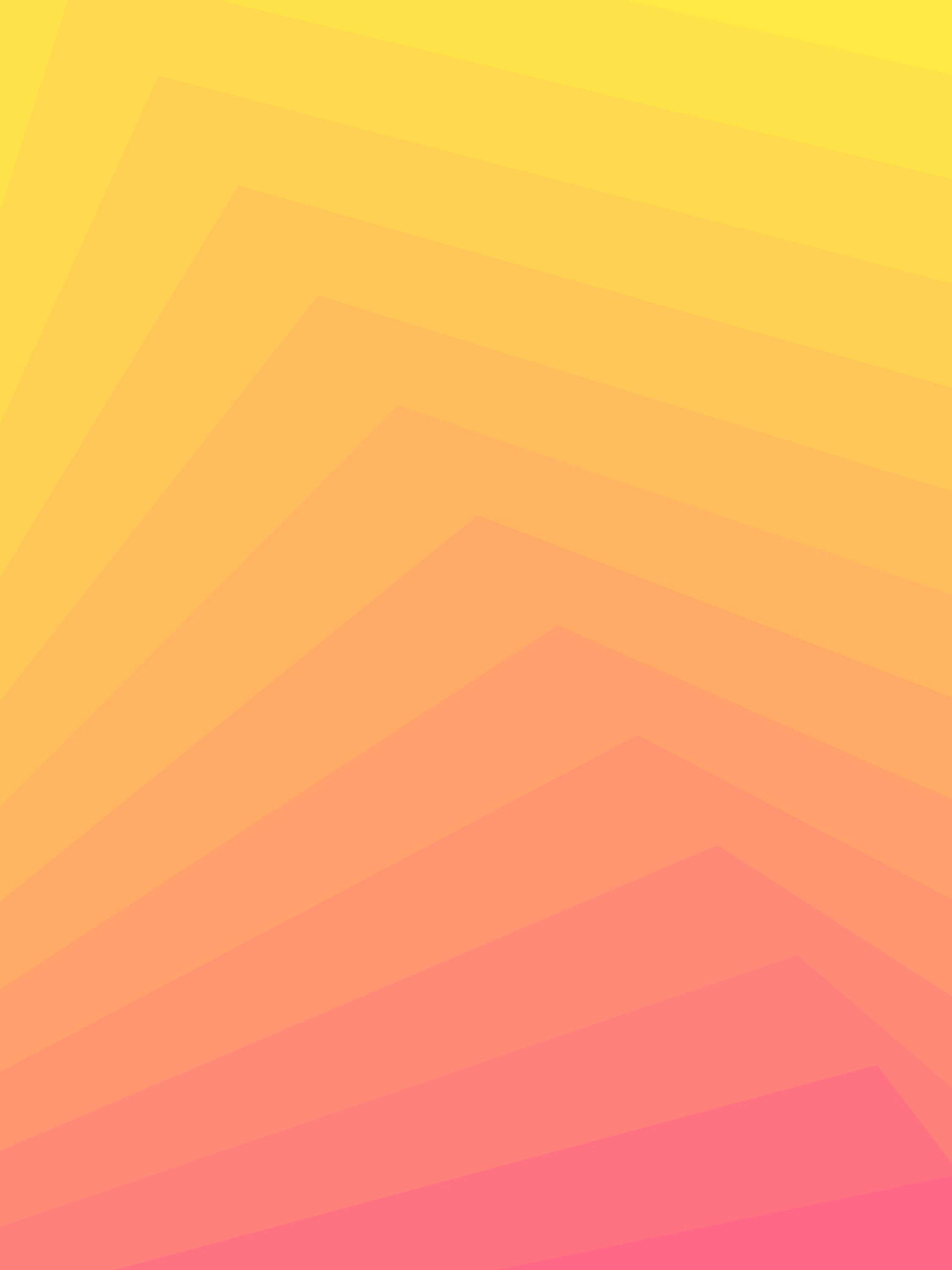 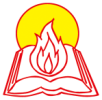 天主教香港聖經協會
「讀主言‧入主心」聖經金句日曆
2021年4月2日星期五             二月二十一聖周五：救主受難紀念
Good Friday, Passion of the Lord羅馬禮全教會的一個補贖日, 應守大小齋,不食肉類
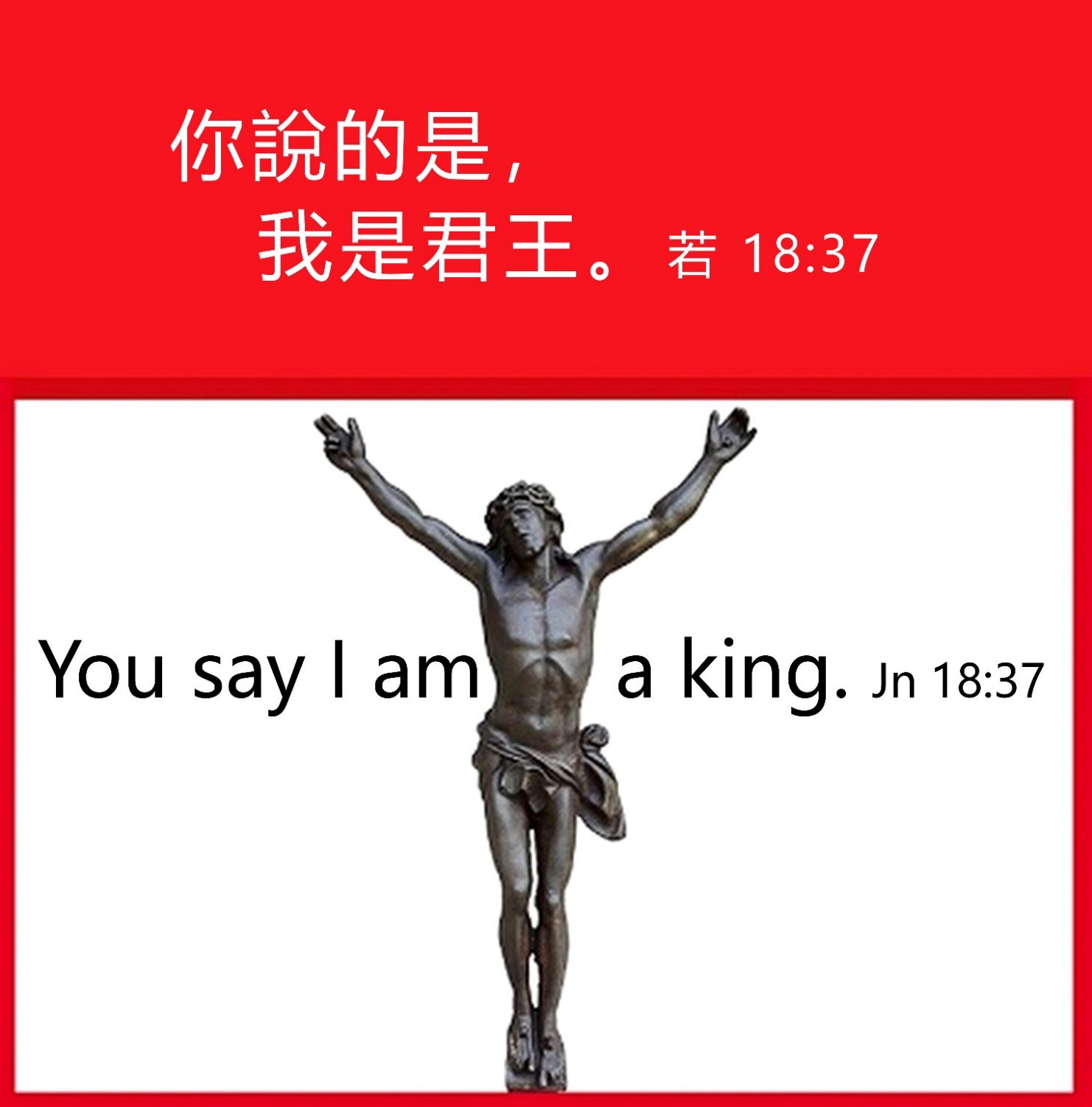 手機接收金句:Whatsapp 9854 7532  facebook.com/HKCBA1973
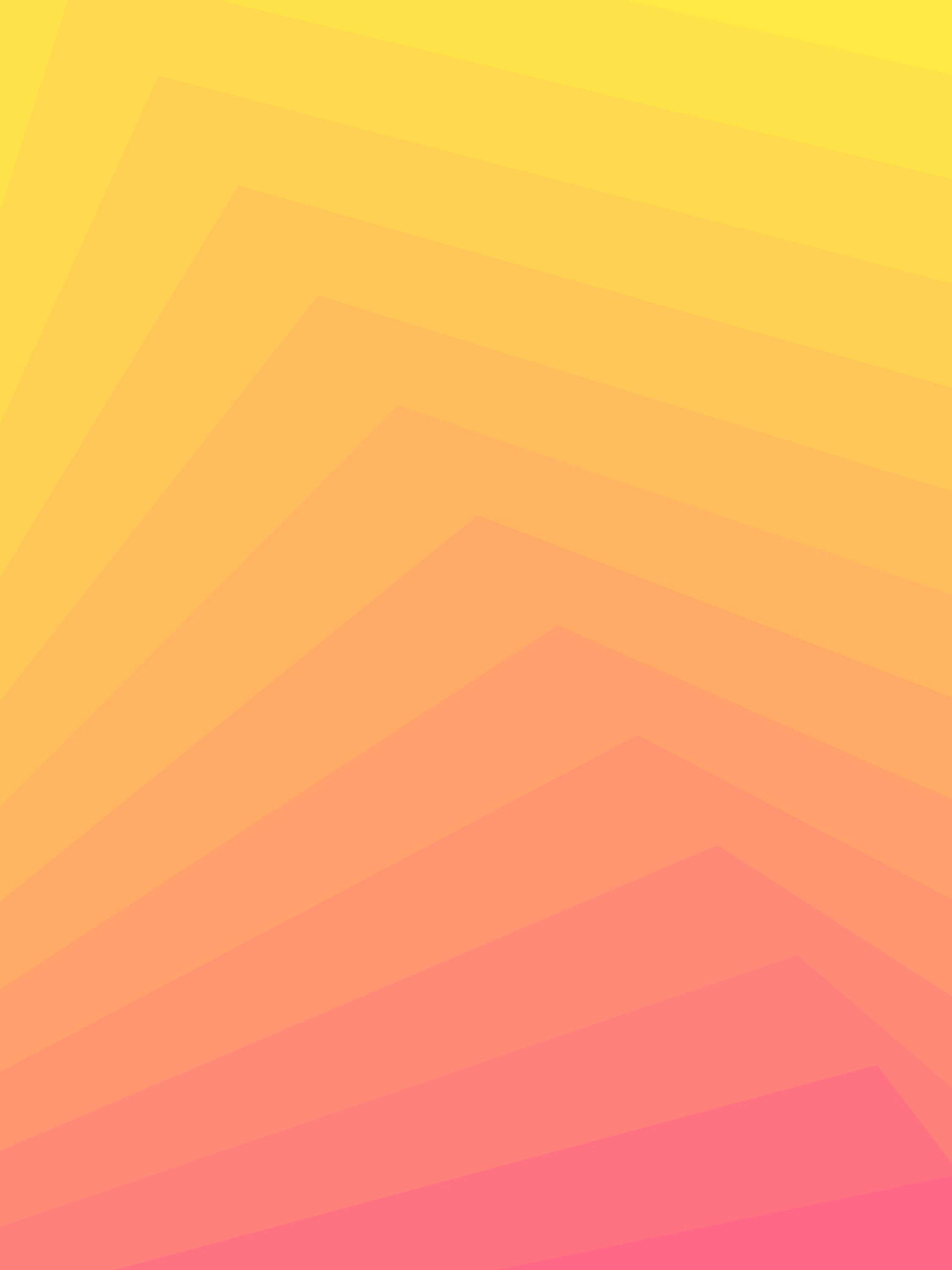 天主教香港聖經協會
「讀主言‧入主心」聖經金句日曆
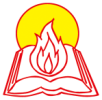 2021年4月3日星期六           二月二十二
聖周六   
Holy Saturday
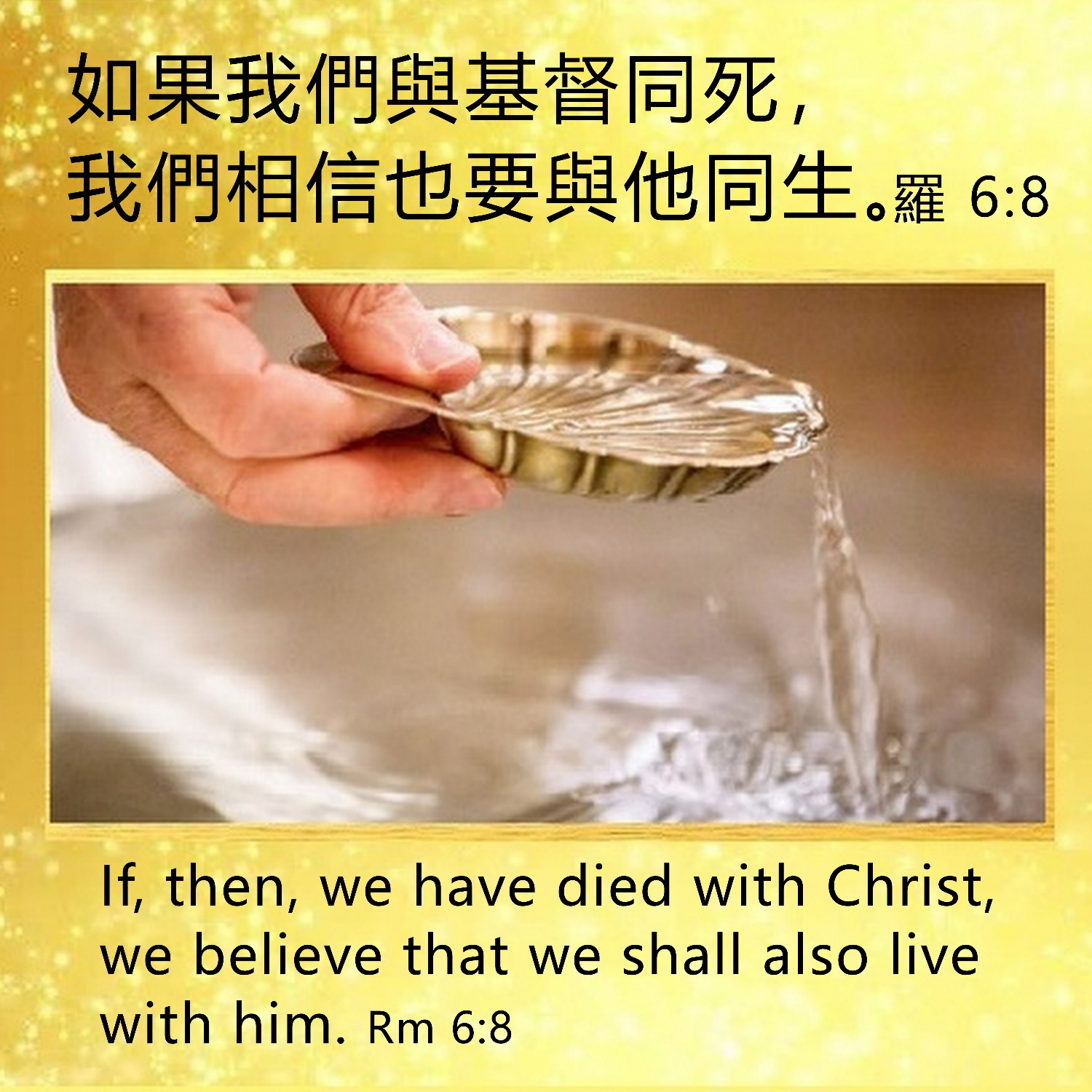 手機接收金句:Whatsapp 9854 7532  facebook.com/HKCBA1973
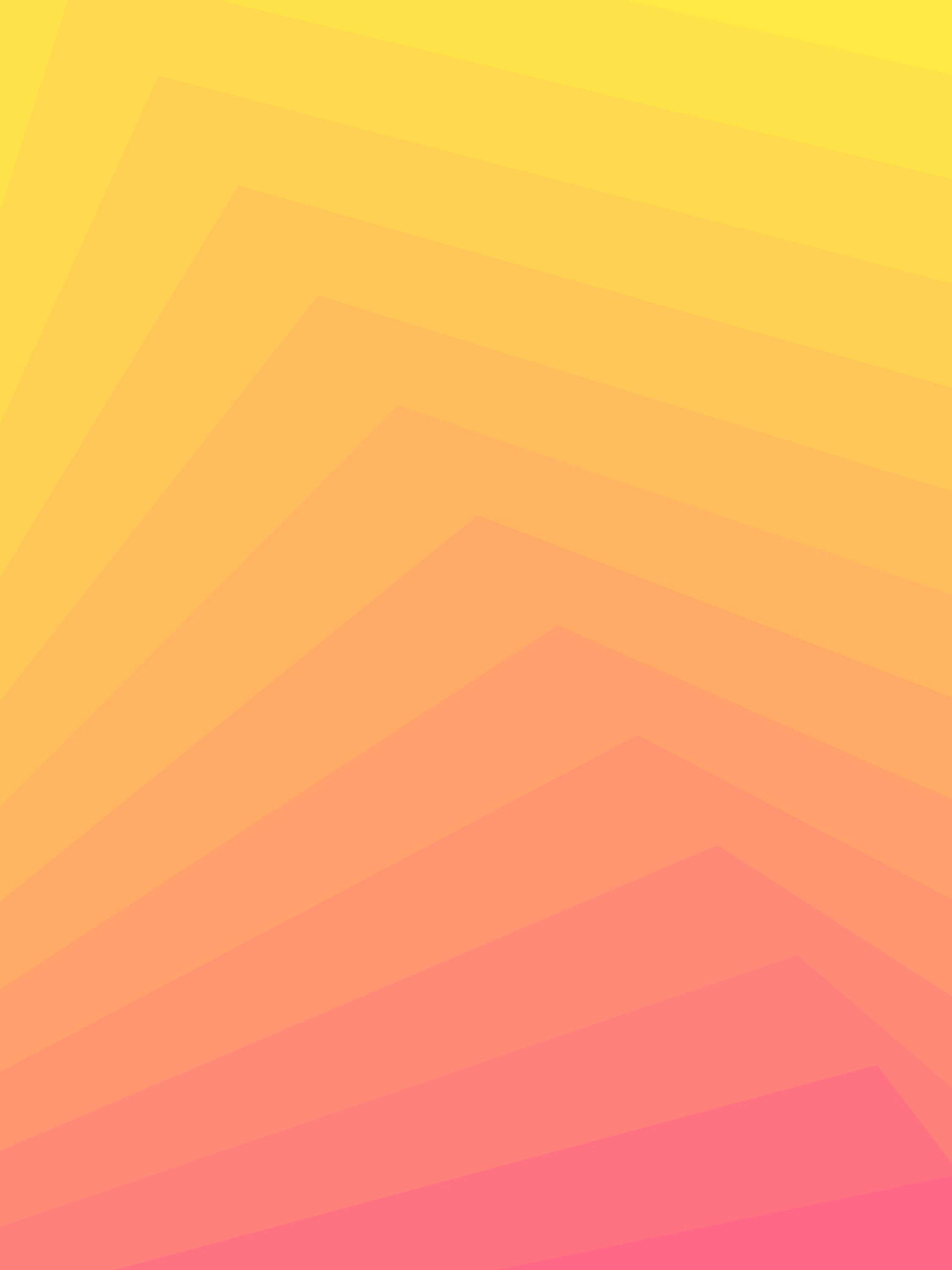 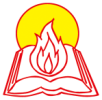 天主教香港聖經協會
「讀主言‧入主心」聖經金句日曆
2021年4月4日主日         清明  二月二十三耶穌復活主日(節日)
Easter Sunday of the Resurrection of the Lord Lord
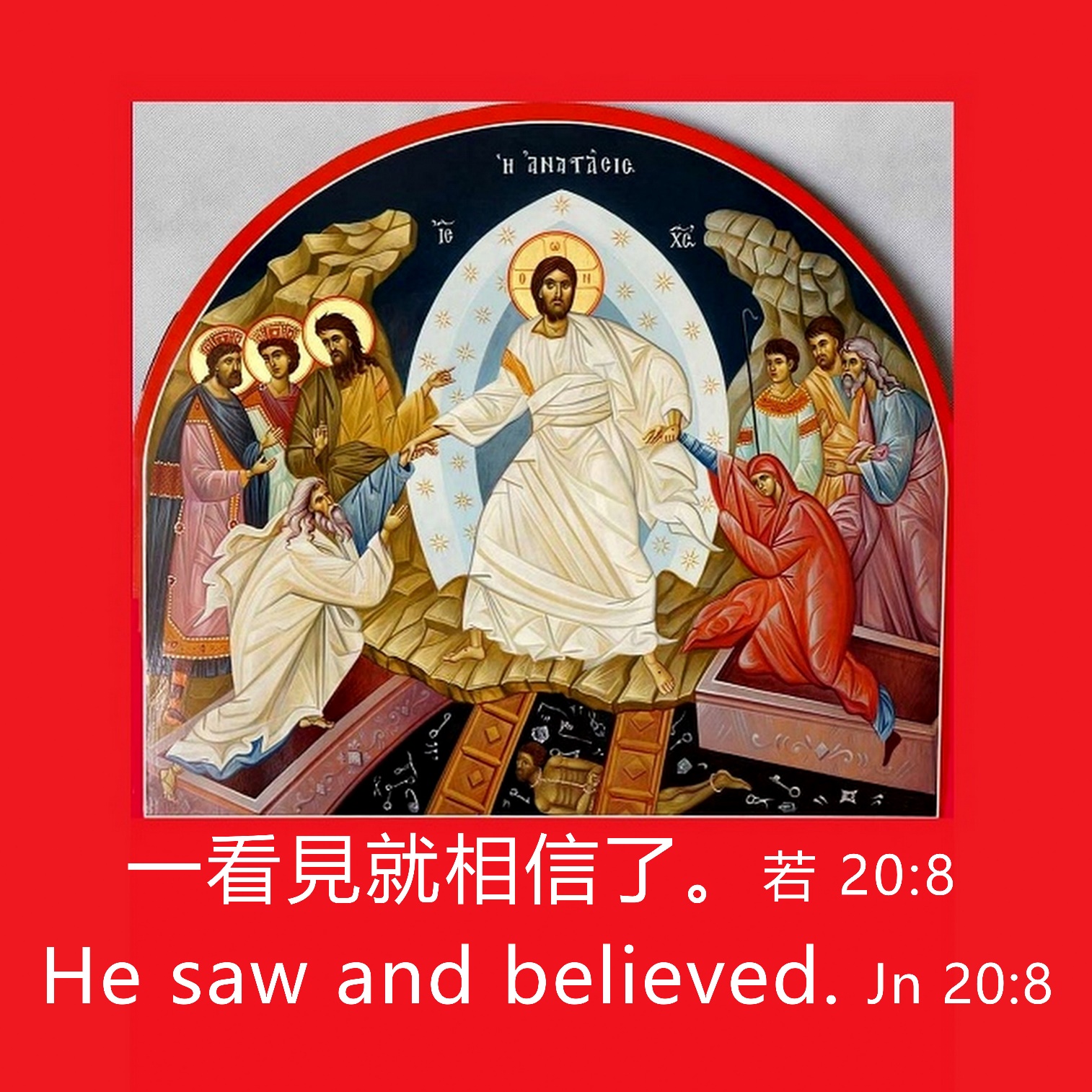 手機接收金句:Whatsapp 9854 7532  facebook.com/HKCBA1973
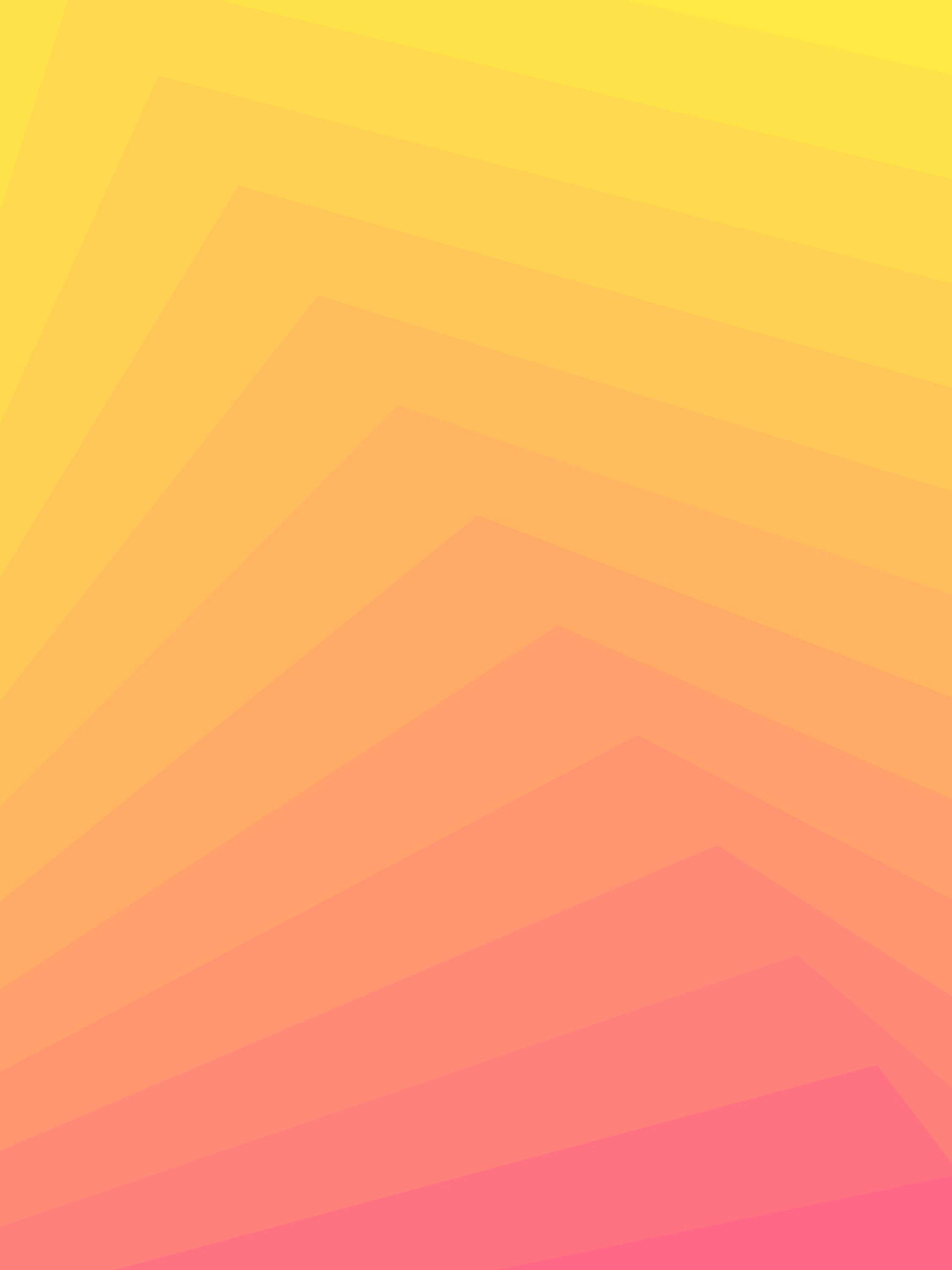 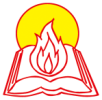 天主教香港聖經協會
「讀主言‧入主心」聖經金句日曆
2021年4月5日             二月二十四復活節八日慶祝期星期一
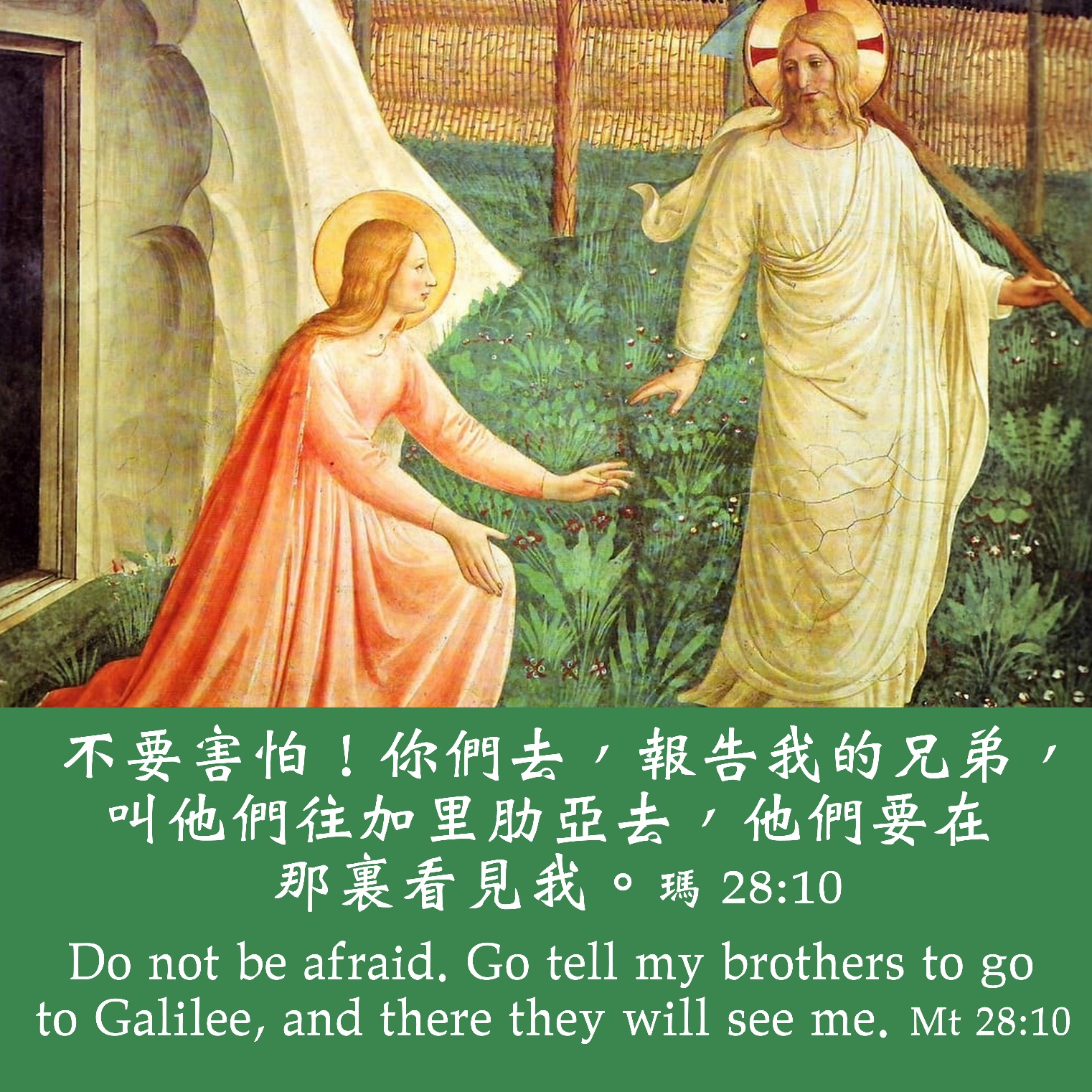 手機接收金句:Whatsapp 9854 7532  facebook.com/HKCBA1973
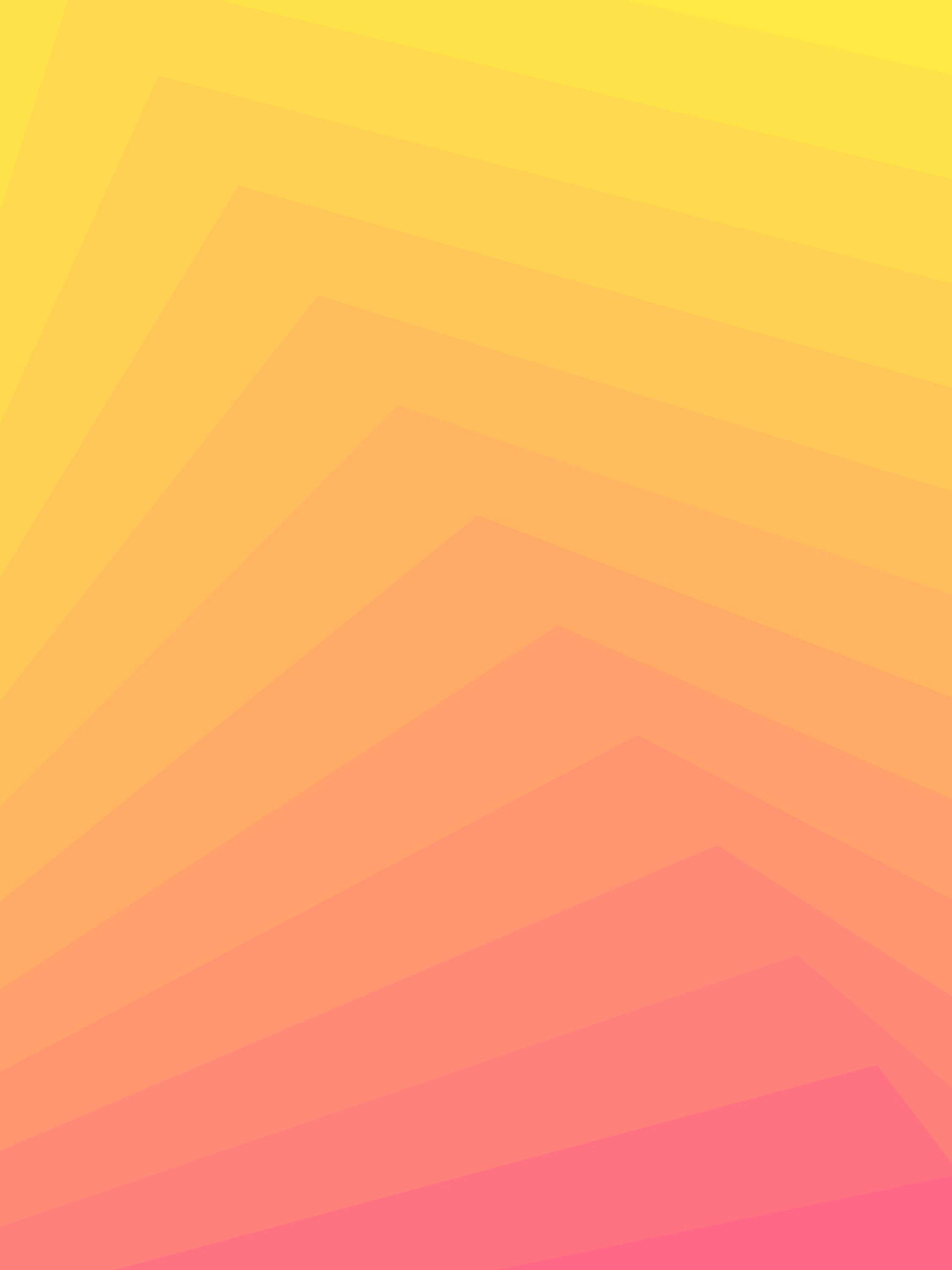 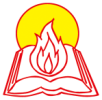 天主教香港聖經協會
「讀主言‧入主心」聖經金句日曆
2021年4月6日             二月二十五復活節八日慶祝期星期二
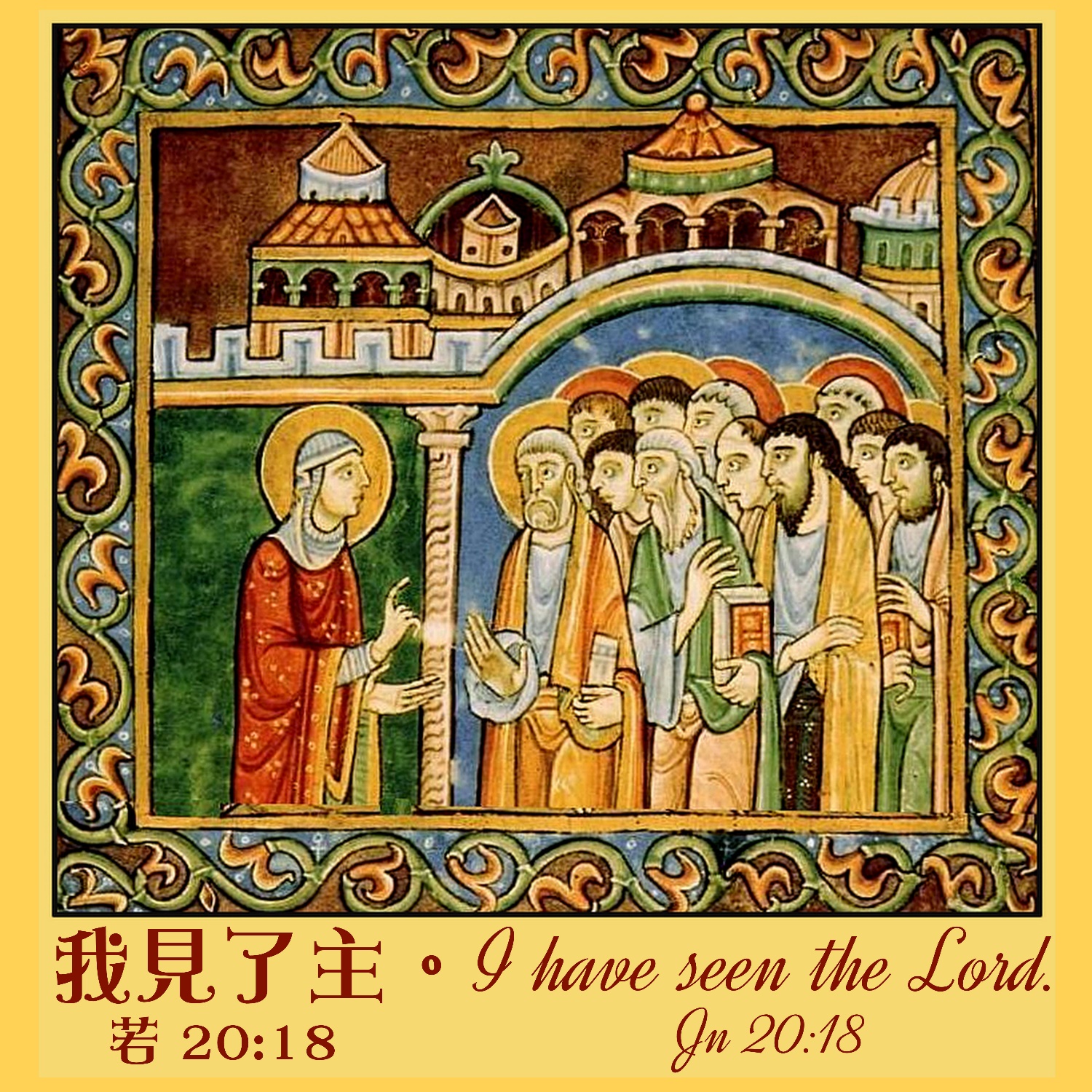 手機接收金句:Whatsapp 9854 7532  facebook.com/HKCBA1973
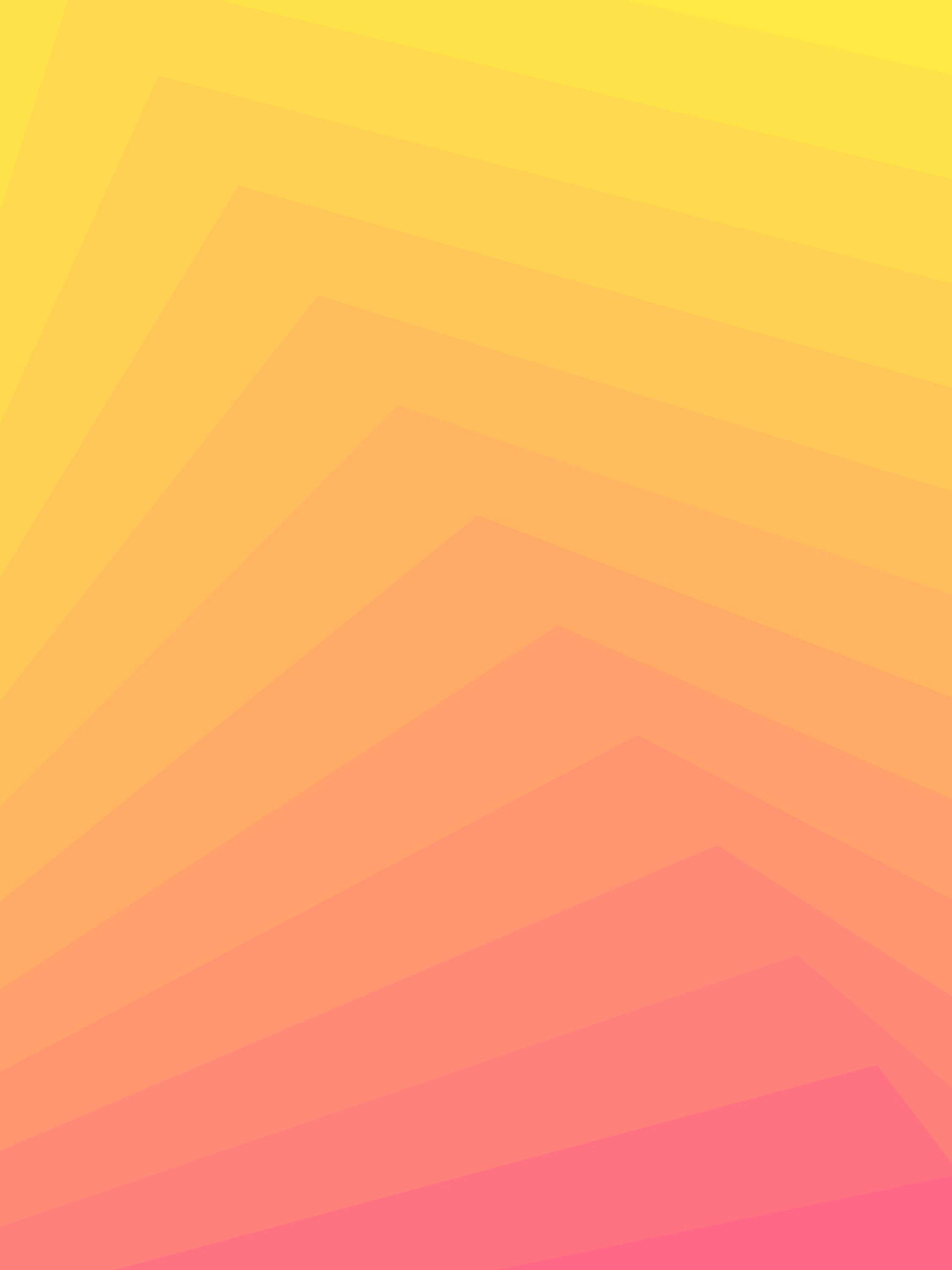 天主教香港聖經協會
「讀主言‧入主心」聖經金句日曆
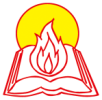 2021年4月7日             二月二十六復活節八日慶祝期星期三
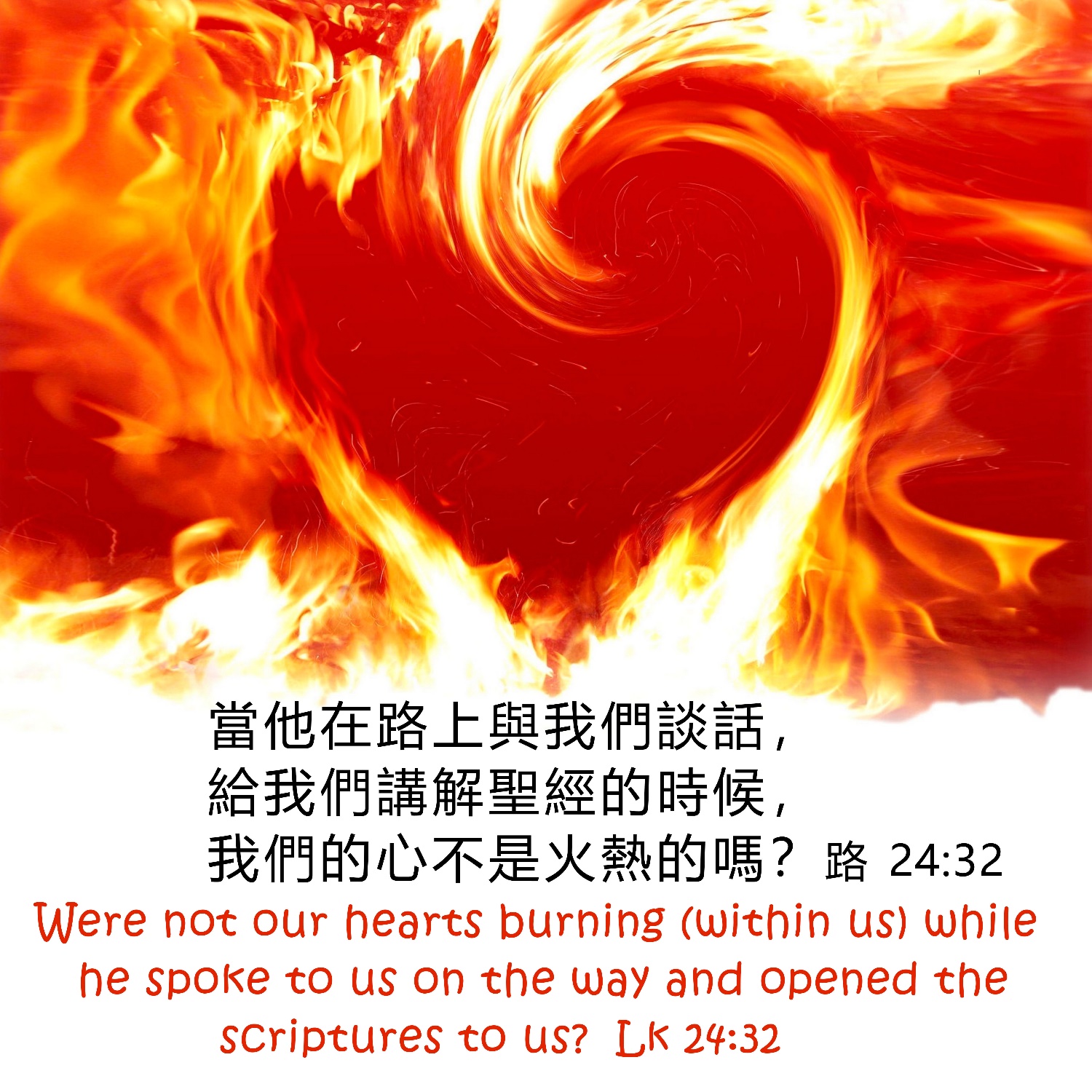 手機接收金句:Whatsapp 9854 7532  facebook.com/HKCBA1973
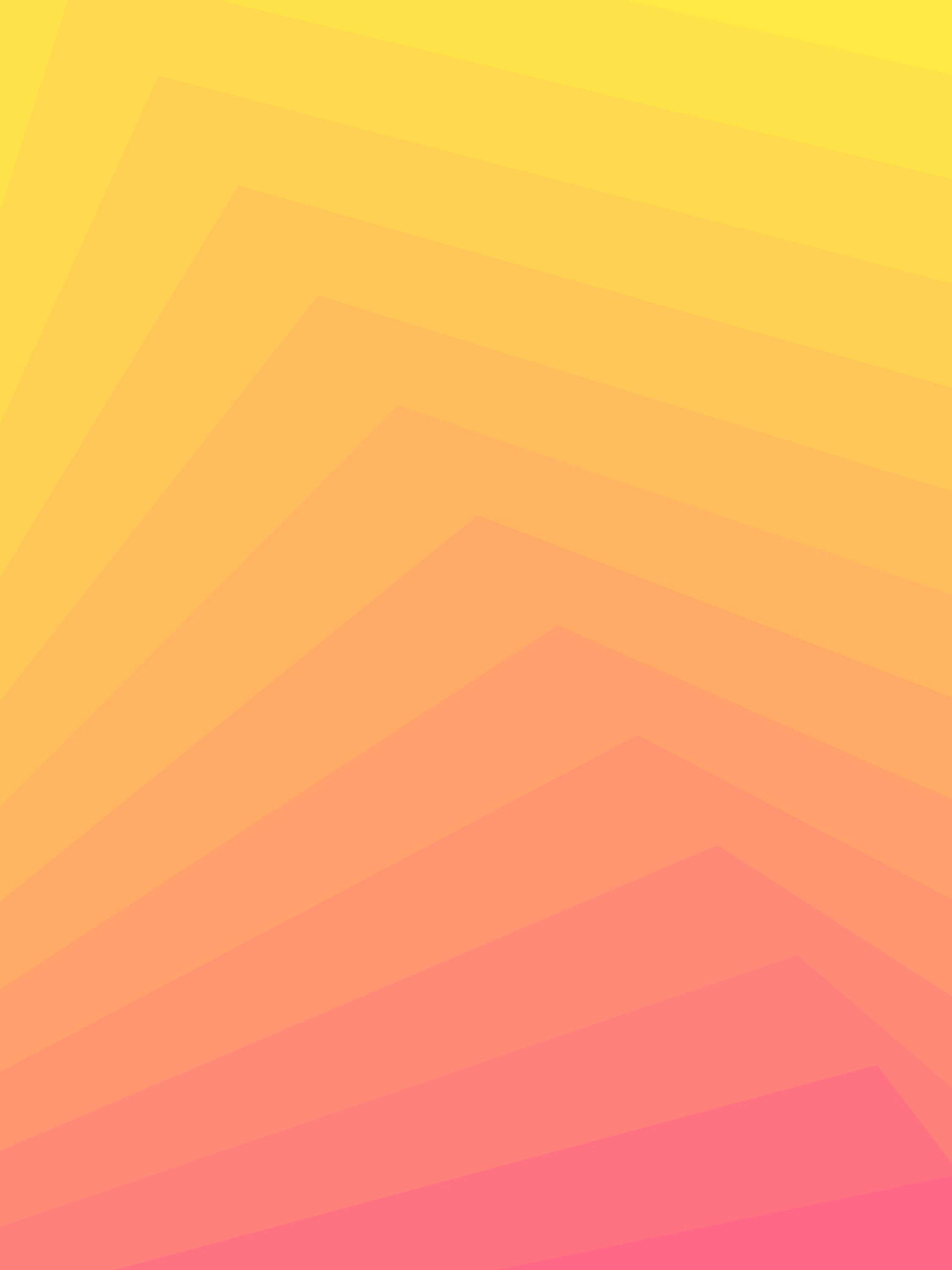 天主教香港聖經協會
「讀主言‧入主心」聖經金句日曆
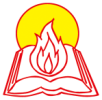 2021年4月8日             二月二十七復活節八日慶祝期星期四
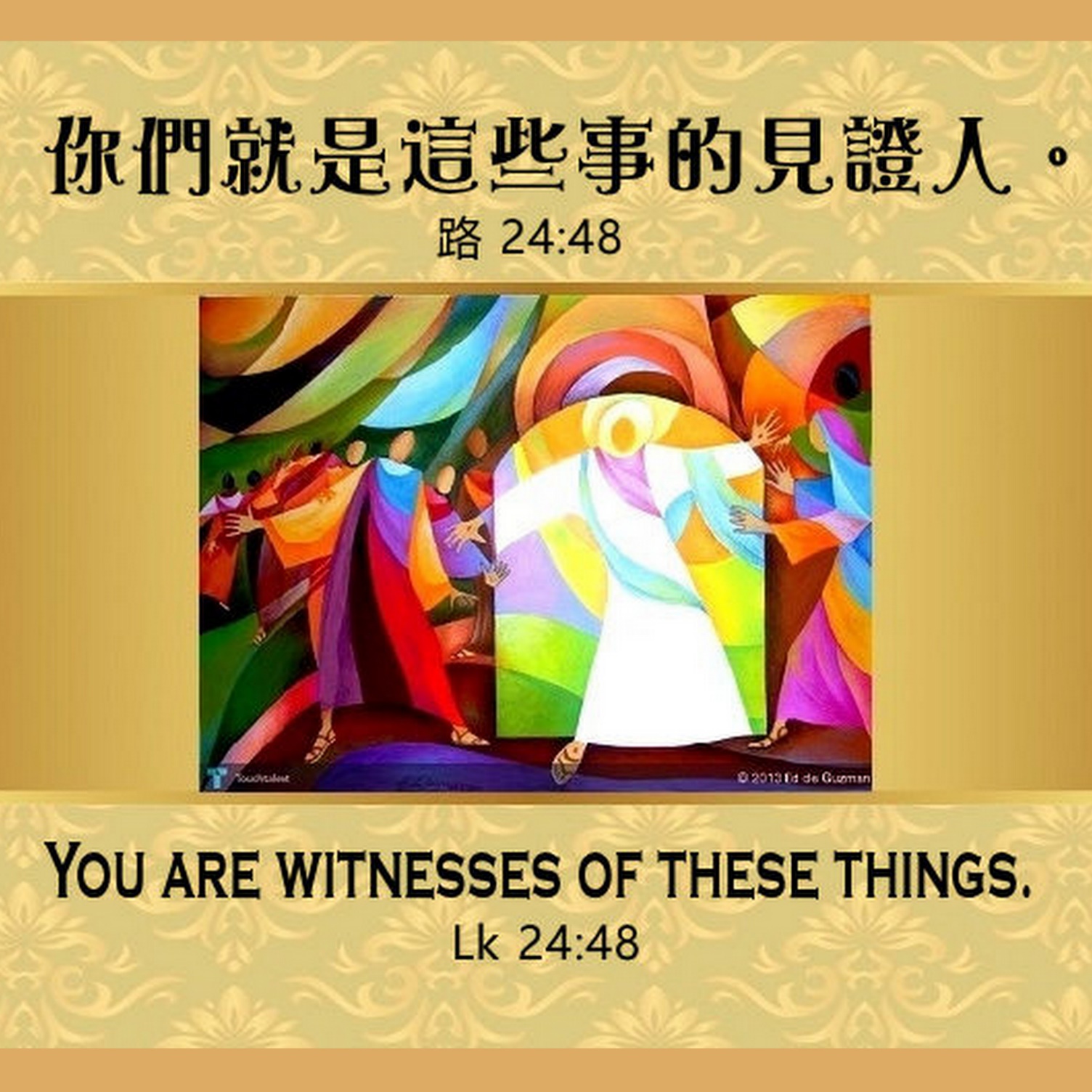 手機接收金句:Whatsapp 9854 7532  facebook.com/HKCBA1973
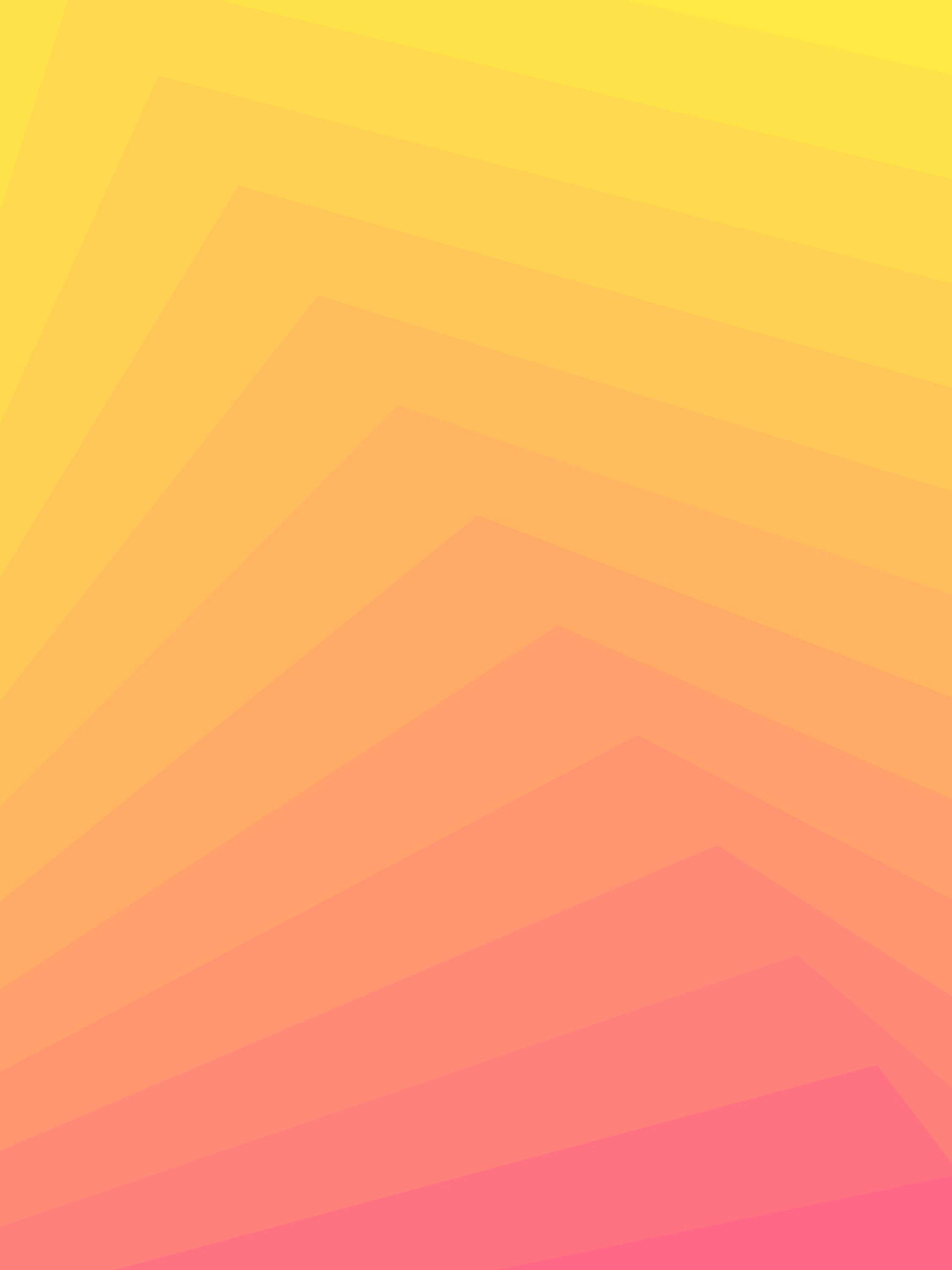 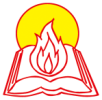 天主教香港聖經協會
「讀主言‧入主心」聖經金句日曆
2021年4月9日             二月二十八復活節八日慶祝期星期五
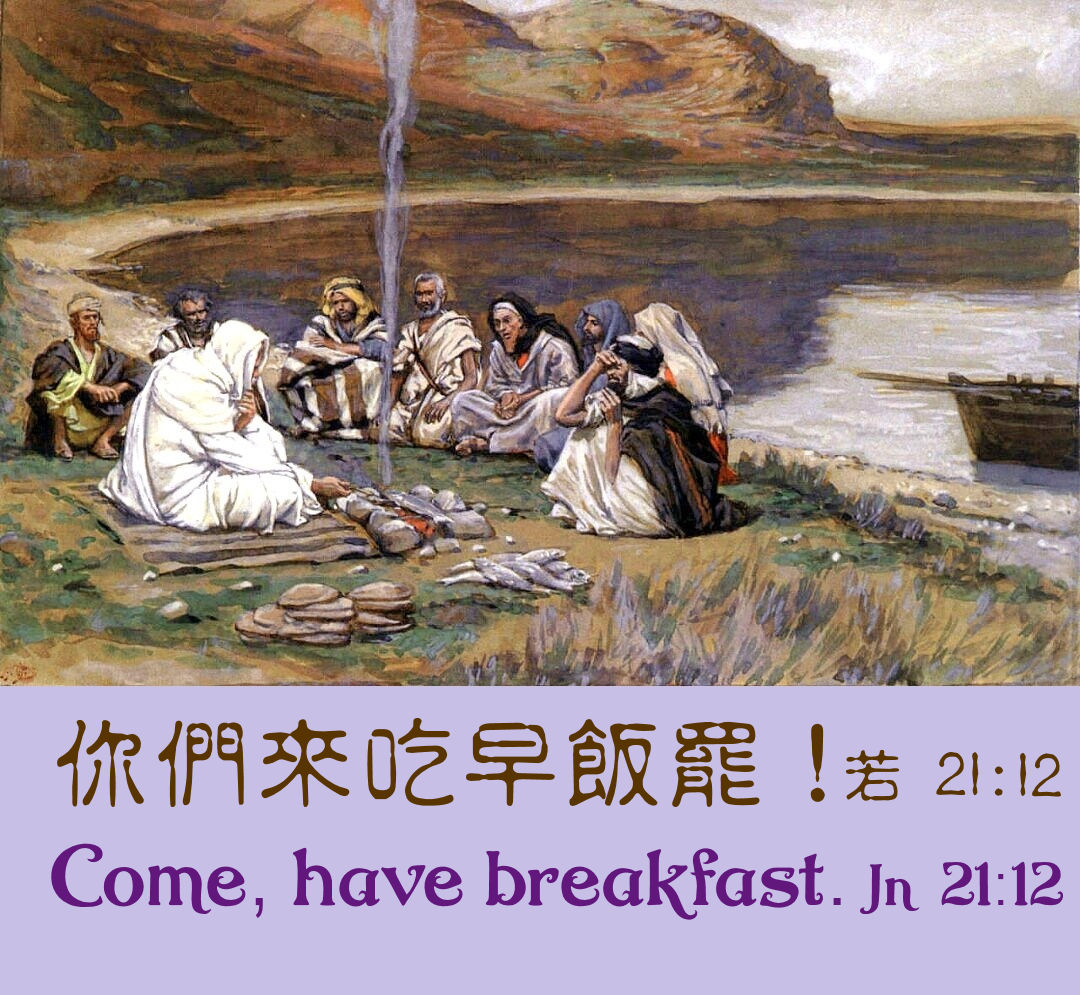 手機接收金句:Whatsapp 9854 7532  facebook.com/HKCBA1973
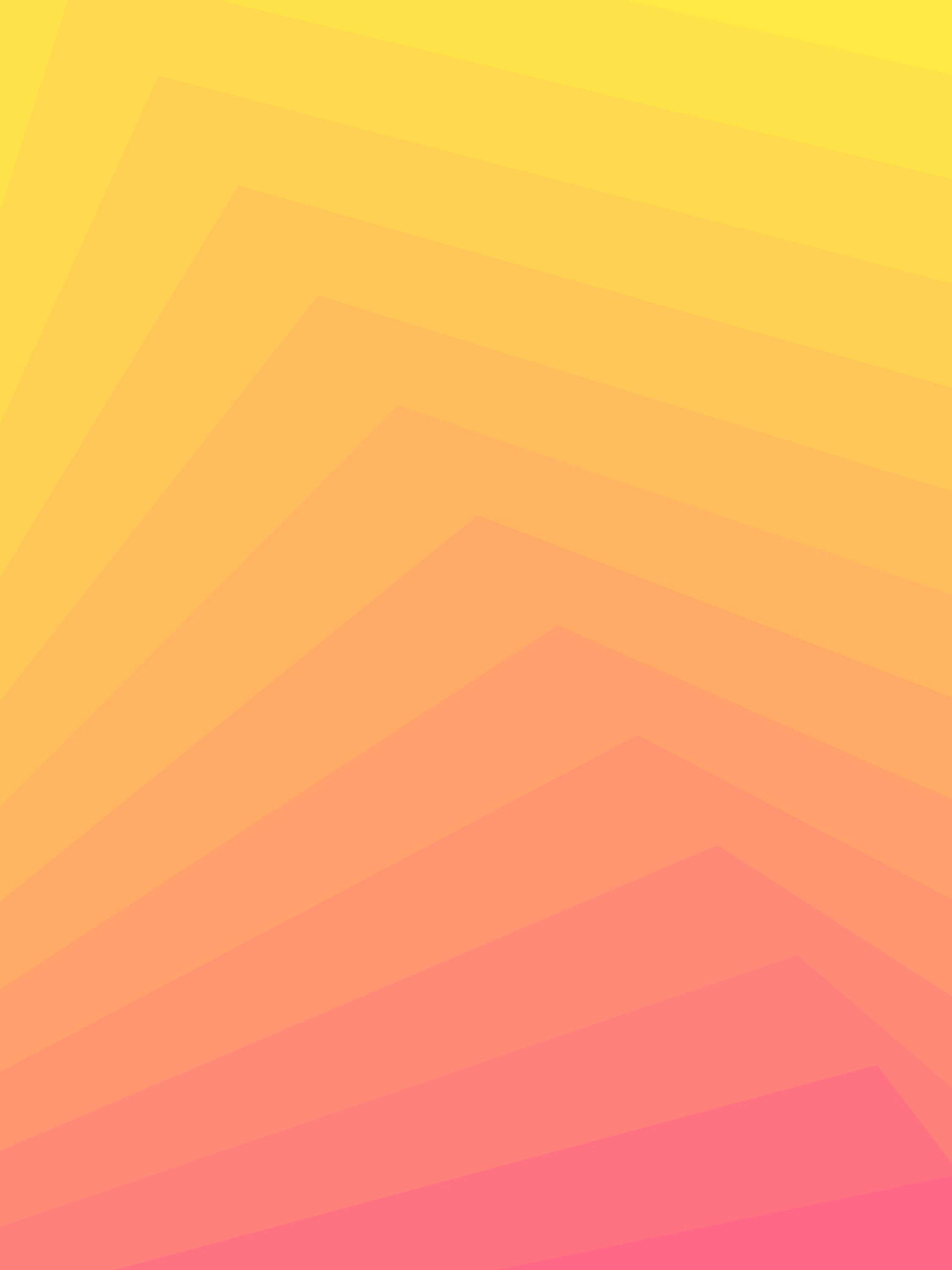 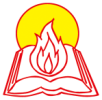 天主教香港聖經協會
「讀主言‧入主心」聖經金句日曆
2021年4月10日            二月二十九復活節八日慶祝期星期六
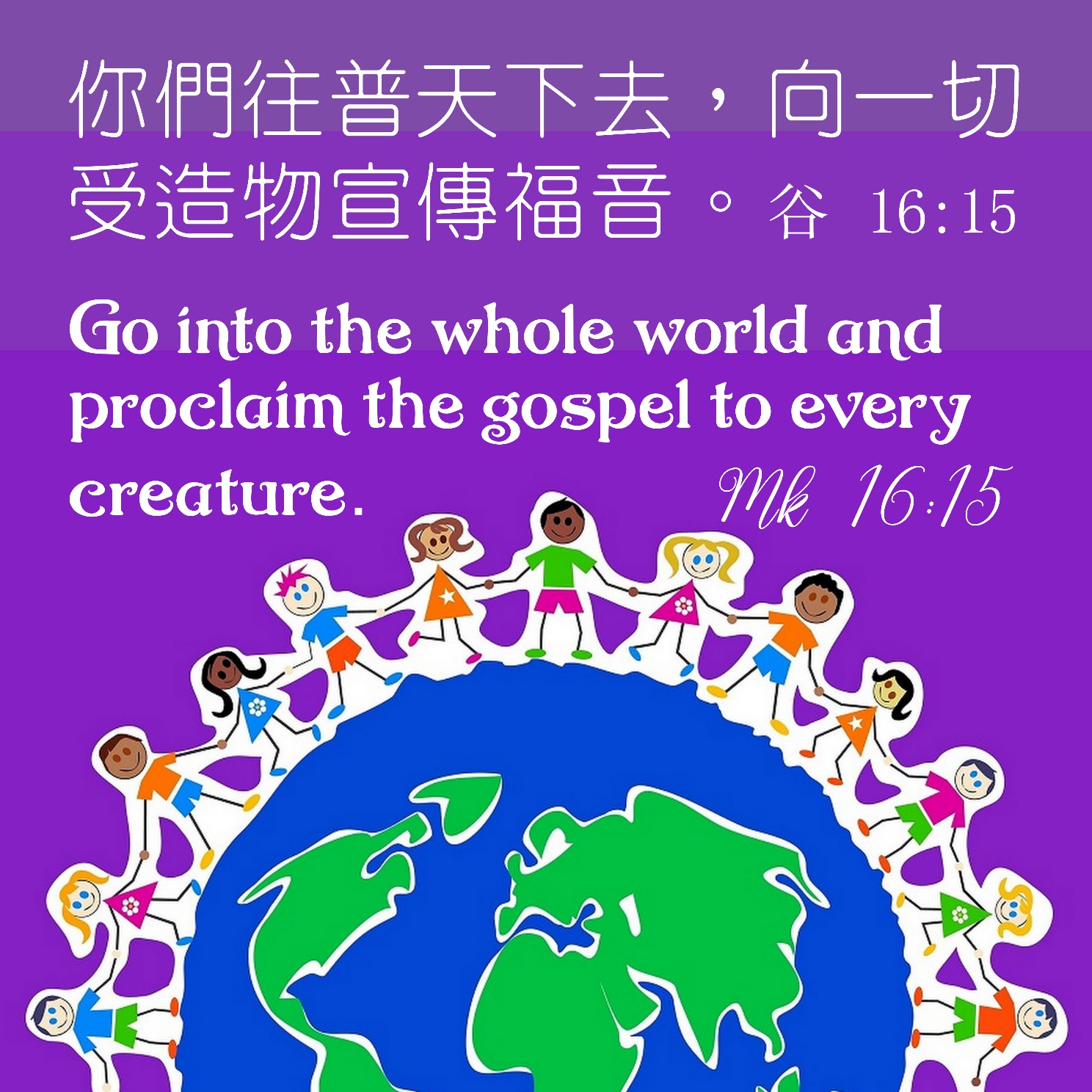 手機接收金句:Whatsapp 9854 7532  facebook.com/HKCBA1973
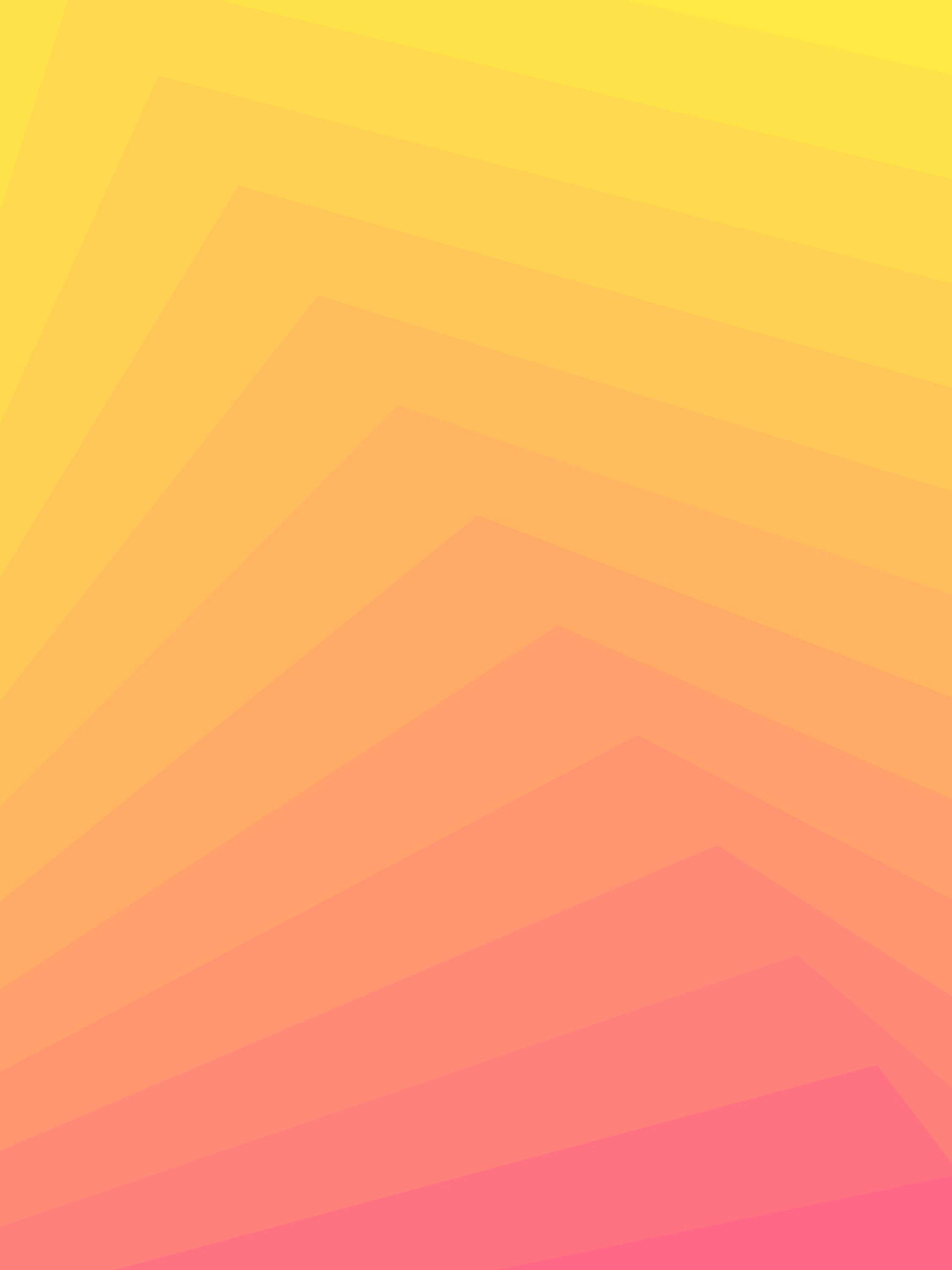 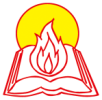 天主教香港聖經協會
「讀主言‧入主心」聖經金句日曆
2021年4月11日主日               二月三十復活節第八天
復活期第二主日 (救主慈悲主日)
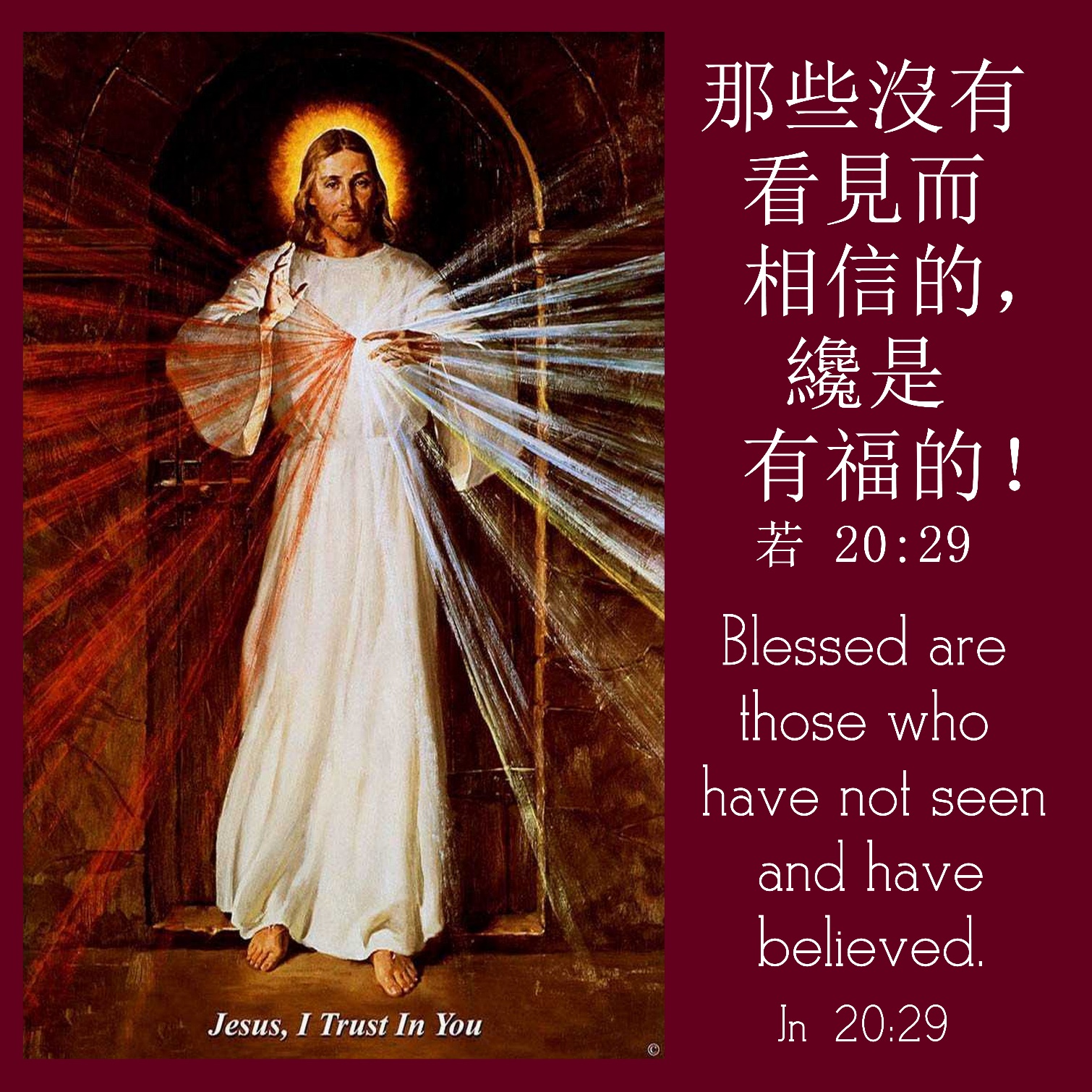 手機接收金句:Whatsapp 9854 7532  facebook.com/HKCBA1973
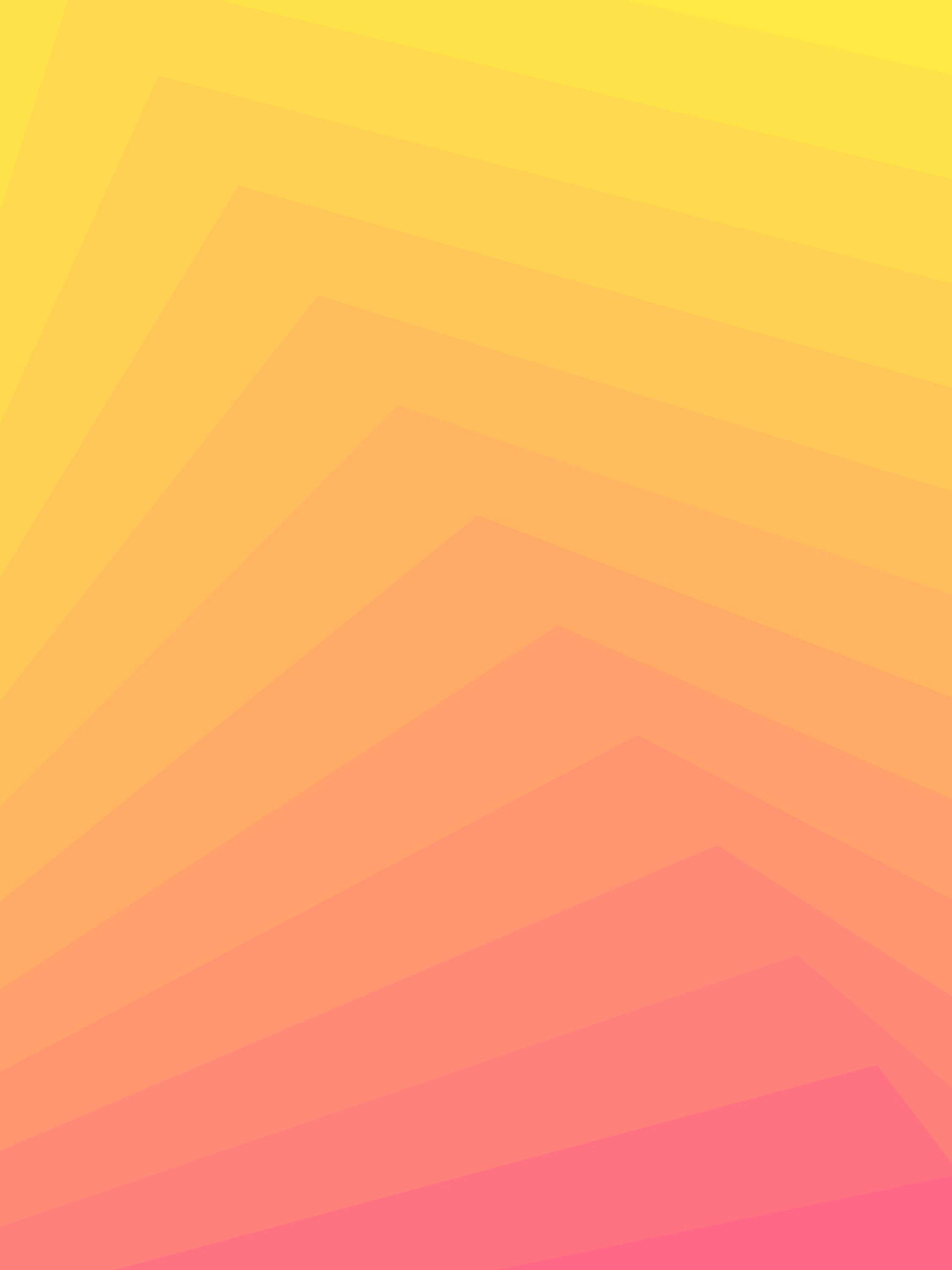 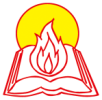 天主教香港聖經協會
「讀主言‧入主心」聖經金句日曆
2021年4月12日星期一            三月初一復活期第二周
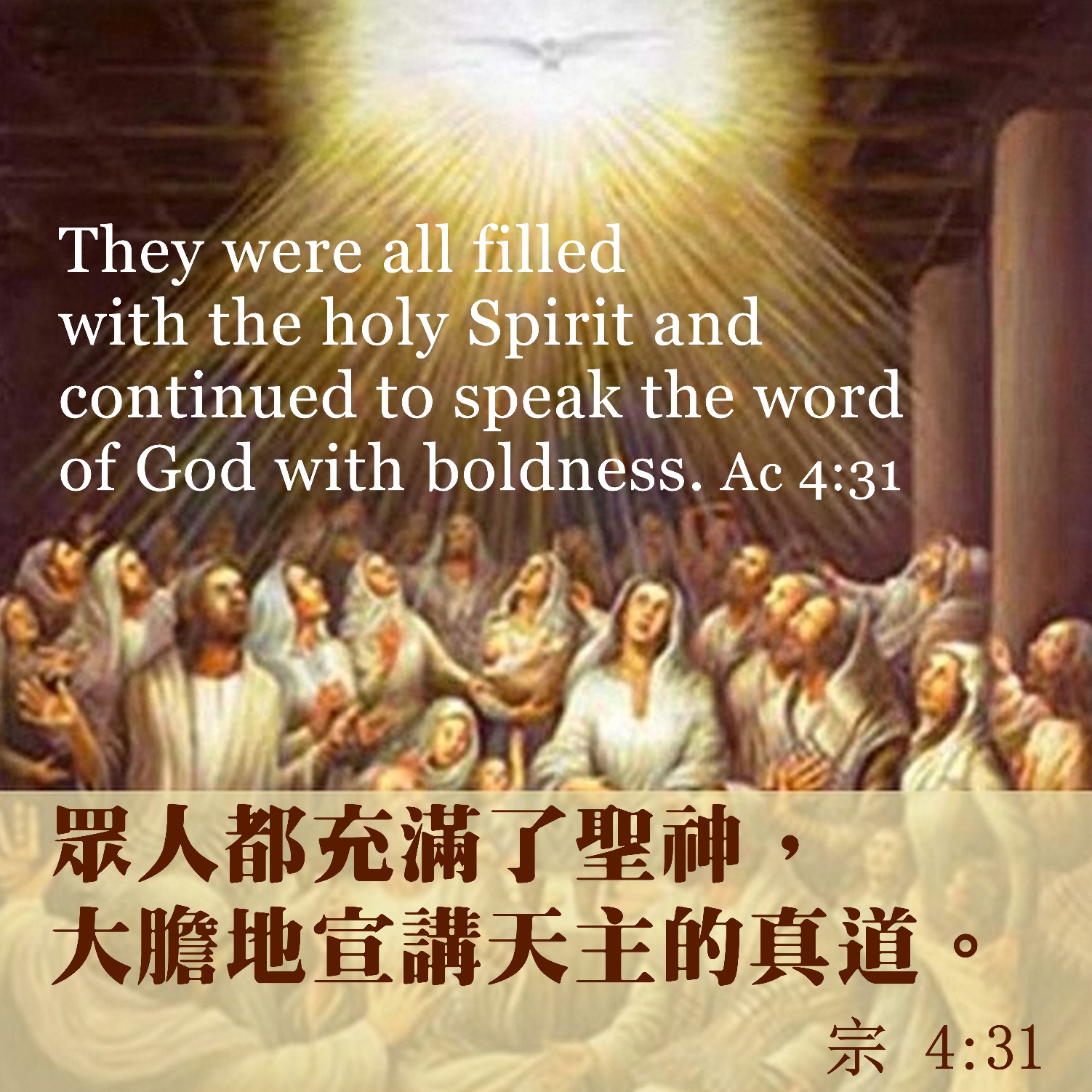 手機接收金句:Whatsapp 9854 7532  facebook.com/HKCBA1973
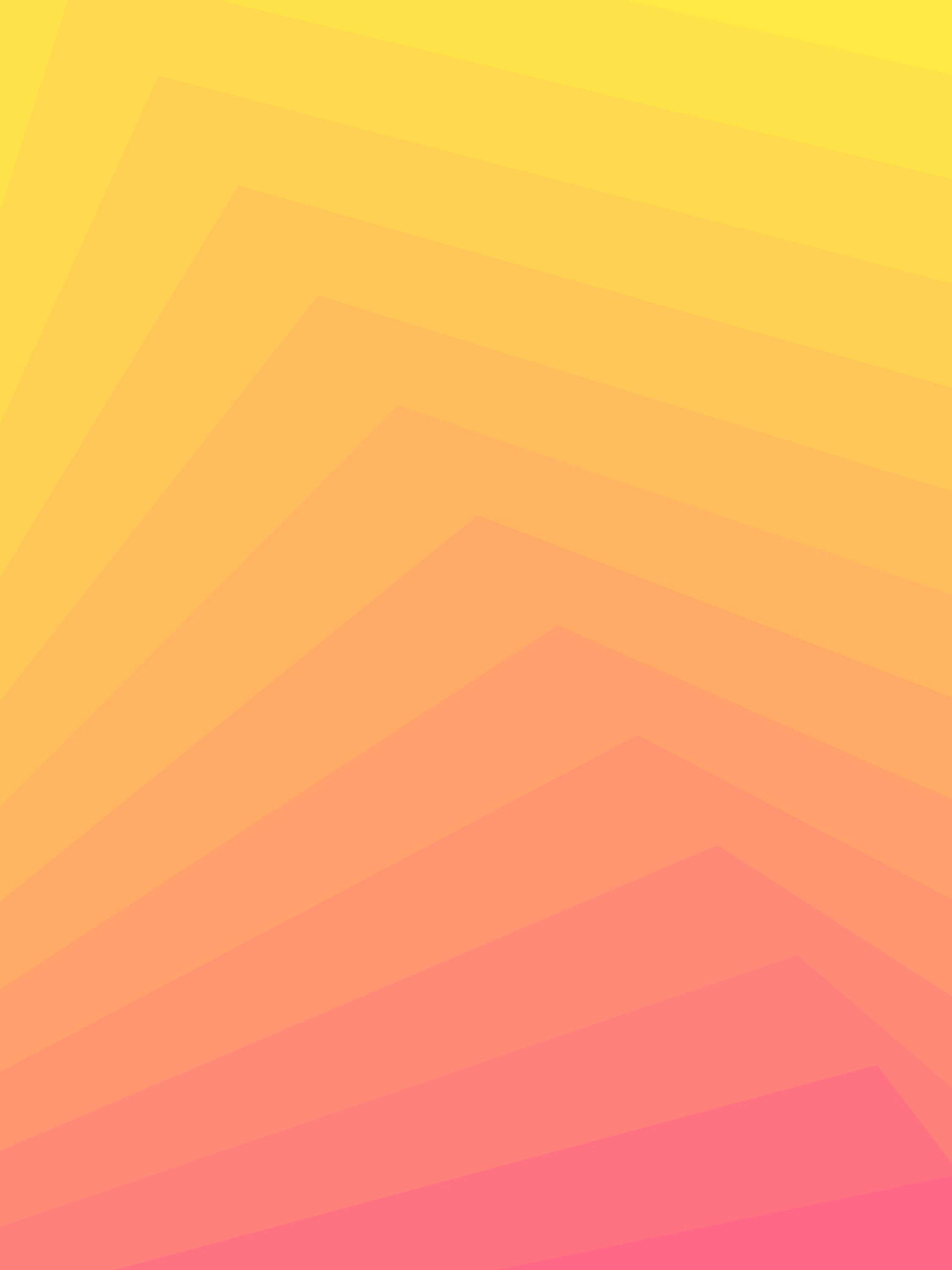 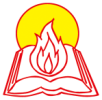 天主教香港聖經協會
「讀主言‧入主心」聖經金句日曆
2021年4月13日星期二            三月初二復活期第二周
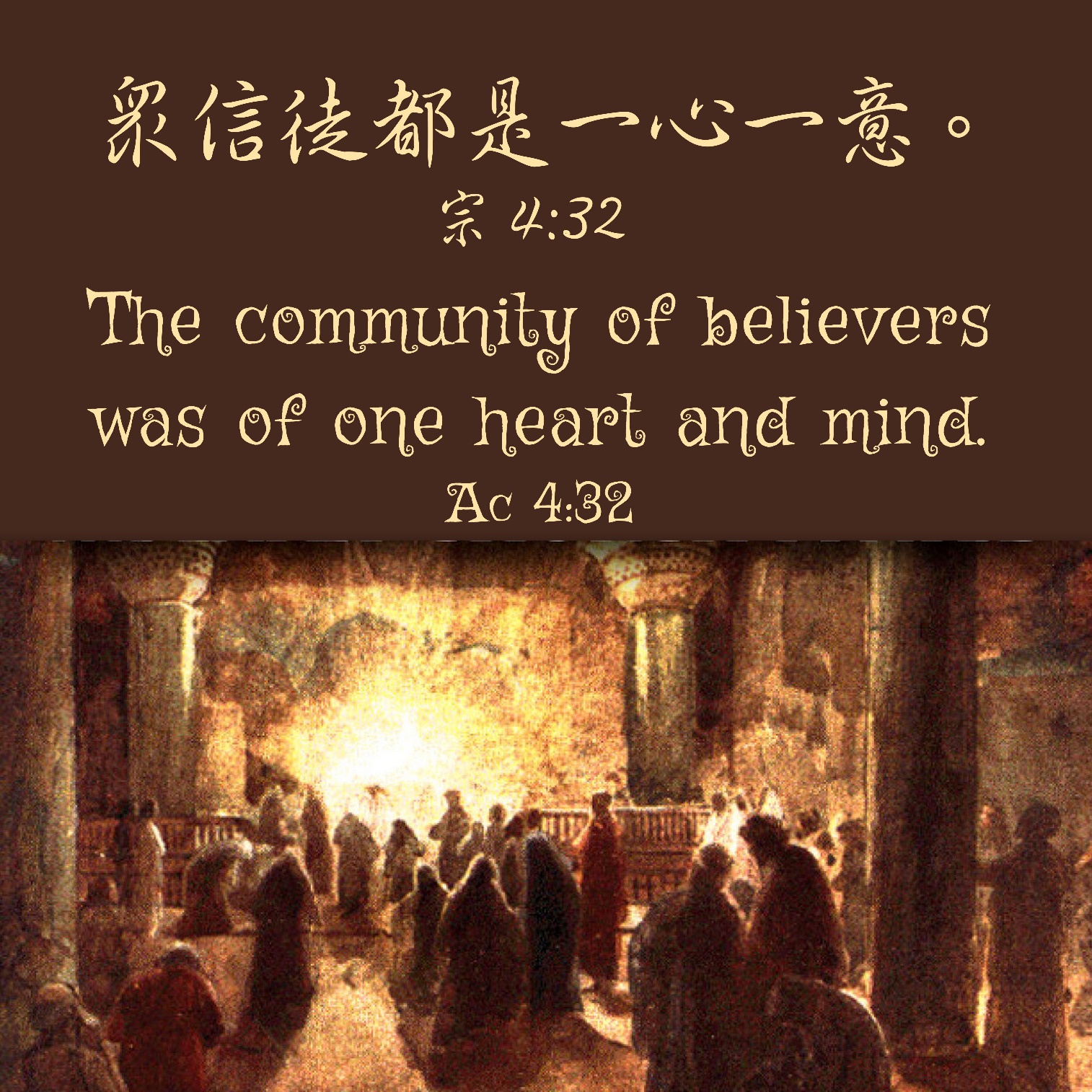 手機接收金句:Whatsapp 9854 7532  facebook.com/HKCBA1973
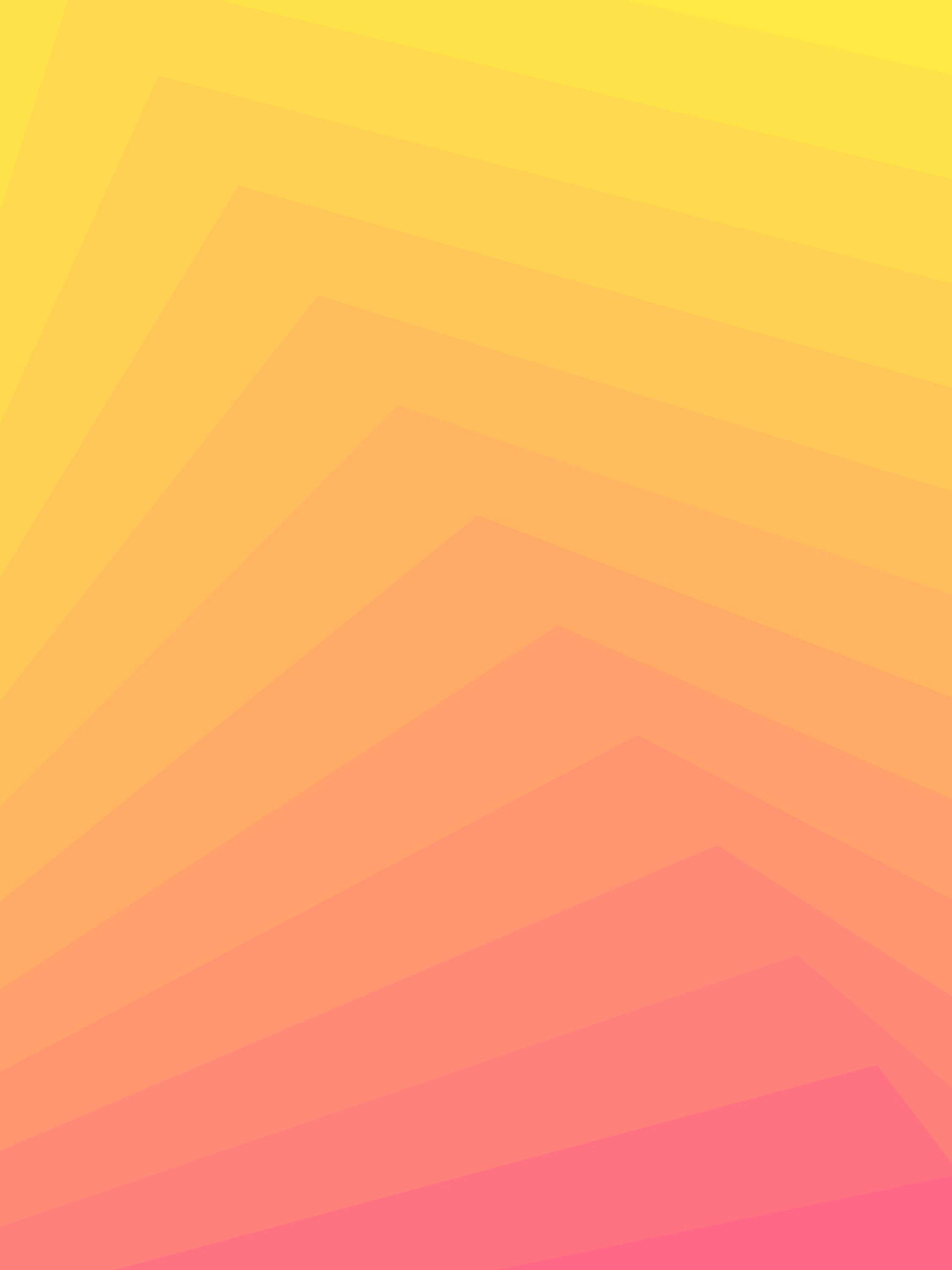 天主教香港聖經協會
「讀主言‧入主心」聖經金句日曆
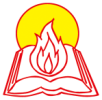 2021年4月14日星期三            三月初三復活期第二周
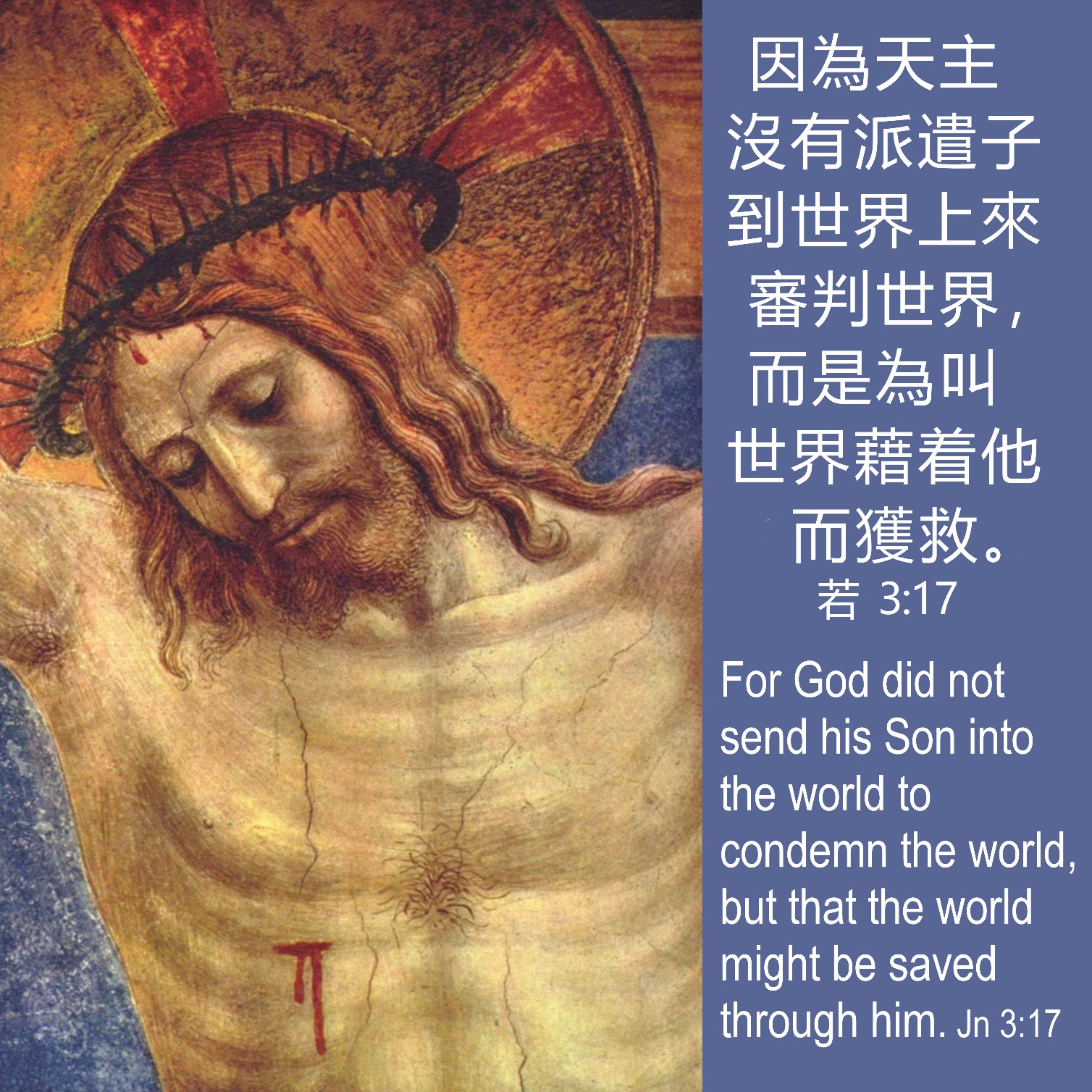 手機接收金句:Whatsapp 9854 7532  facebook.com/HKCBA1973
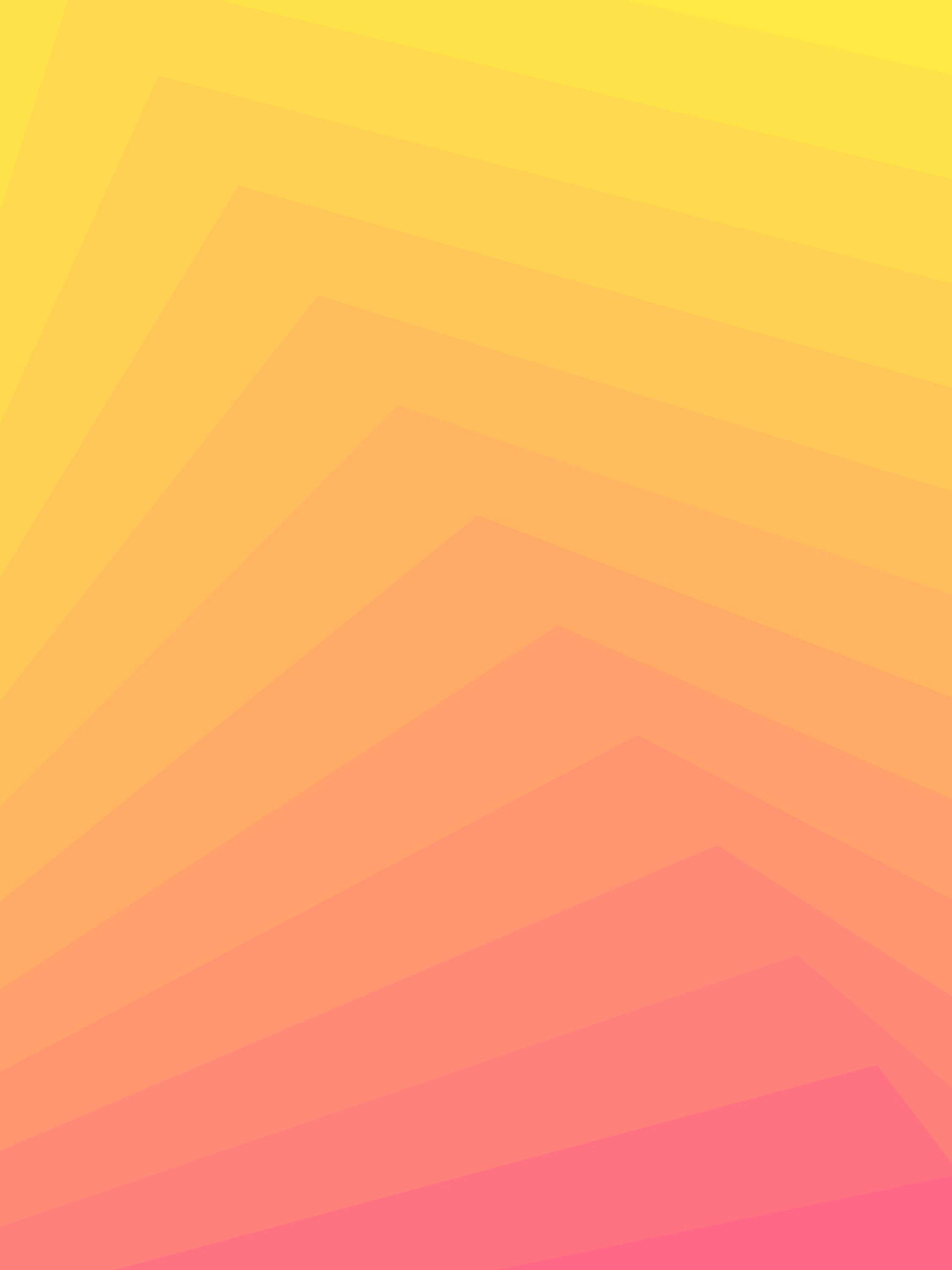 天主教香港聖經協會
「讀主言‧入主心」聖經金句日曆
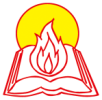 2021年4月15日星期四            三月初四復活期第二周
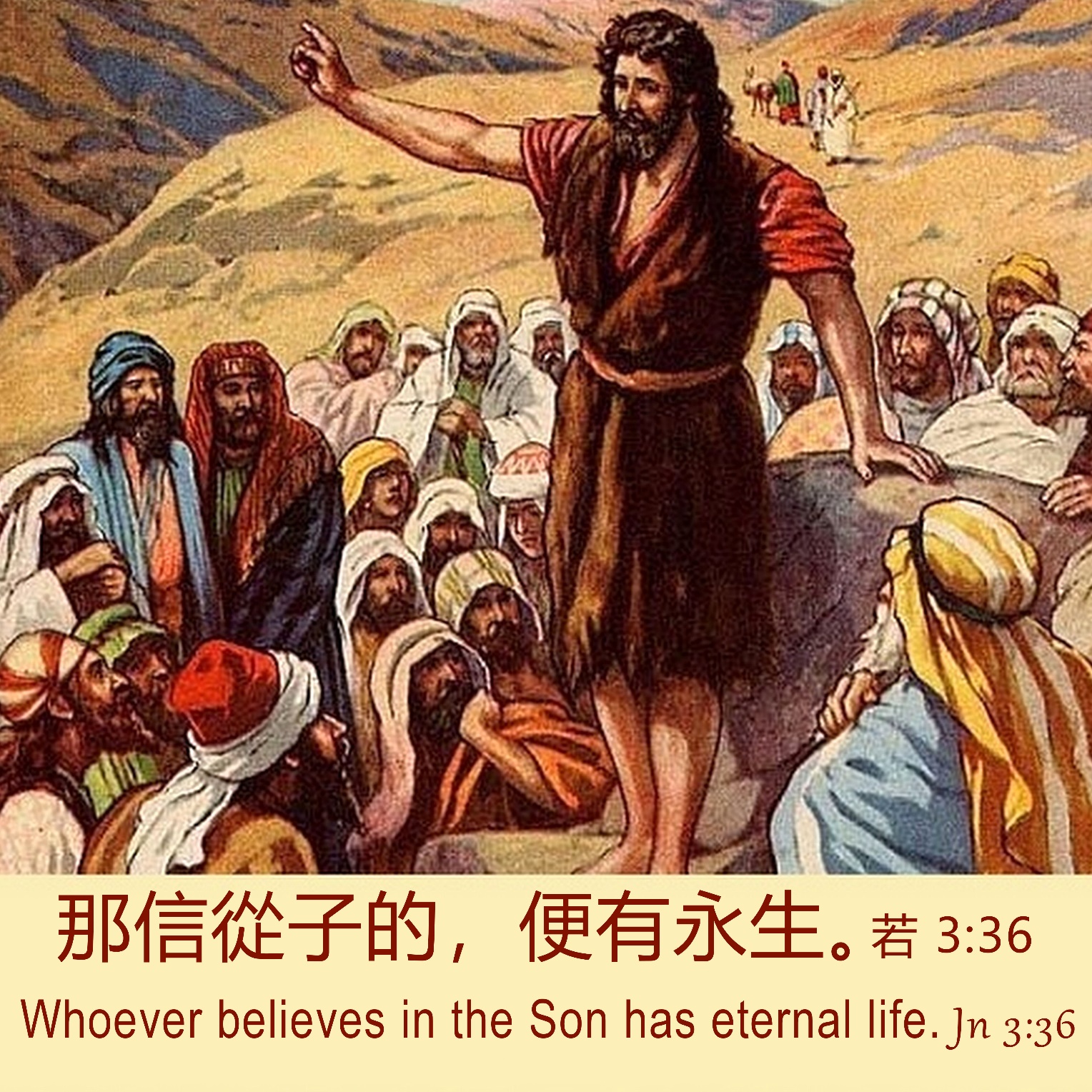 手機接收金句:Whatsapp 9854 7532  facebook.com/HKCBA1973
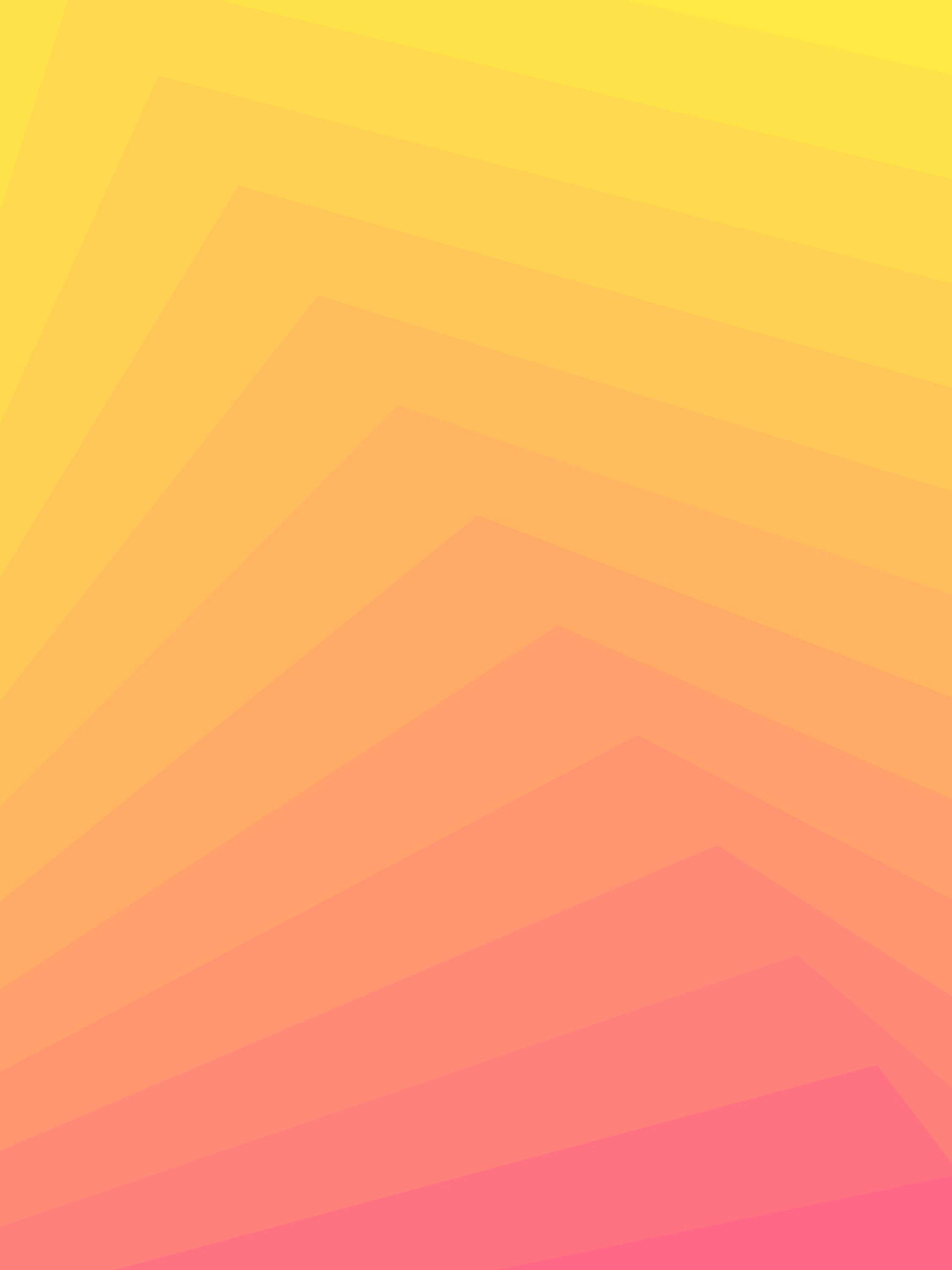 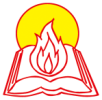 天主教香港聖經協會
「讀主言‧入主心」聖經金句日曆
2021年4月16日星期五            三月初五復活期第二周
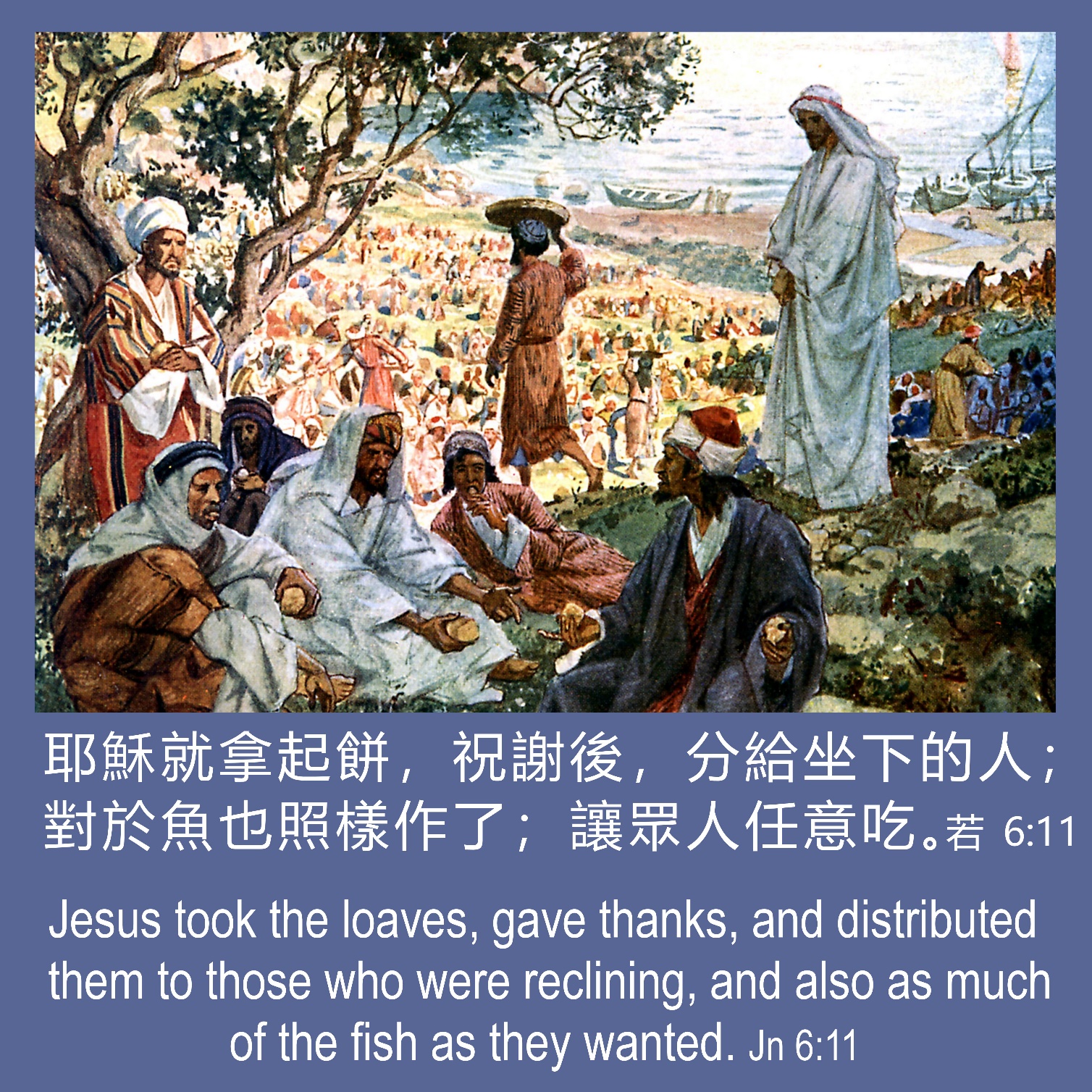 手機接收金句:Whatsapp 9854 7532  facebook.com/HKCBA1973
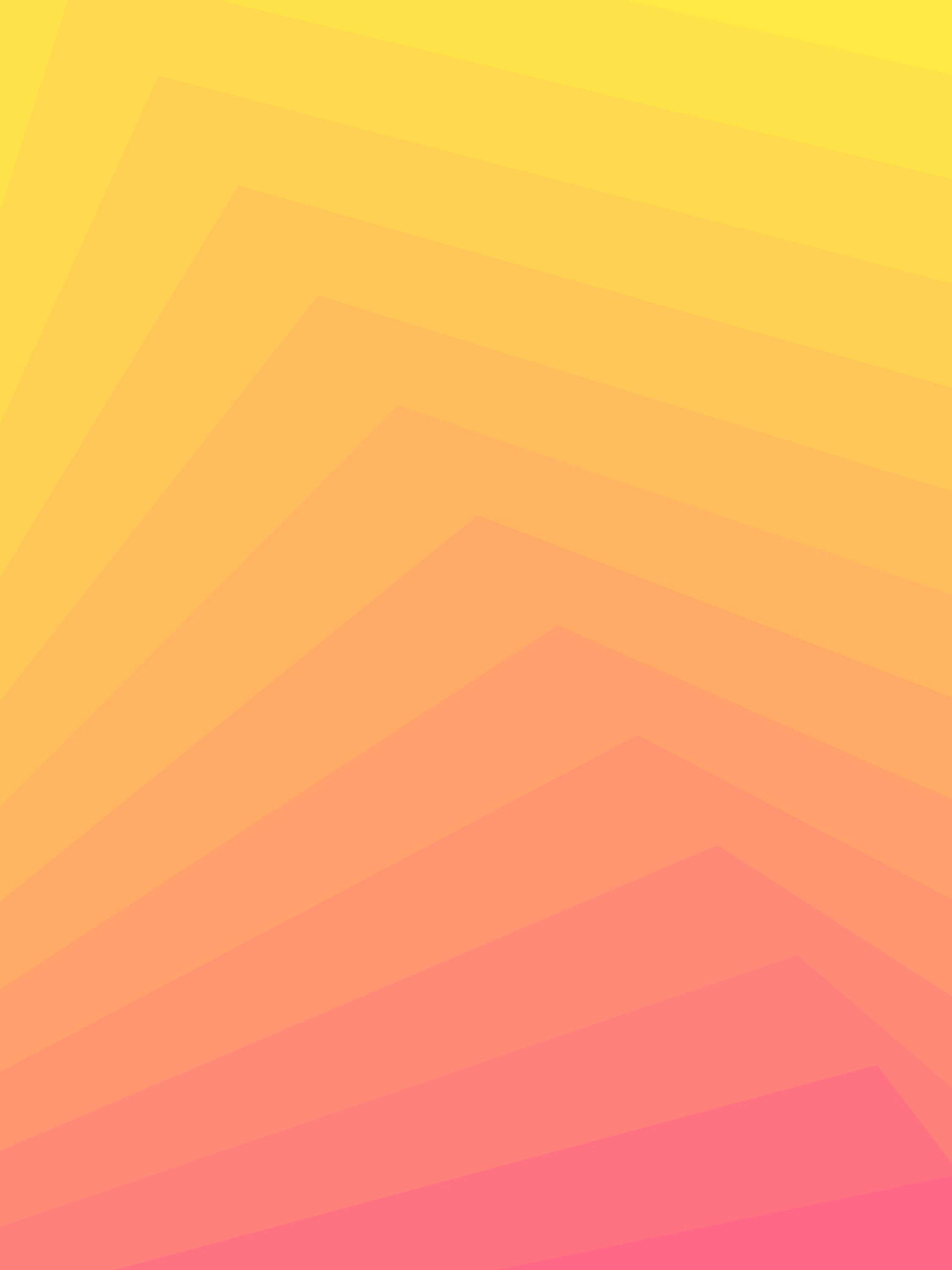 天主教香港聖經協會
「讀主言‧入主心」聖經金句日曆
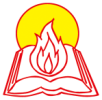 2021年4月17日星期六             三月初六復活期第二周
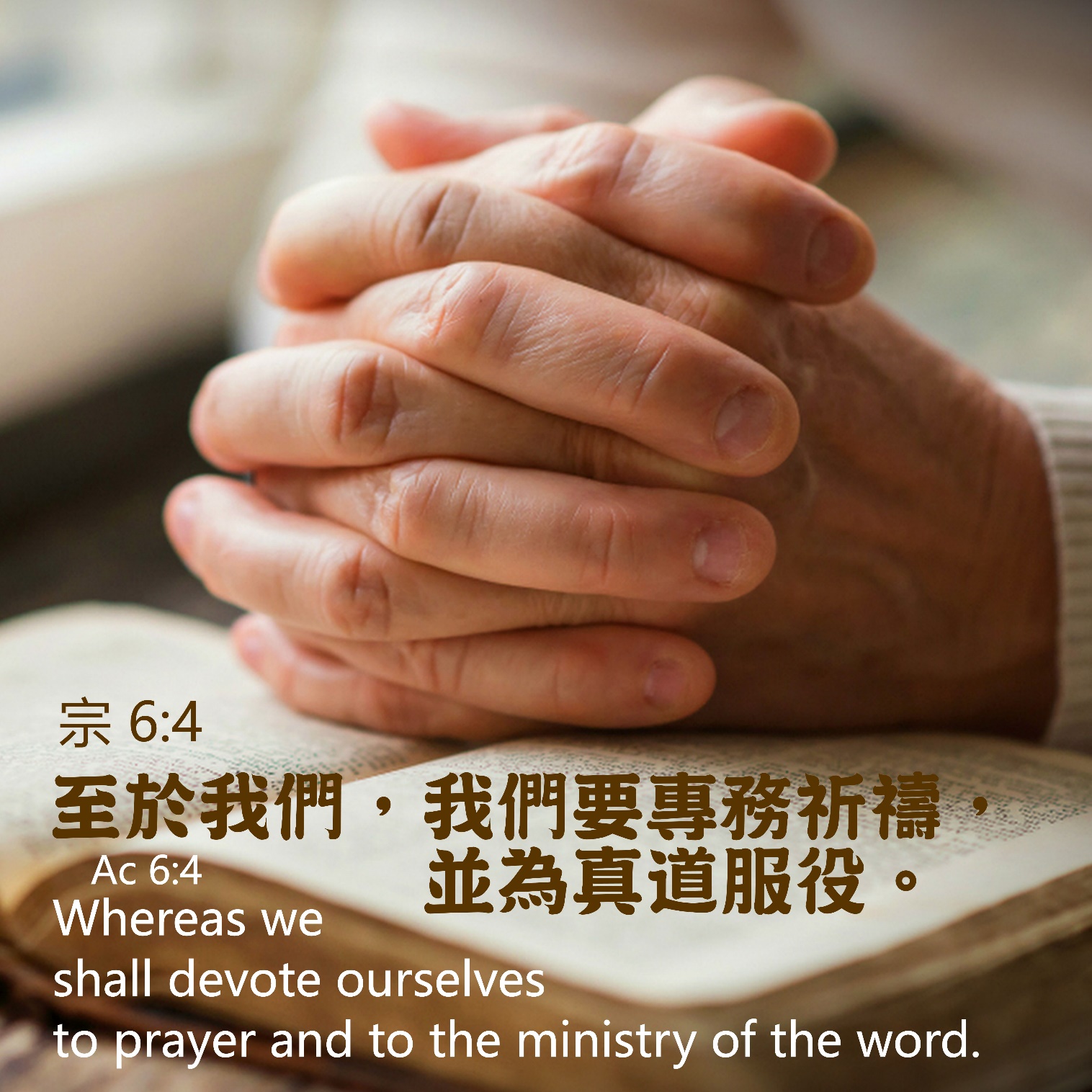 手機接收金句:Whatsapp 9854 7532  facebook.com/HKCBA1973
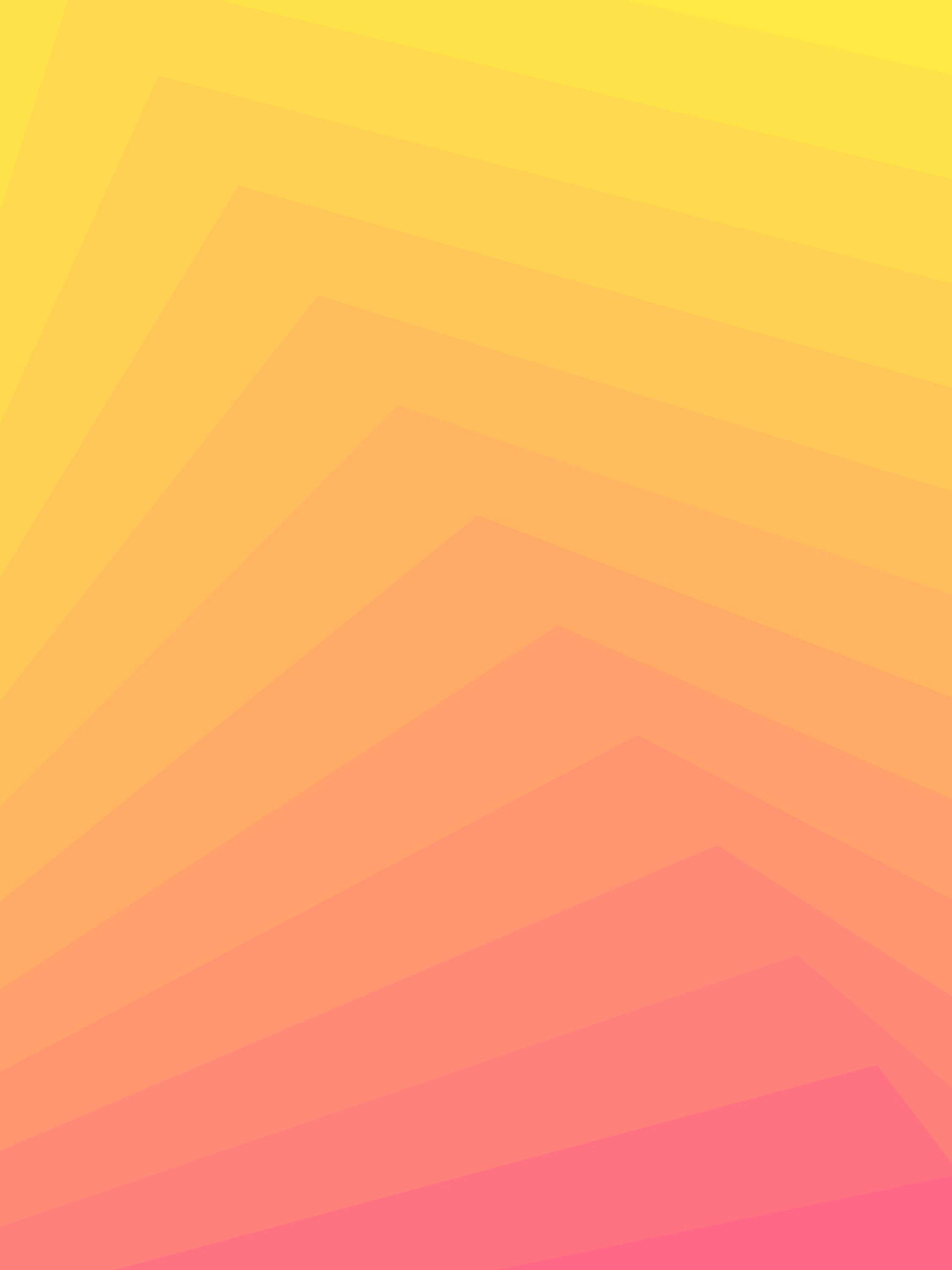 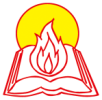 天主教香港聖經協會
「讀主言‧入主心」聖經金句日曆
2021年4月18日主日               三月初七復活期第三主日
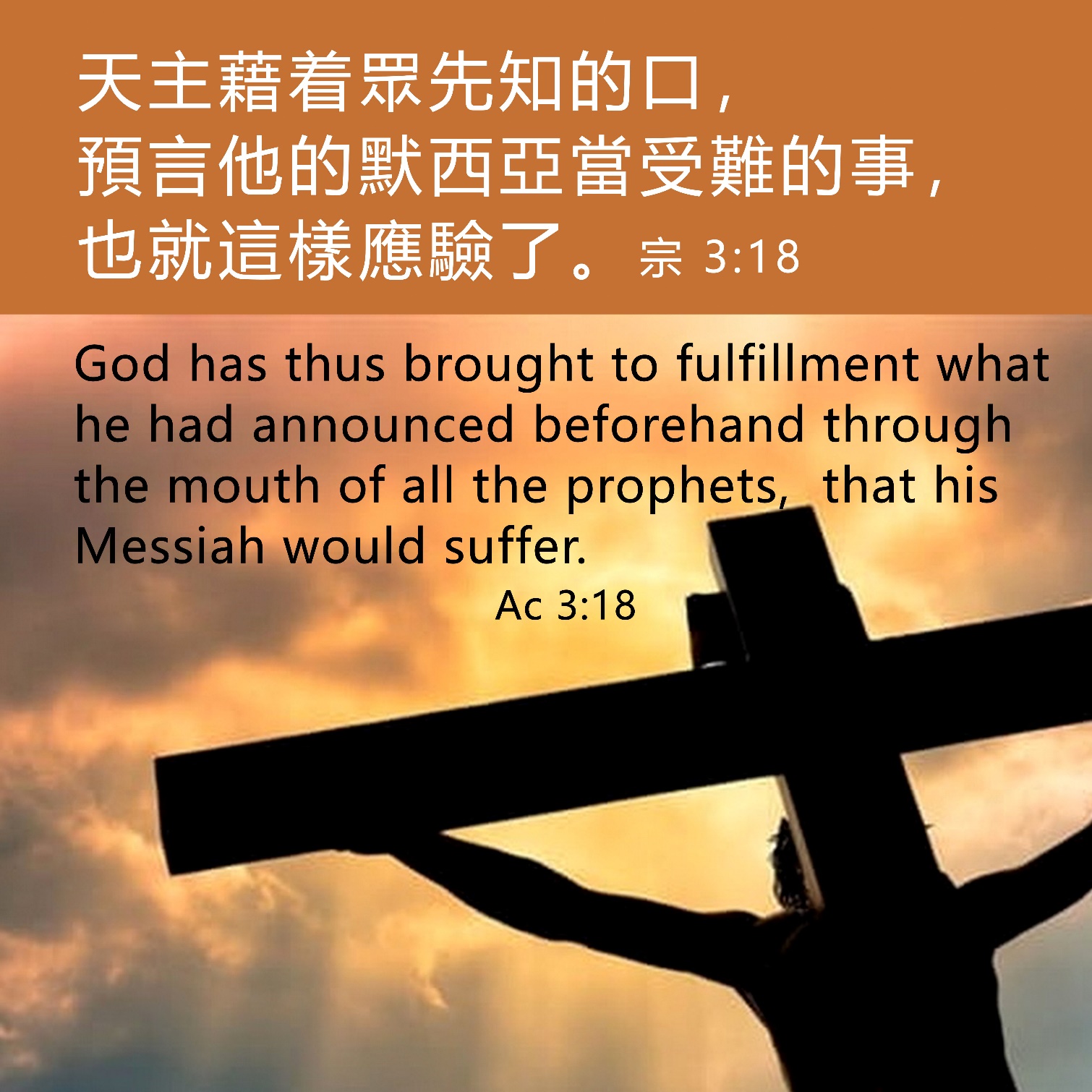 手機接收金句:Whatsapp 9854 7532  facebook.com/HKCBA1973
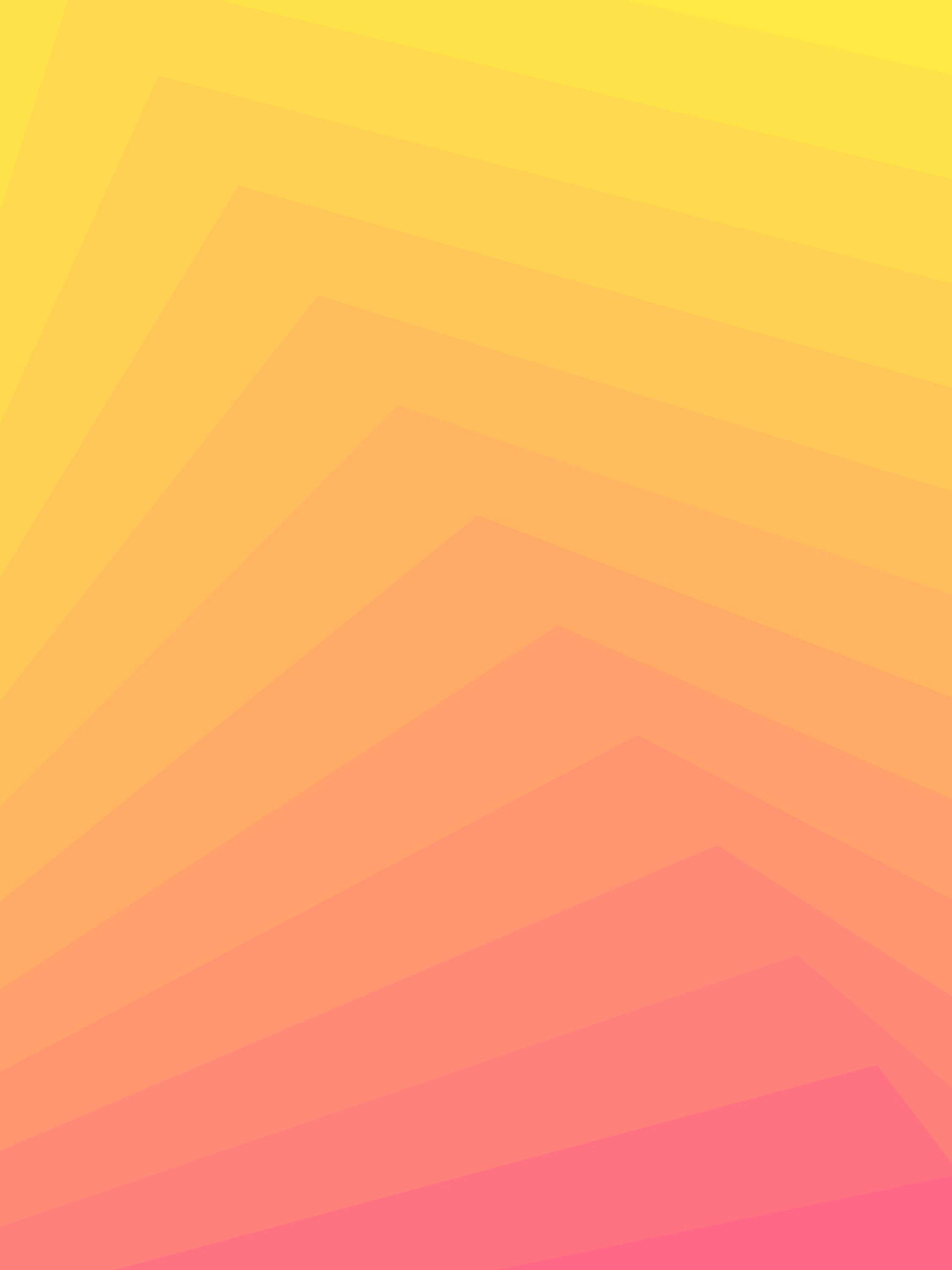 天主教香港聖經協會
「讀主言‧入主心」聖經金句日曆
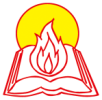 2021年4月19日星期一             三月初八復活期第三周
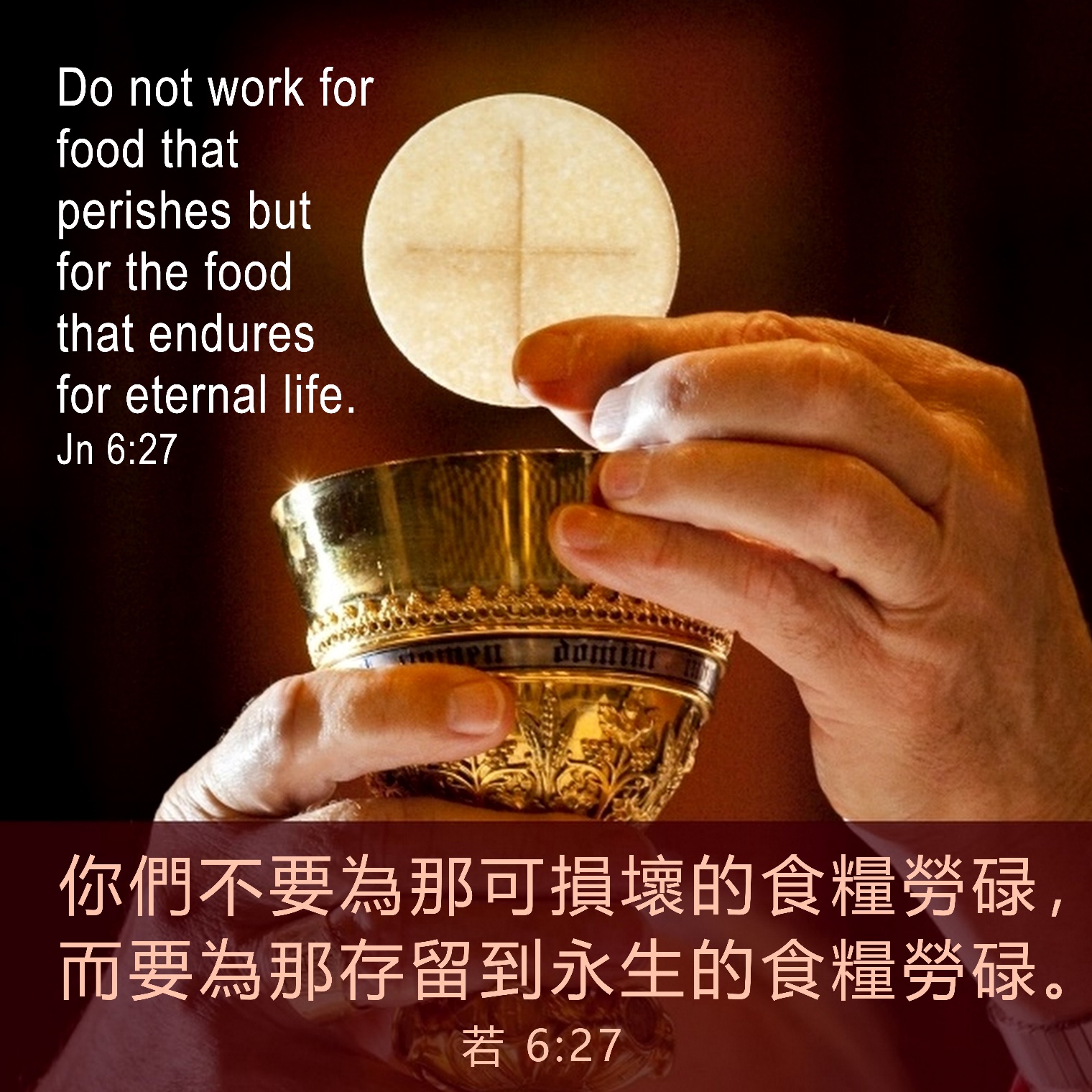 手機接收金句:Whatsapp 9854 7532  facebook.com/HKCBA1973
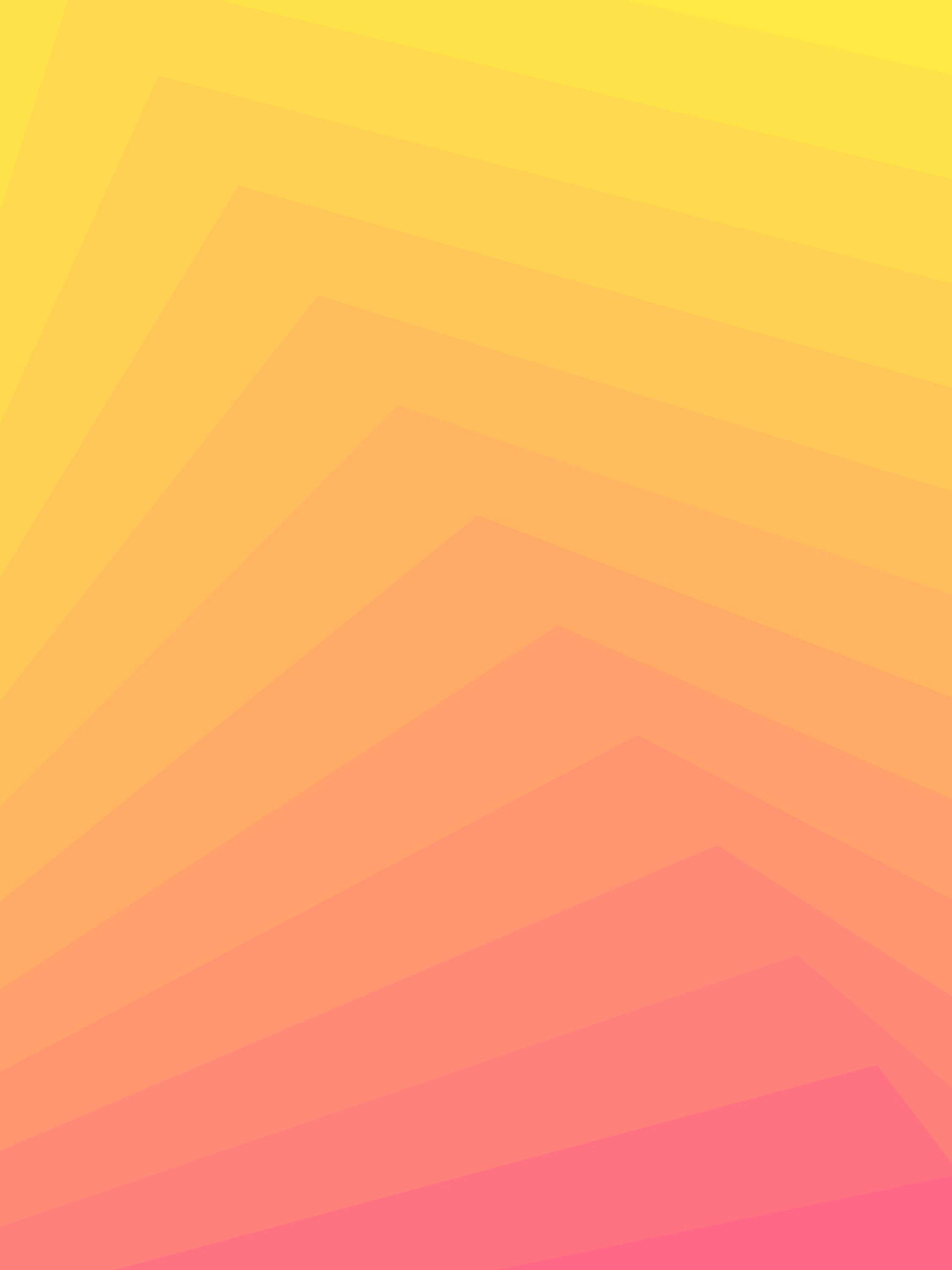 天主教香港聖經協會
「讀主言‧入主心」聖經金句日曆
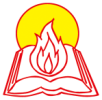 2021年4月20日星期二      穀雨  三月初九復活期第三周
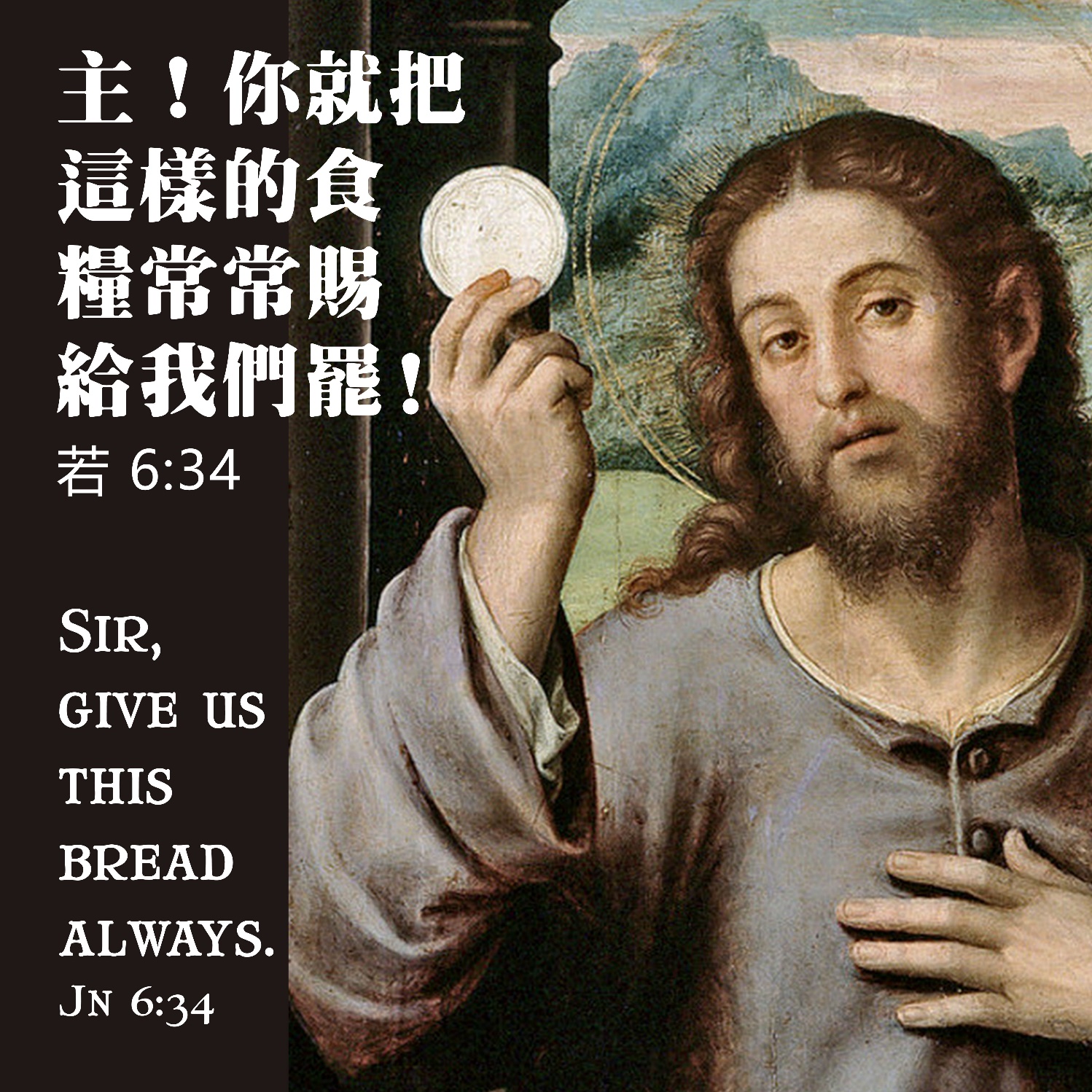 手機接收金句:Whatsapp 9854 7532  facebook.com/HKCBA1973
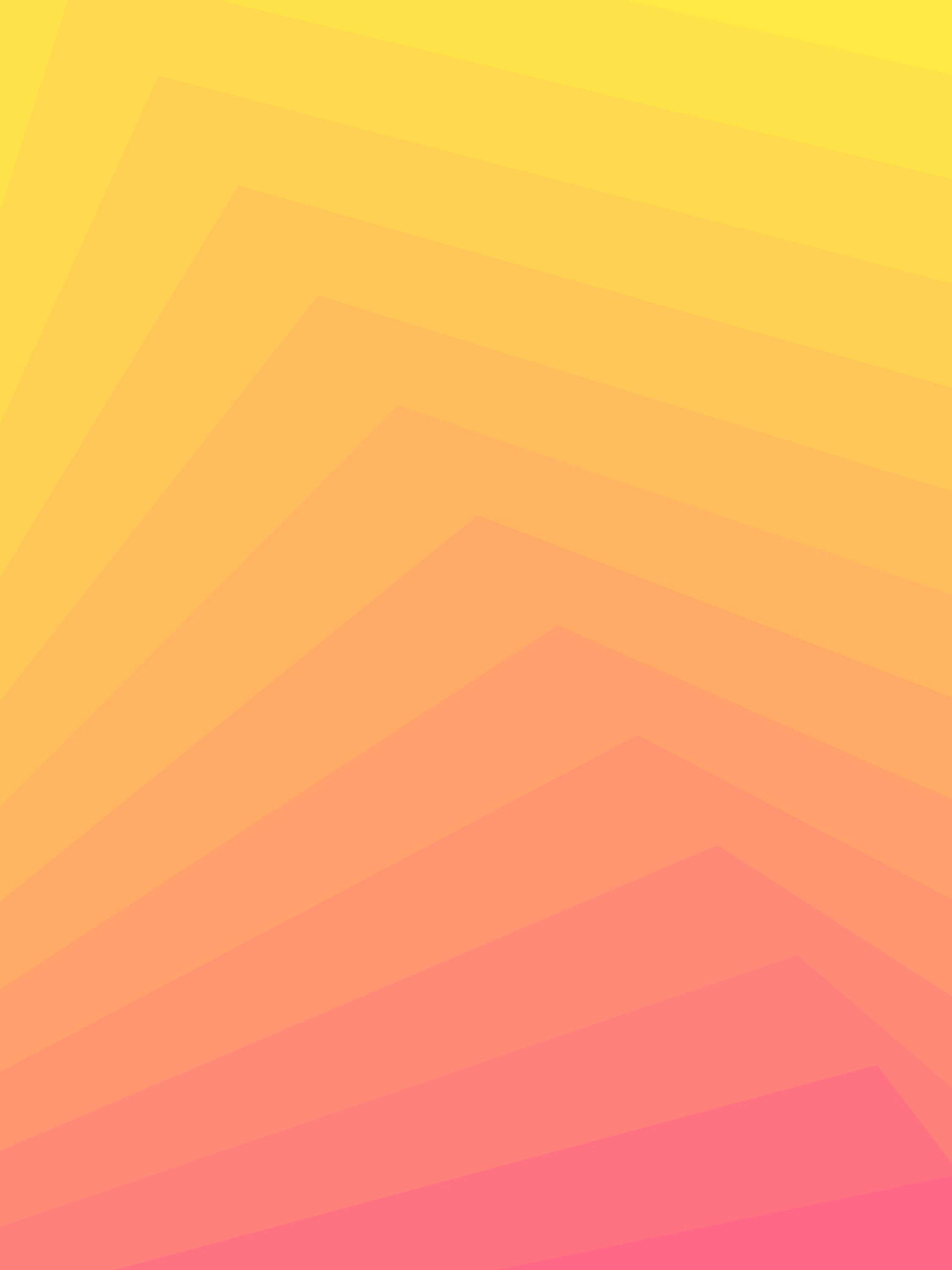 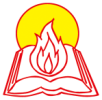 天主教香港聖經協會
「讀主言‧入主心」聖經金句日曆
2021年4月21日星期三             三月初十復活期第三周
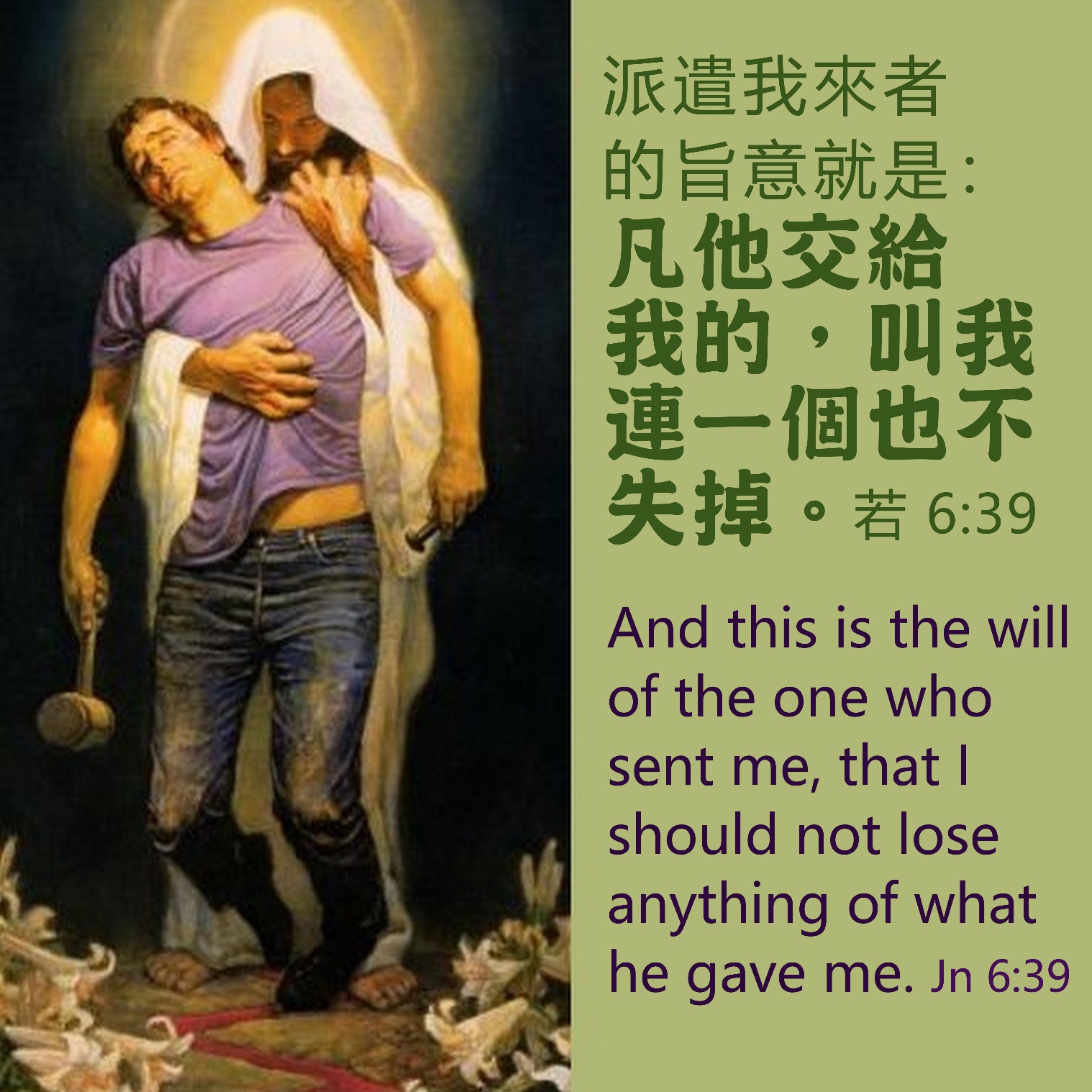 手機接收金句:Whatsapp 9854 7532  facebook.com/HKCBA1973
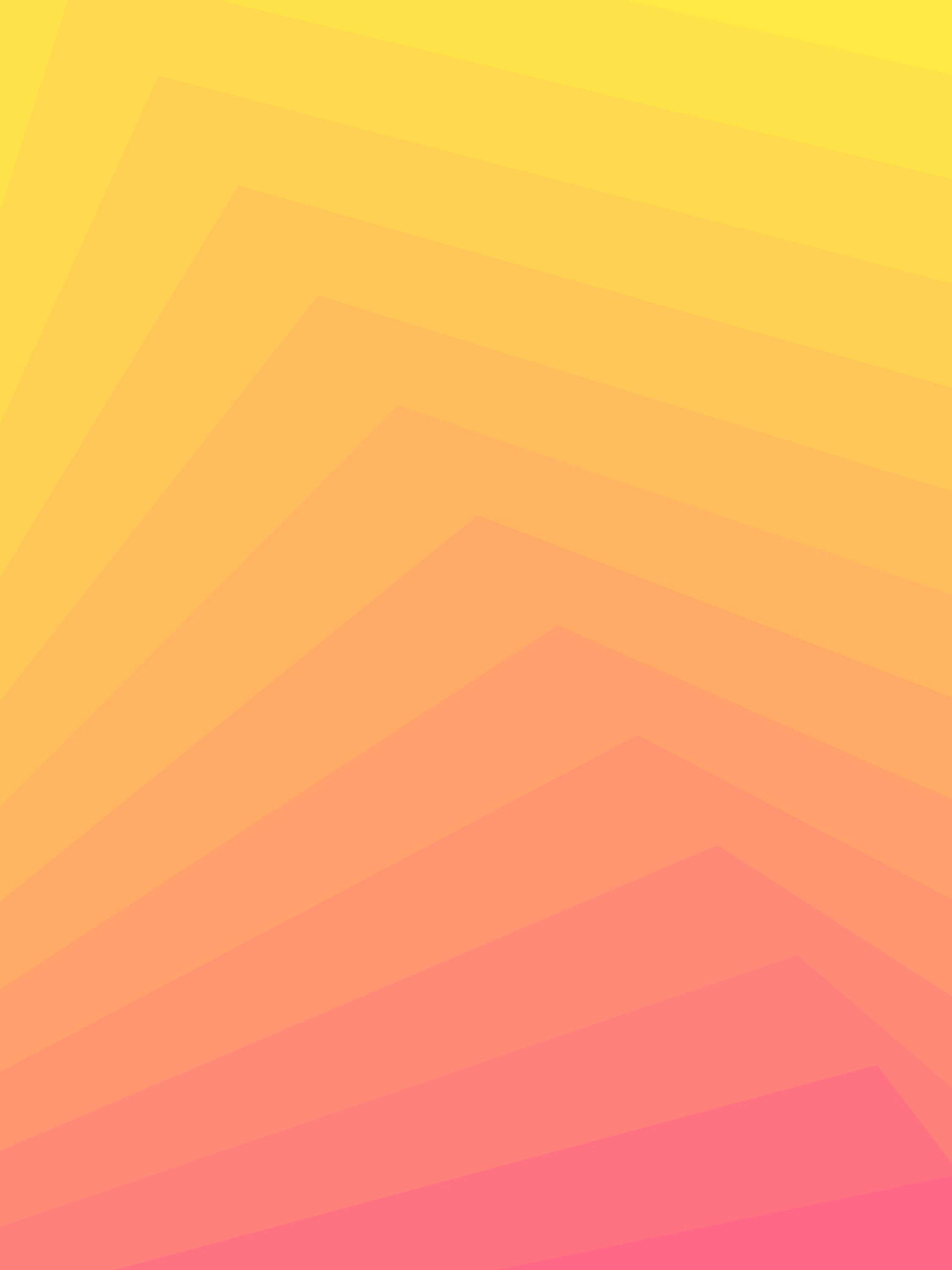 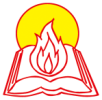 天主教香港聖經協會
「讀主言‧入主心」聖經金句日曆
2021年4月22日星期四             三月十一復活期第三周
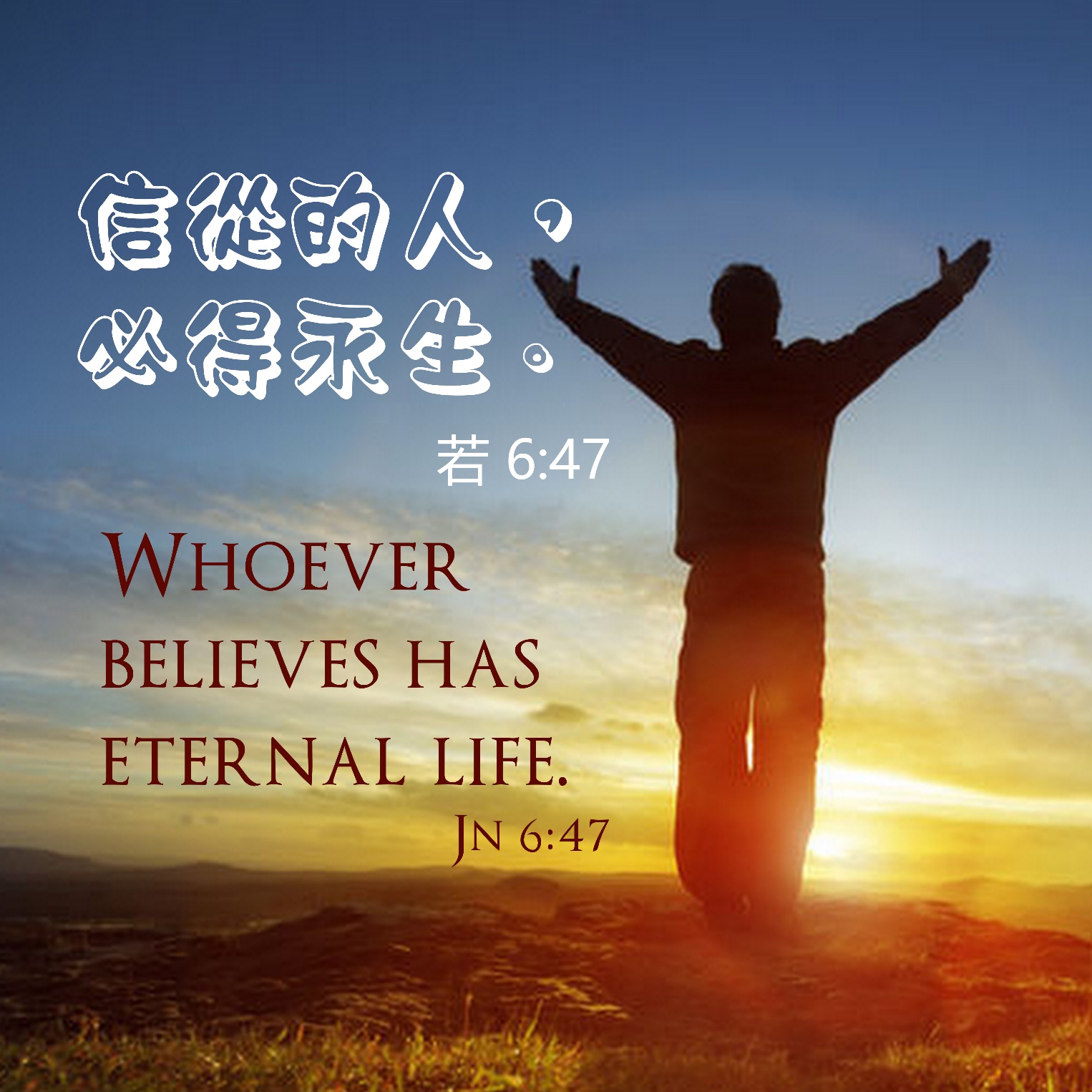 手機接收金句:Whatsapp 9854 7532  facebook.com/HKCBA1973
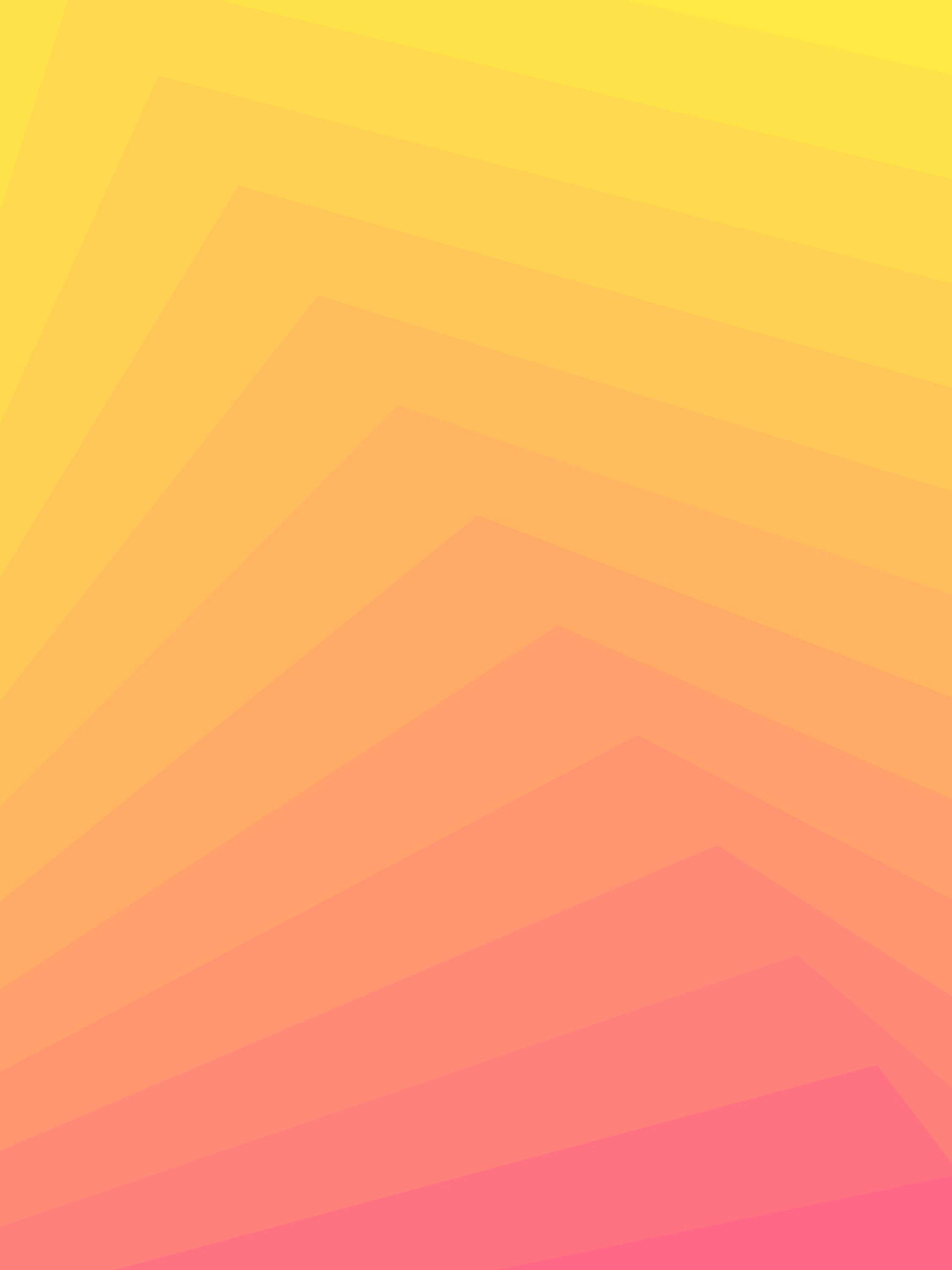 天主教香港聖經協會
「讀主言‧入主心」聖經金句日曆
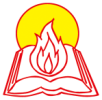 2021年4月23日星期五             三月十二復活期第三周
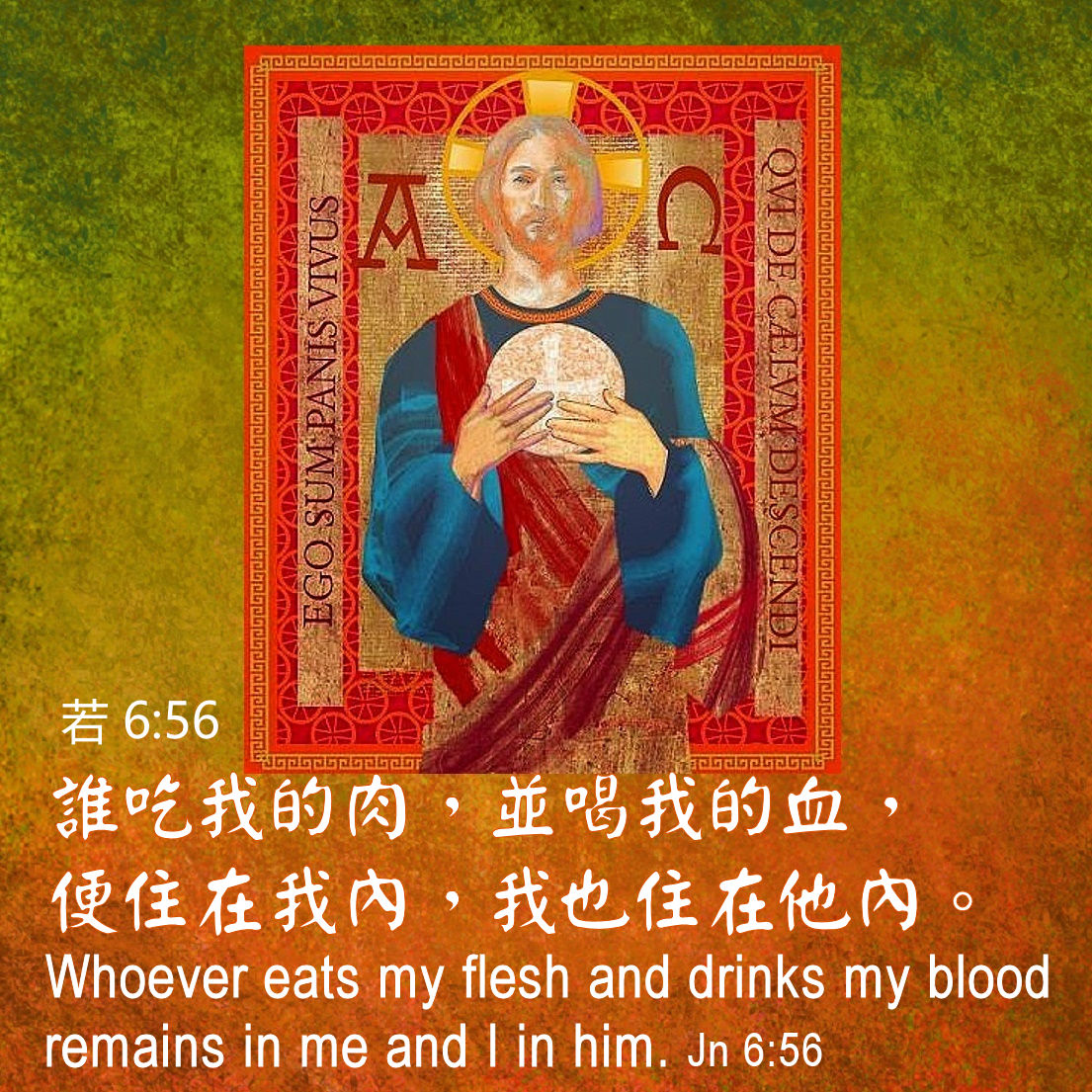 手機接收金句:Whatsapp 9854 7532  facebook.com/HKCBA1973
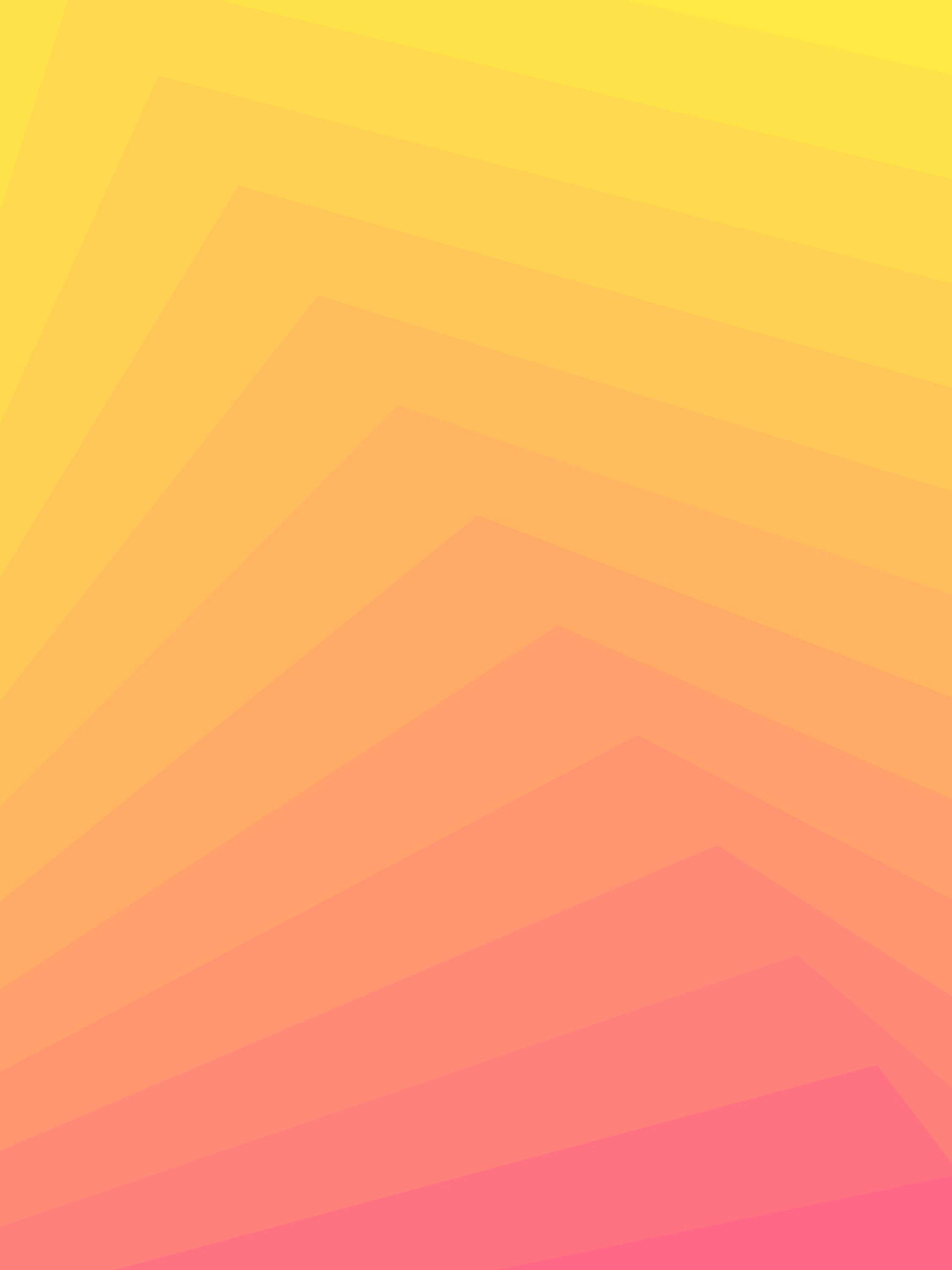 天主教香港聖經協會
「讀主言‧入主心」聖經金句日曆
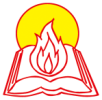 2021年4月24日星期六             三月十三復活期第三周
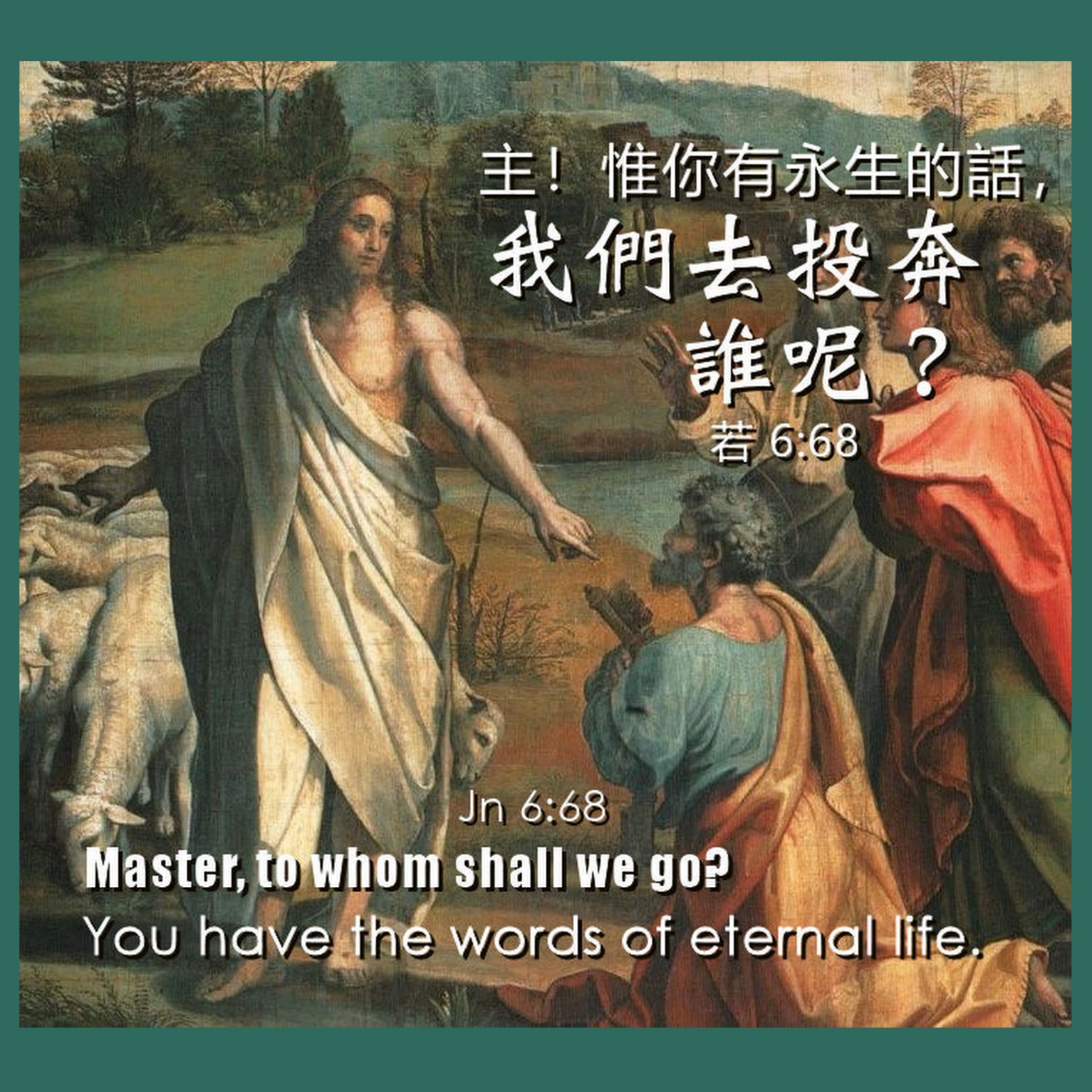 手機接收金句:Whatsapp 9854 7532  facebook.com/HKCBA1973
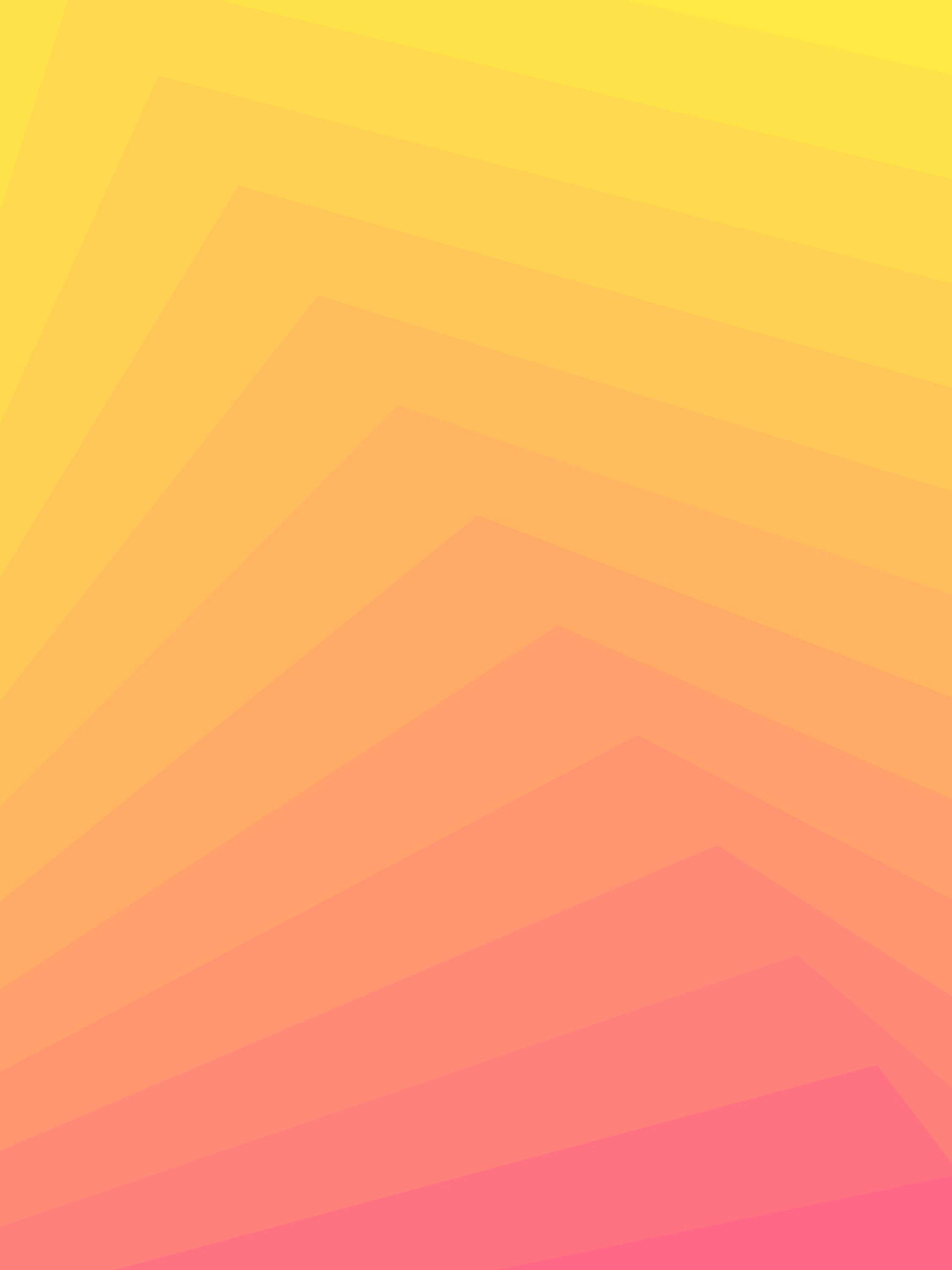 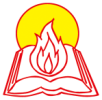 天主教香港聖經協會
「讀主言‧入主心」聖經金句日曆
2021年4月25日主日               三月十四復活期第四主日
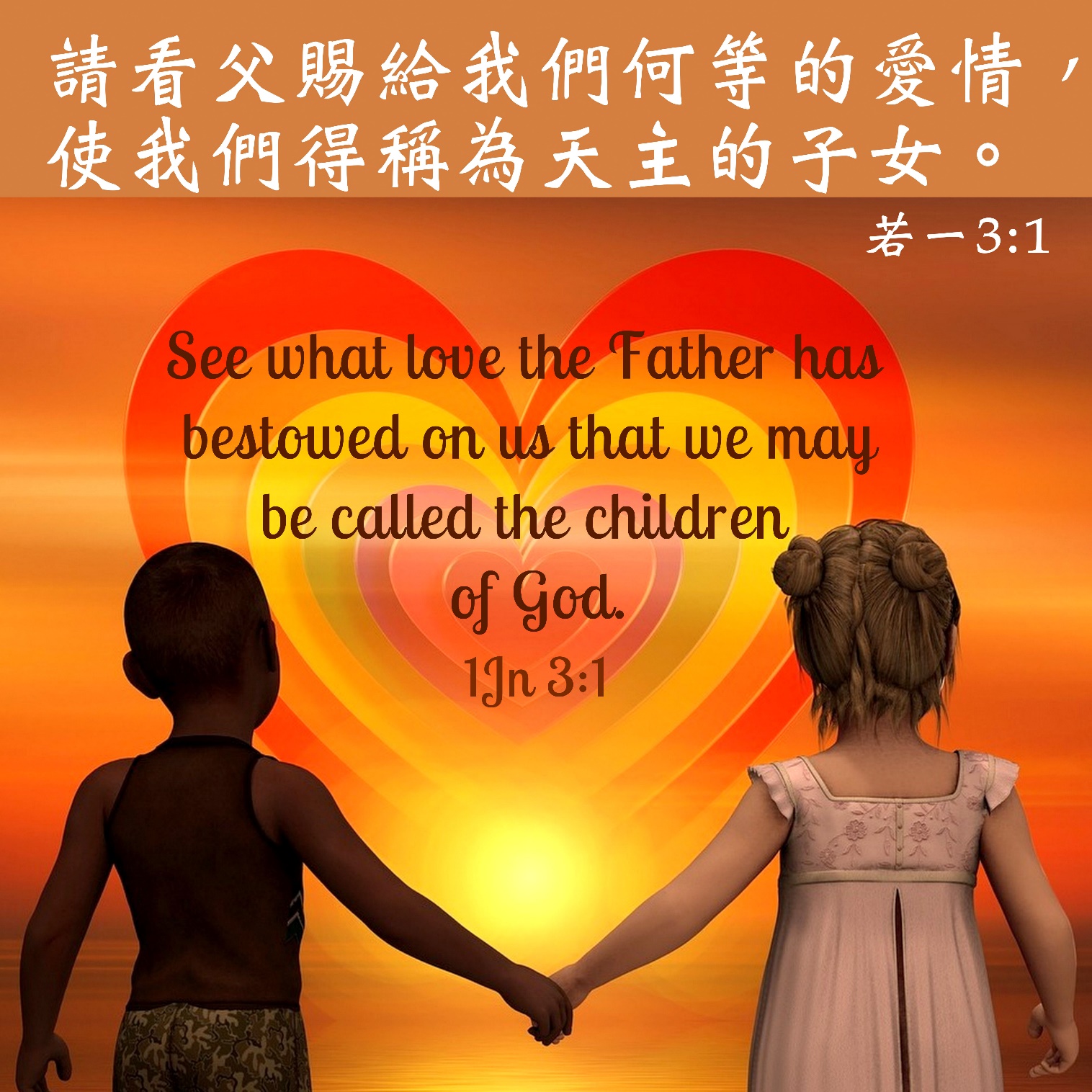 手機接收金句:Whatsapp 9854 7532  facebook.com/HKCBA1973
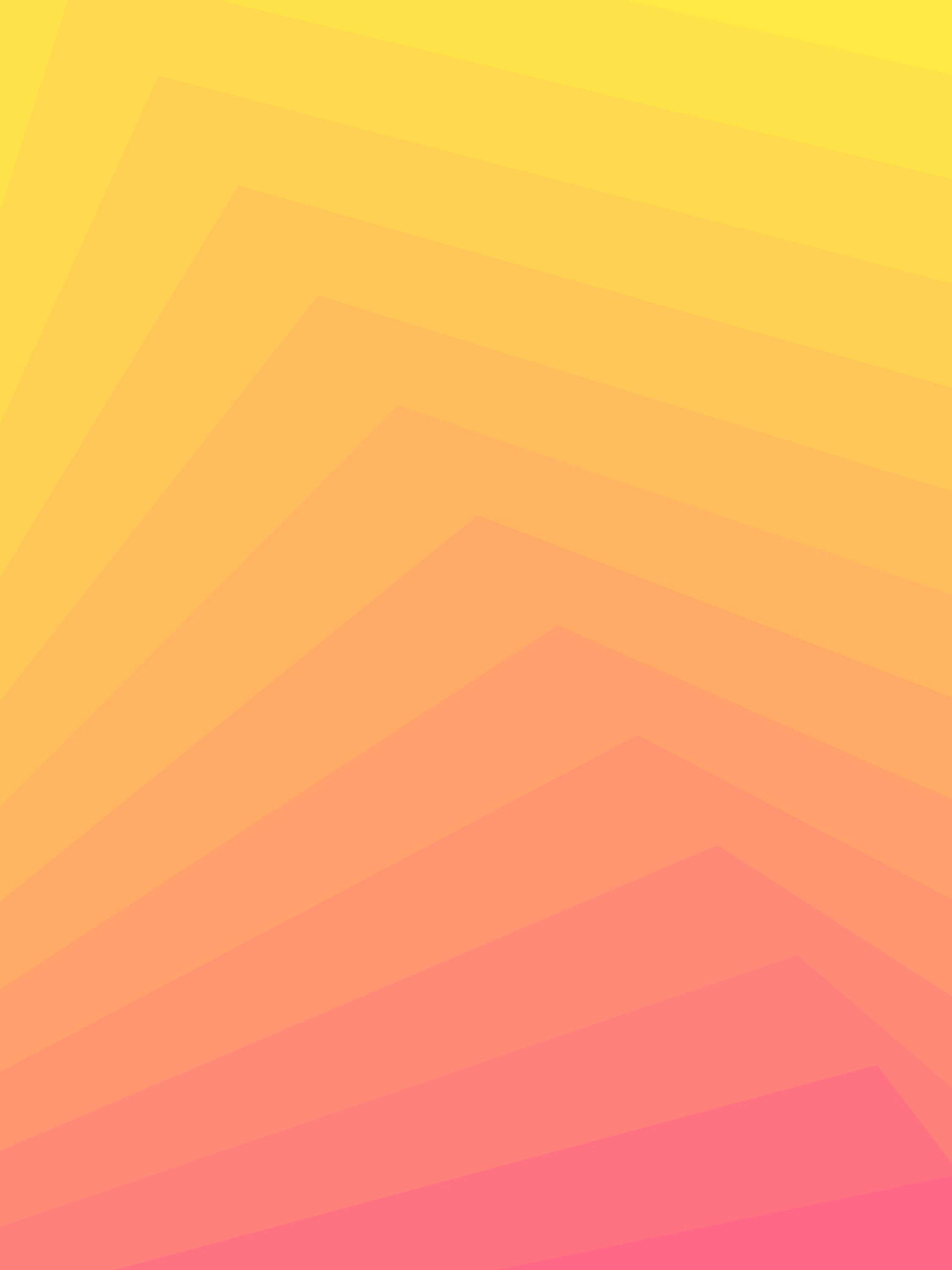 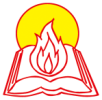 天主教香港聖經協會
「讀主言‧入主心」聖經金句日曆
2021年4月26日星期一             三月十五復活期第四周
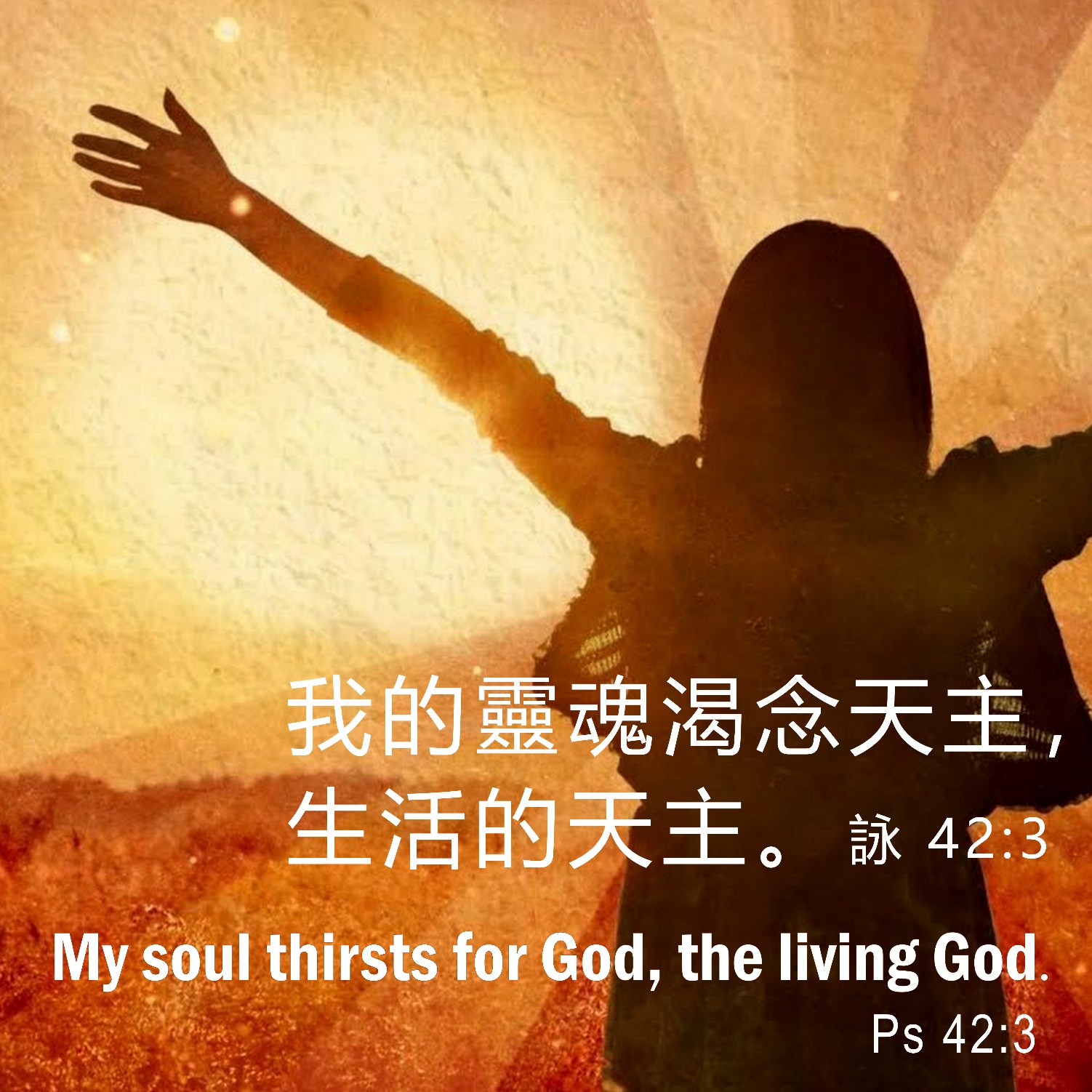 手機接收金句:Whatsapp 9854 7532  facebook.com/HKCBA1973
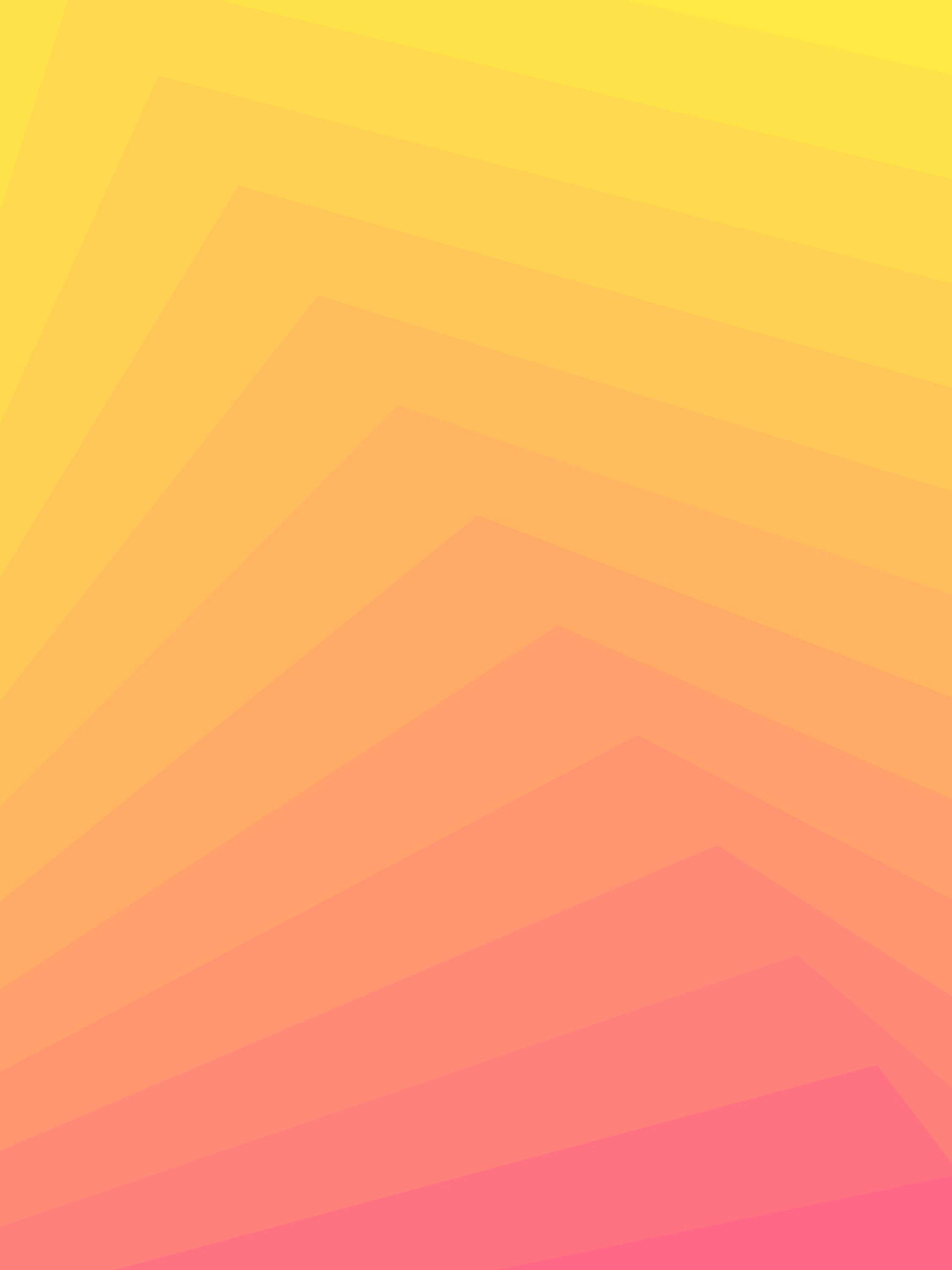 天主教香港聖經協會
「讀主言‧入主心」聖經金句日曆
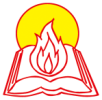 2021年4月27日星期二             三月十六復活期第四周
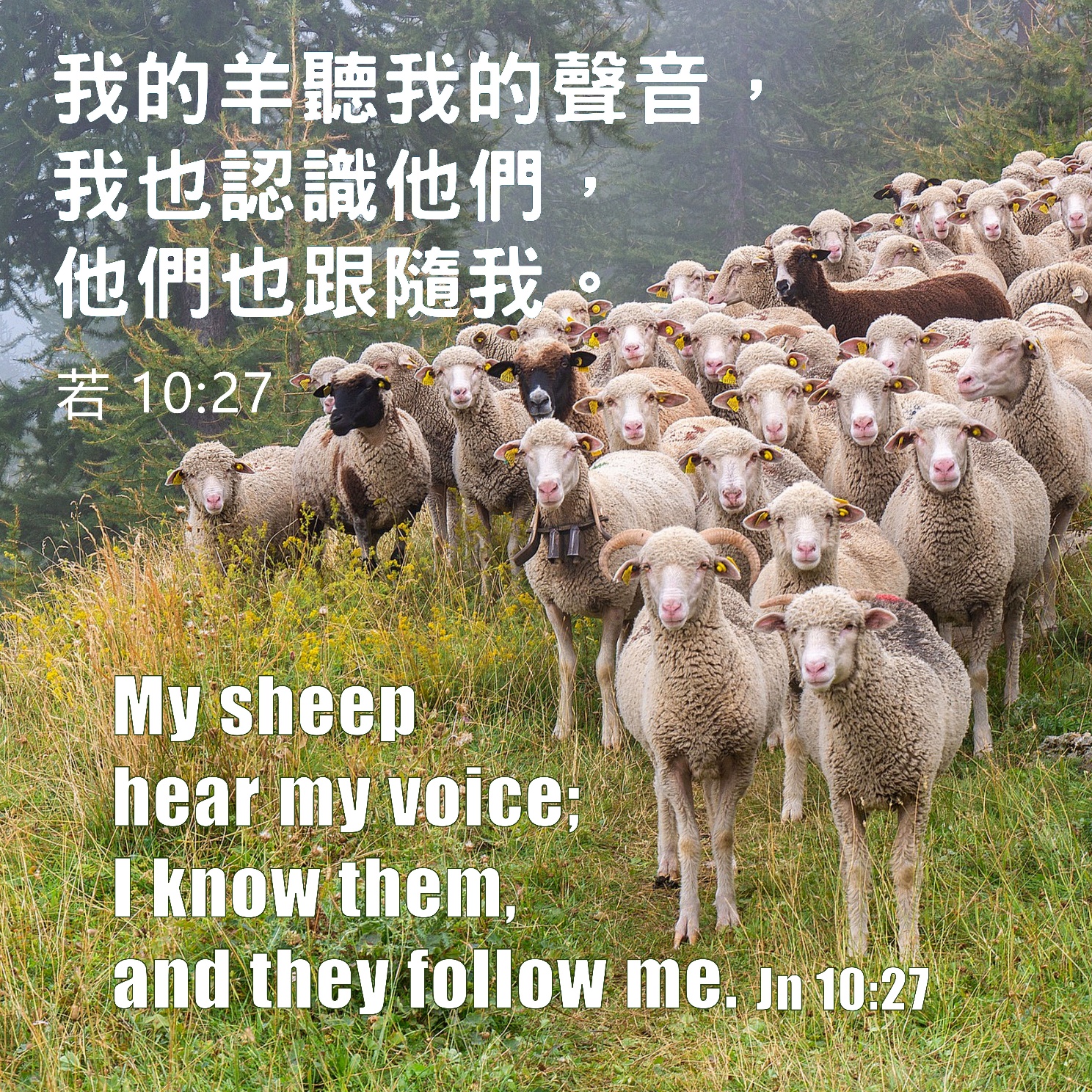 手機接收金句:Whatsapp 9854 7532  facebook.com/HKCBA1973
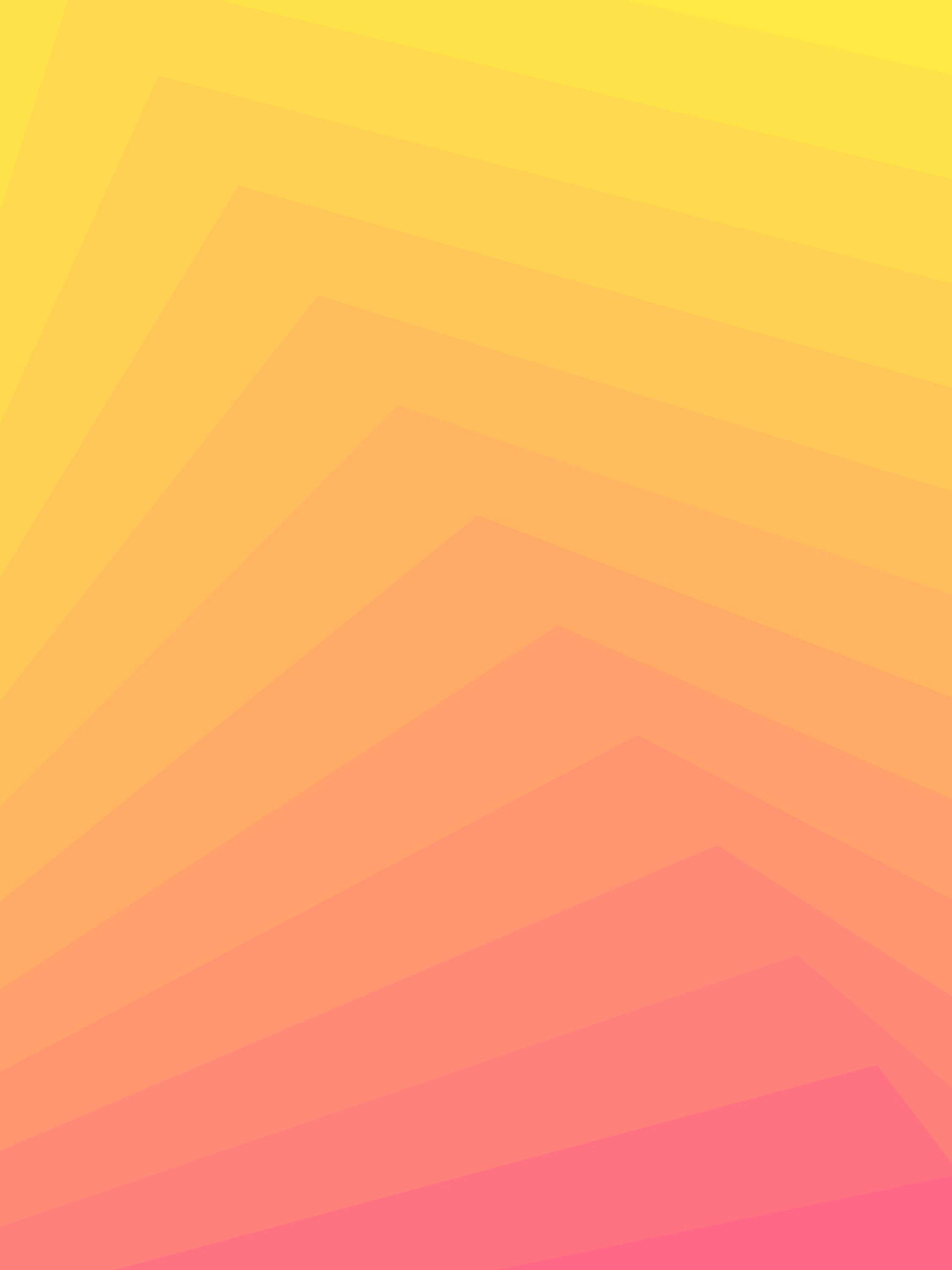 天主教香港聖經協會
「讀主言‧入主心」聖經金句日曆
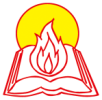 2021年4月28日星期三             三月十七復活期第四周
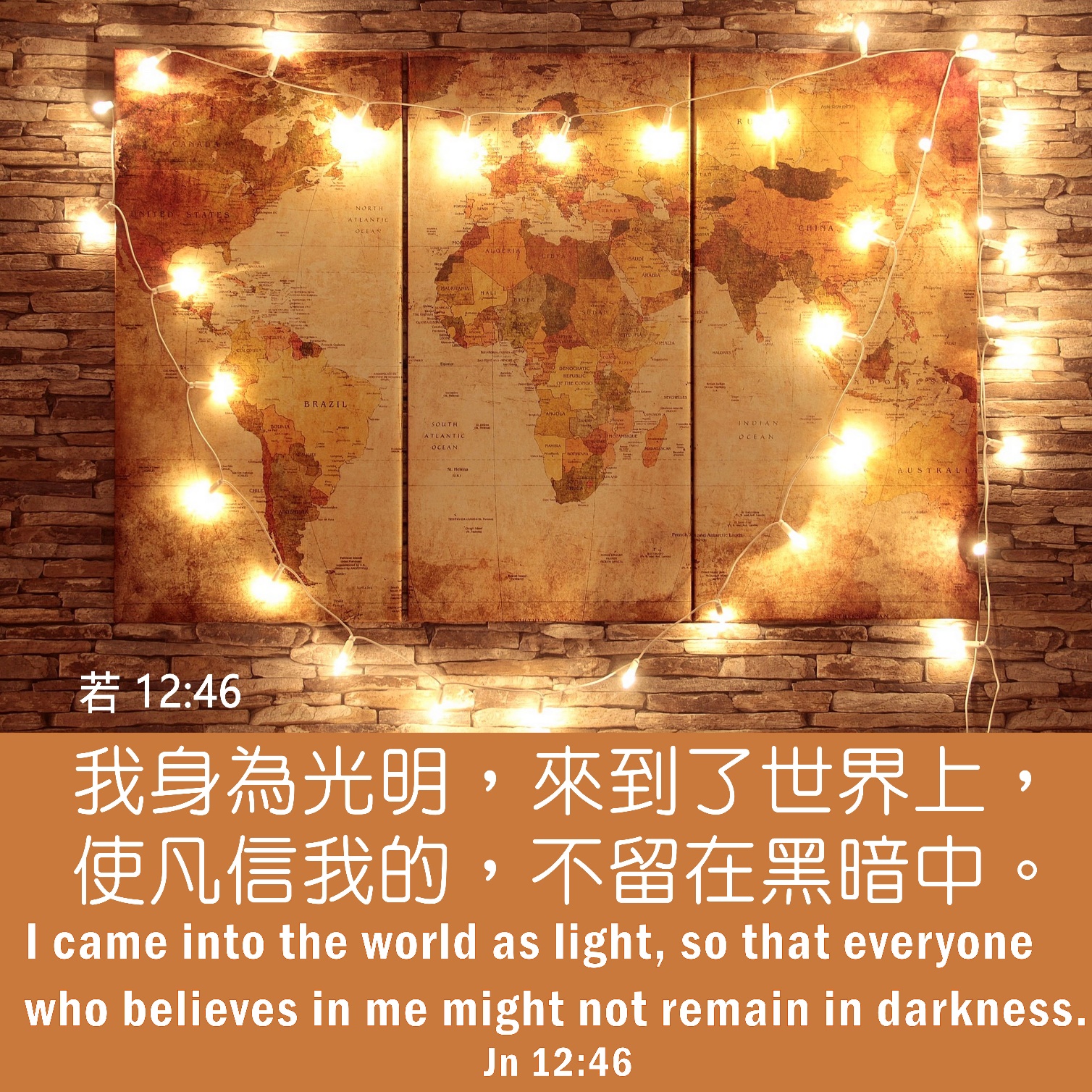 手機接收金句:Whatsapp 9854 7532  facebook.com/HKCBA1973
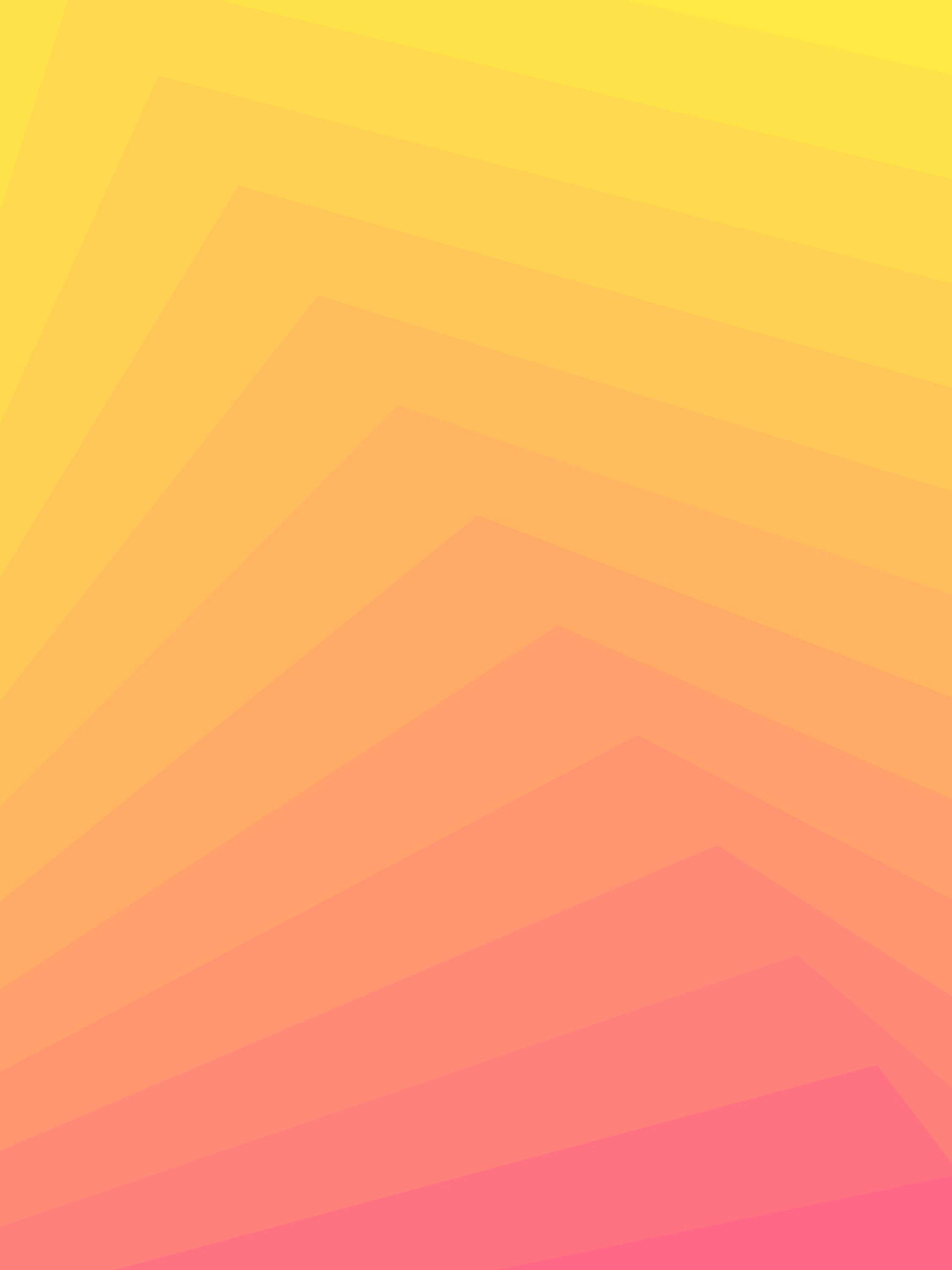 天主教香港聖經協會
「讀主言‧入主心」聖經金句日曆
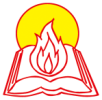 2021年4月29日星期四             三月十八聖加大利納 (貞女、聖師)              紀念
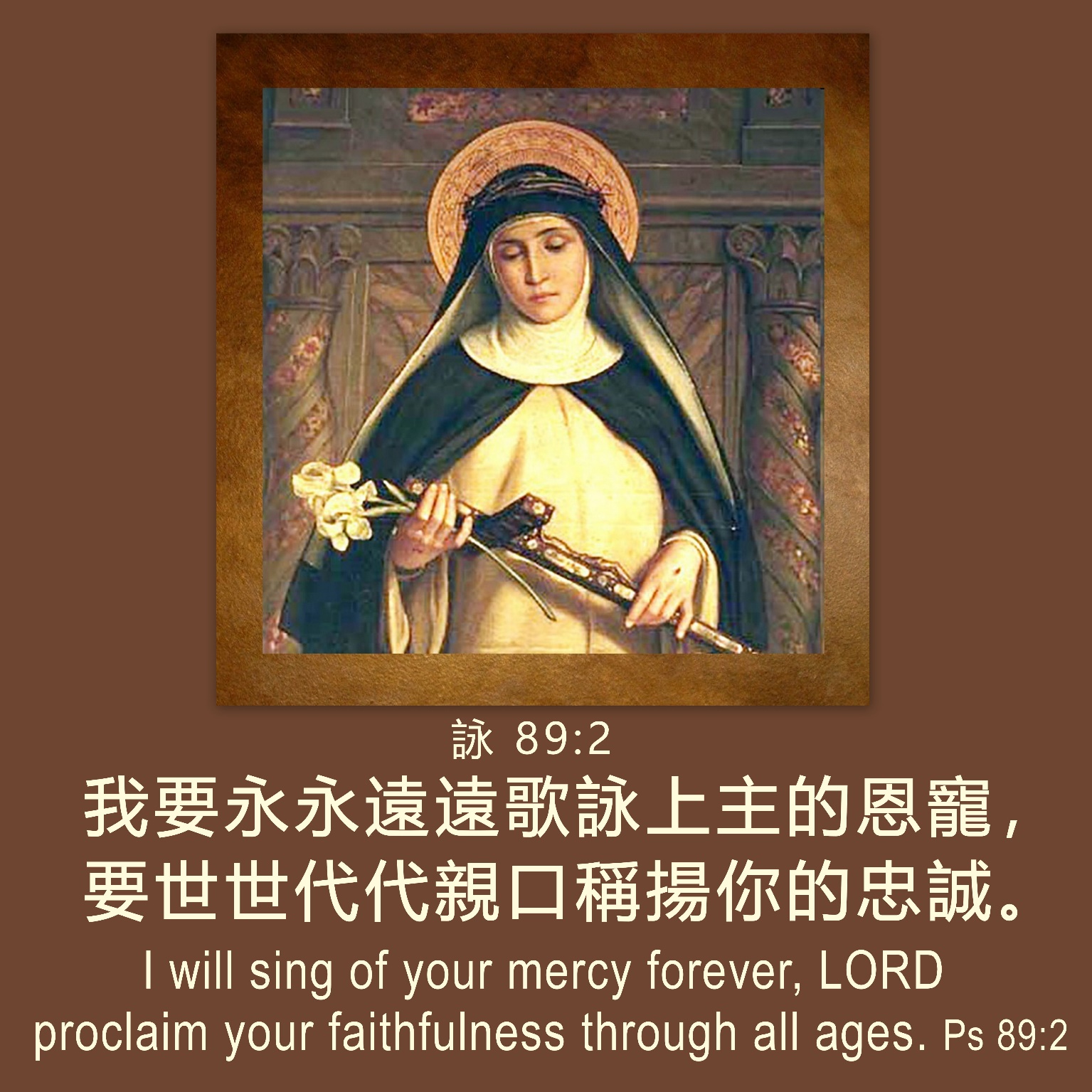 手機接收金句:Whatsapp 9854 7532  facebook.com/HKCBA1973
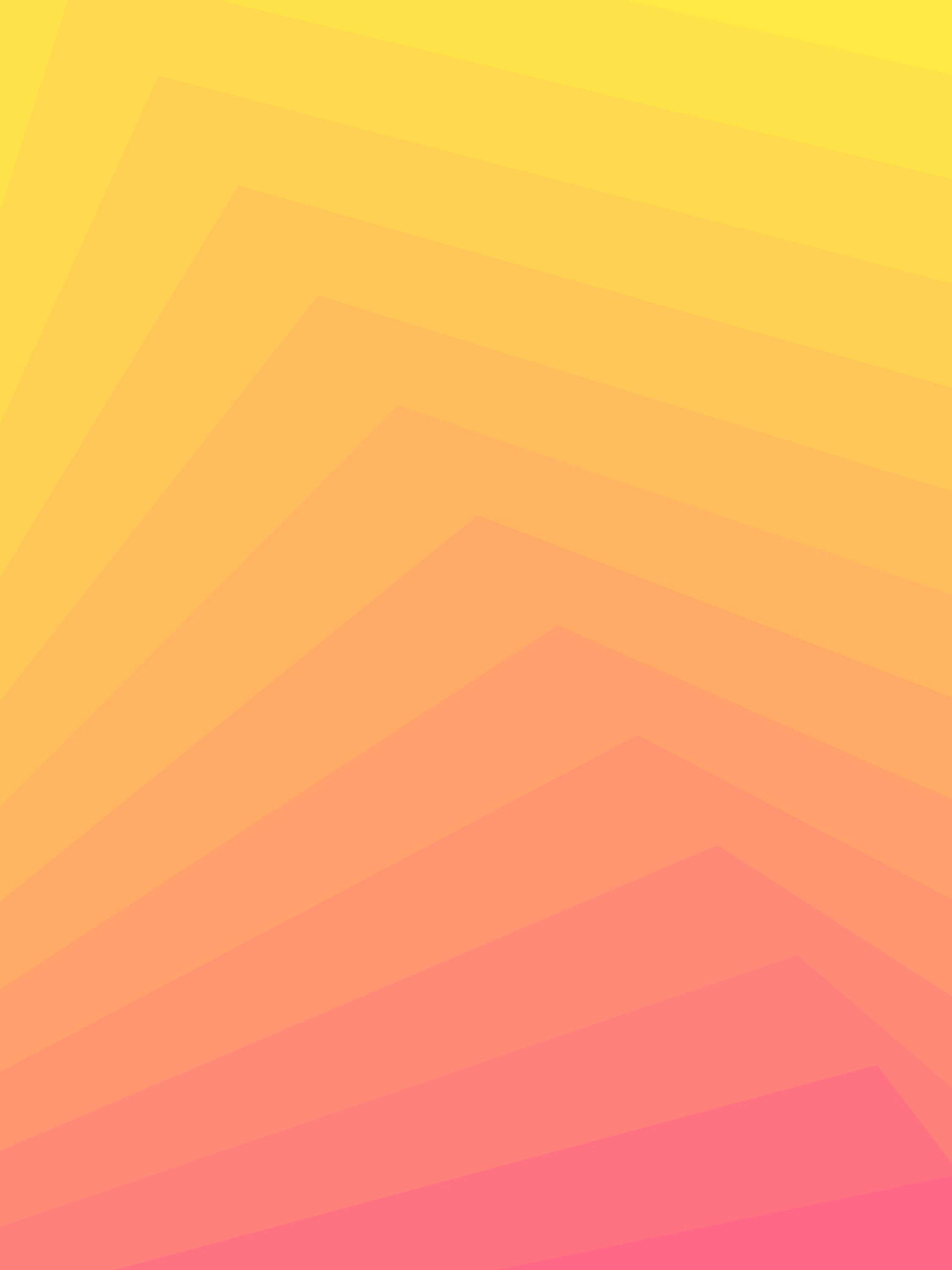 天主教香港聖經協會
「讀主言‧入主心」聖經金句日曆
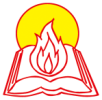 2021年4月30日星期五             三月十九復活期第四周
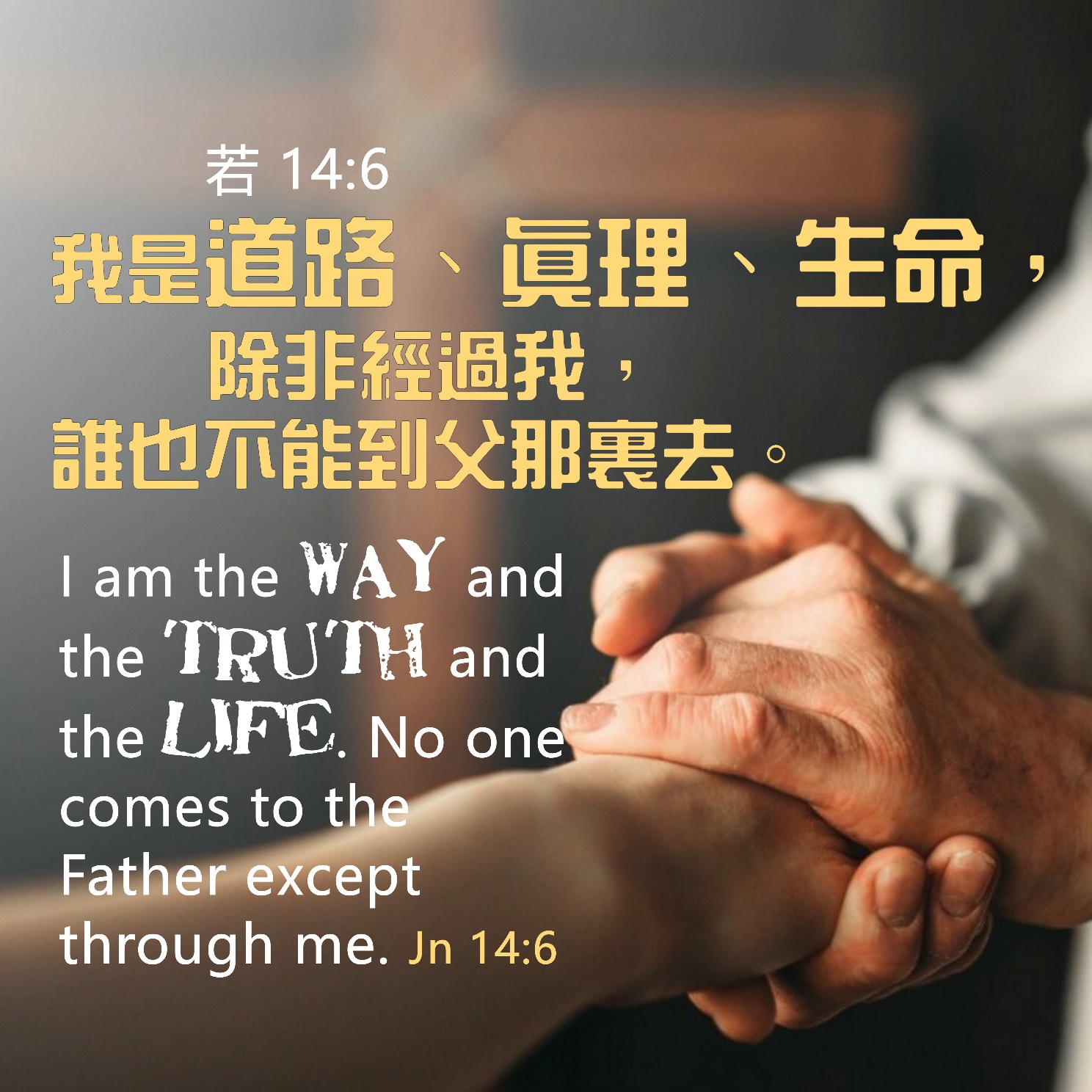 手機接收金句:Whatsapp 9854 7532  facebook.com/HKCBA1973